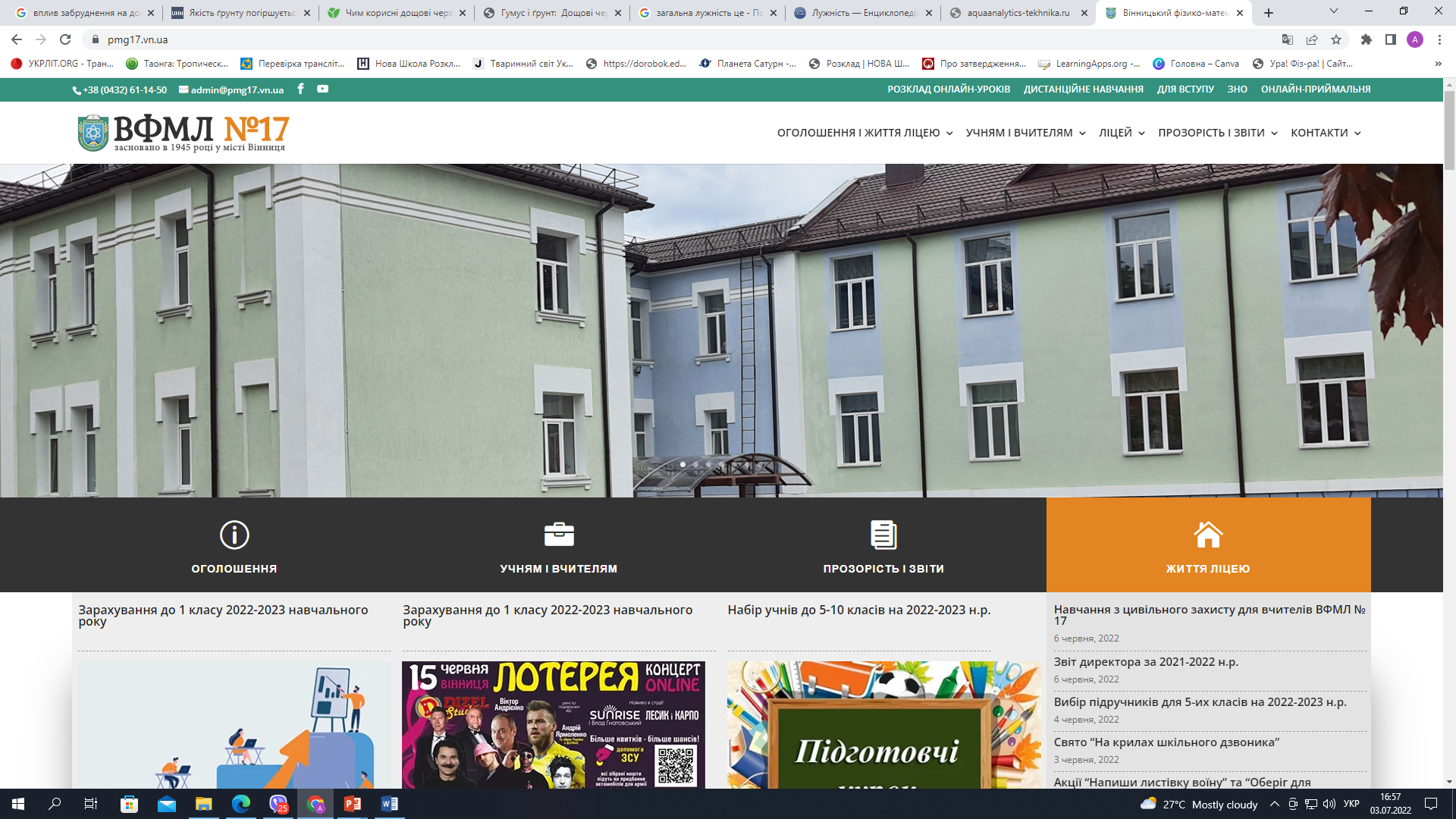 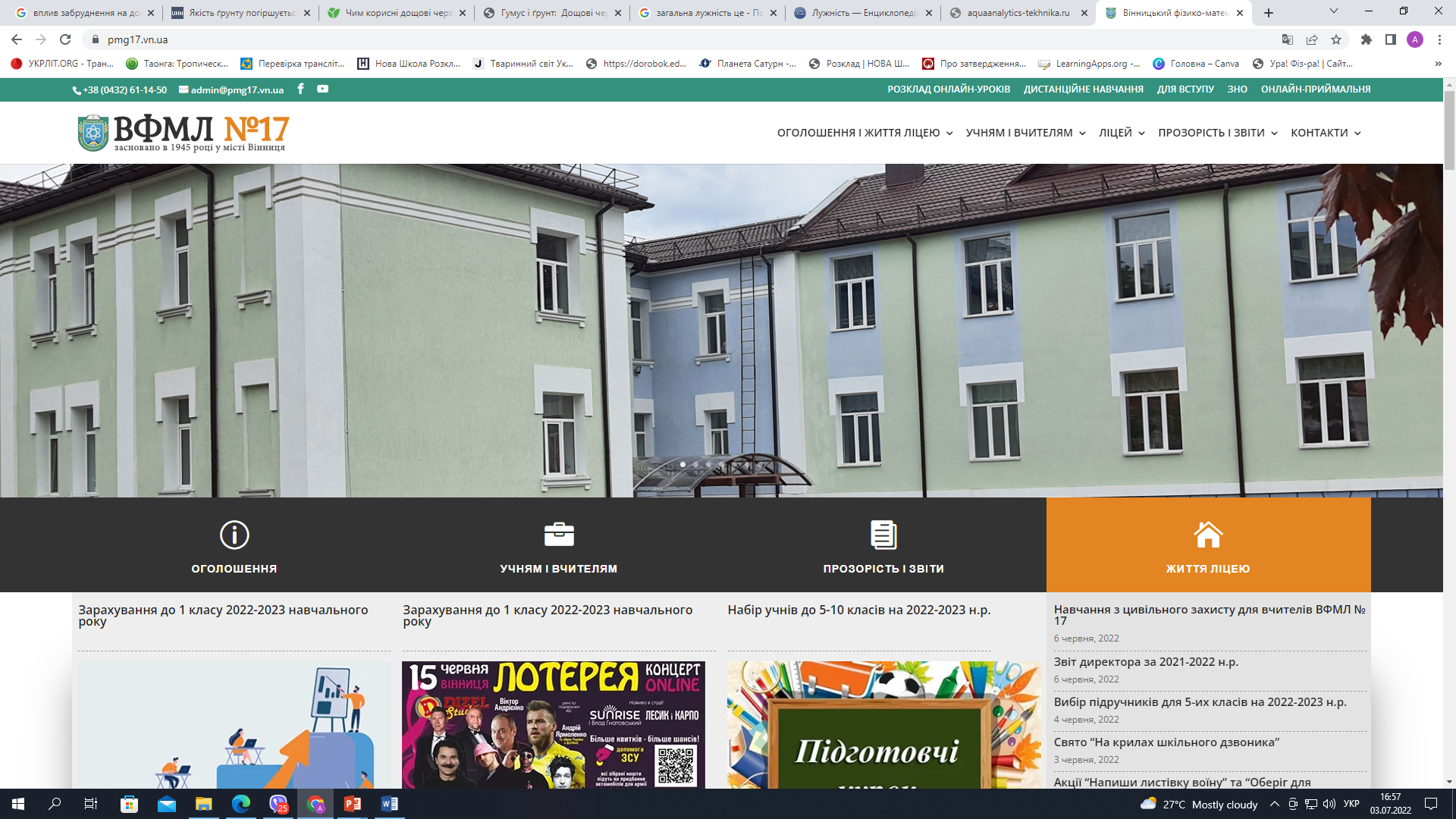 МІНІСТЕРСТВО ОСВІТИ І НАУКИ УКРАЇНИ
ВІННИЦЬКЕ ТЕРИТОРІАЛЬНЕ ВІДДІЛЕННЯ МАЛОЇ АКАДЕМІЇ НАУК
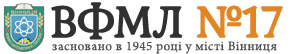 Визначення якості поверхневих вод Вишенського озера міста Вінниця шляхом біоіндикації водного різноманіття
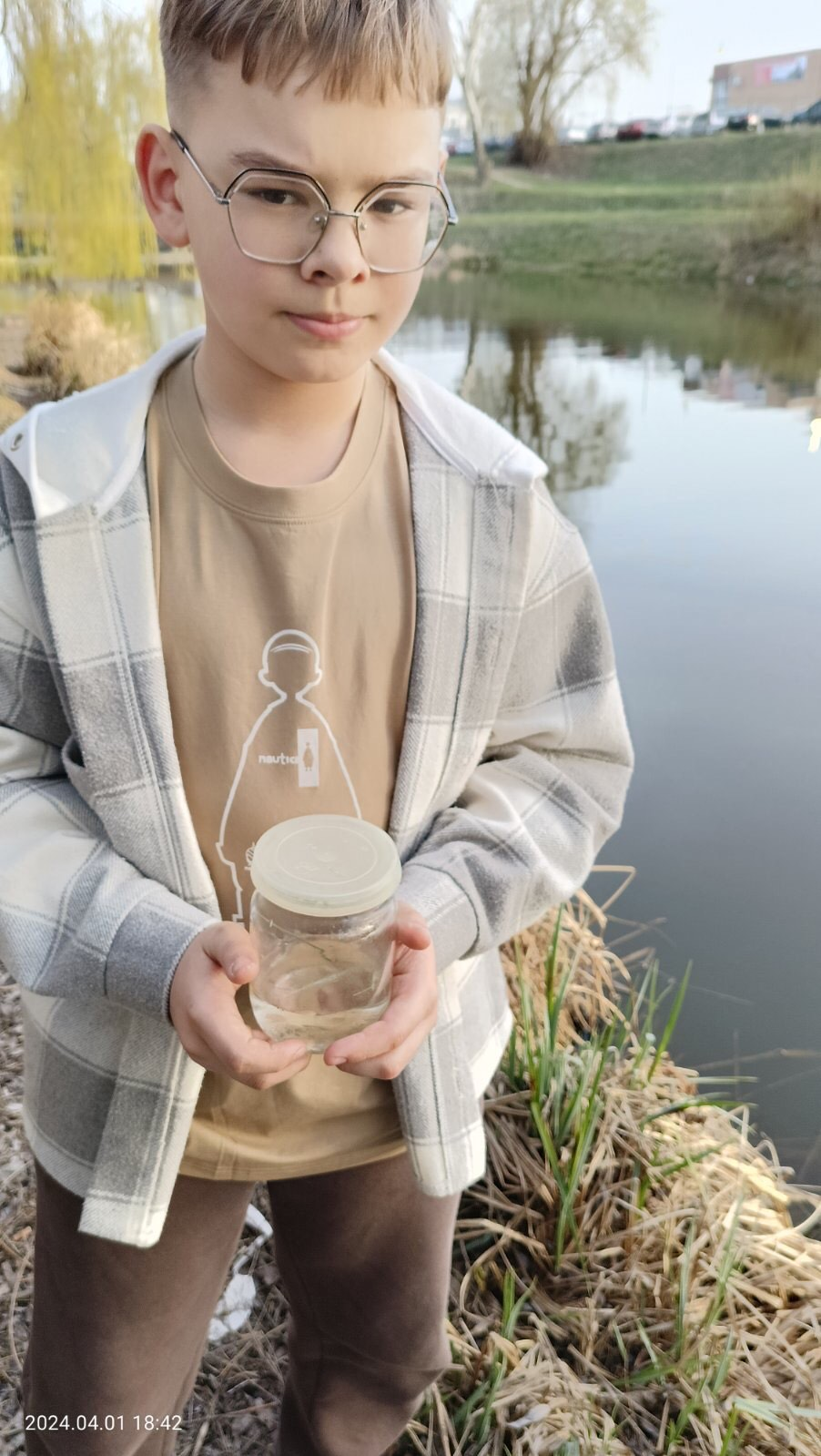 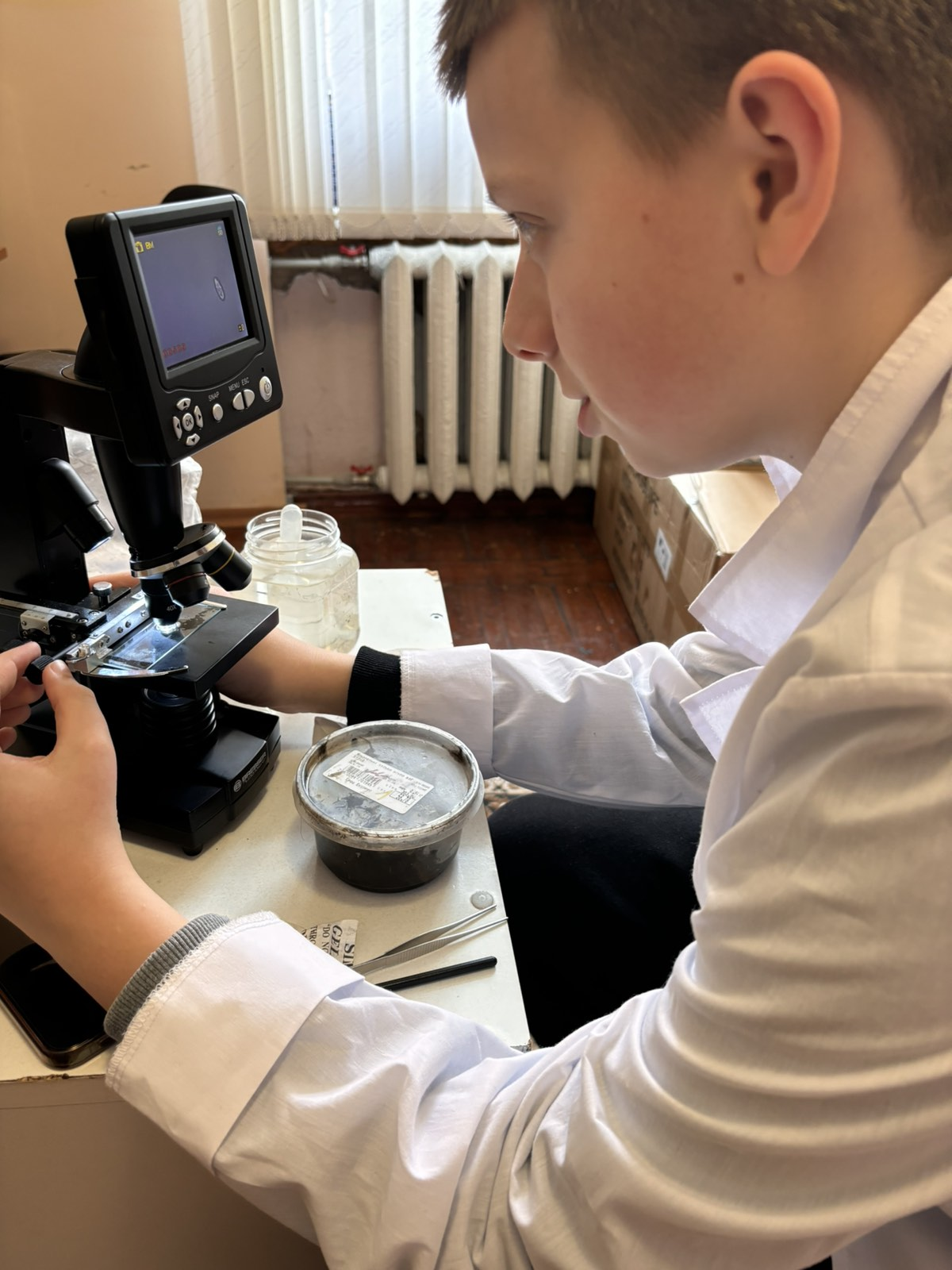 Виконавці:
учні 7-А класу
КЗ “Вінницький фізико-математичний ліцей № 17”
Кателян Роман Андрійович та Душкевич Іван Андрійович
Науковий керівник:
викладач біології, магістр з сфери менеджменту управління закладами освіти і виробничого навчання,  заступник директора з НВР, вчитель біології та природознавства
Дубчак Олена Дмитрівна
м. Вінниця – 2024
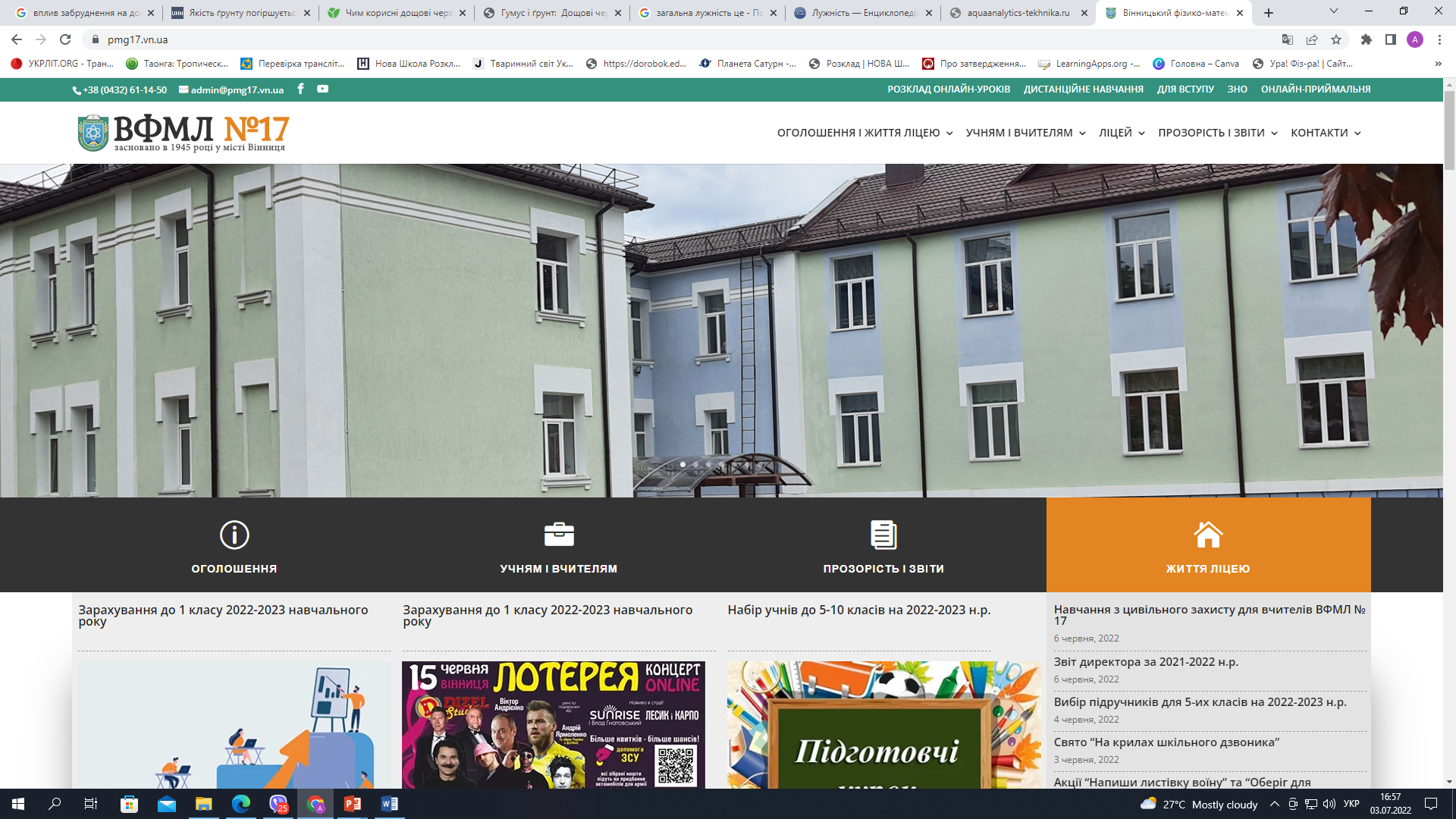 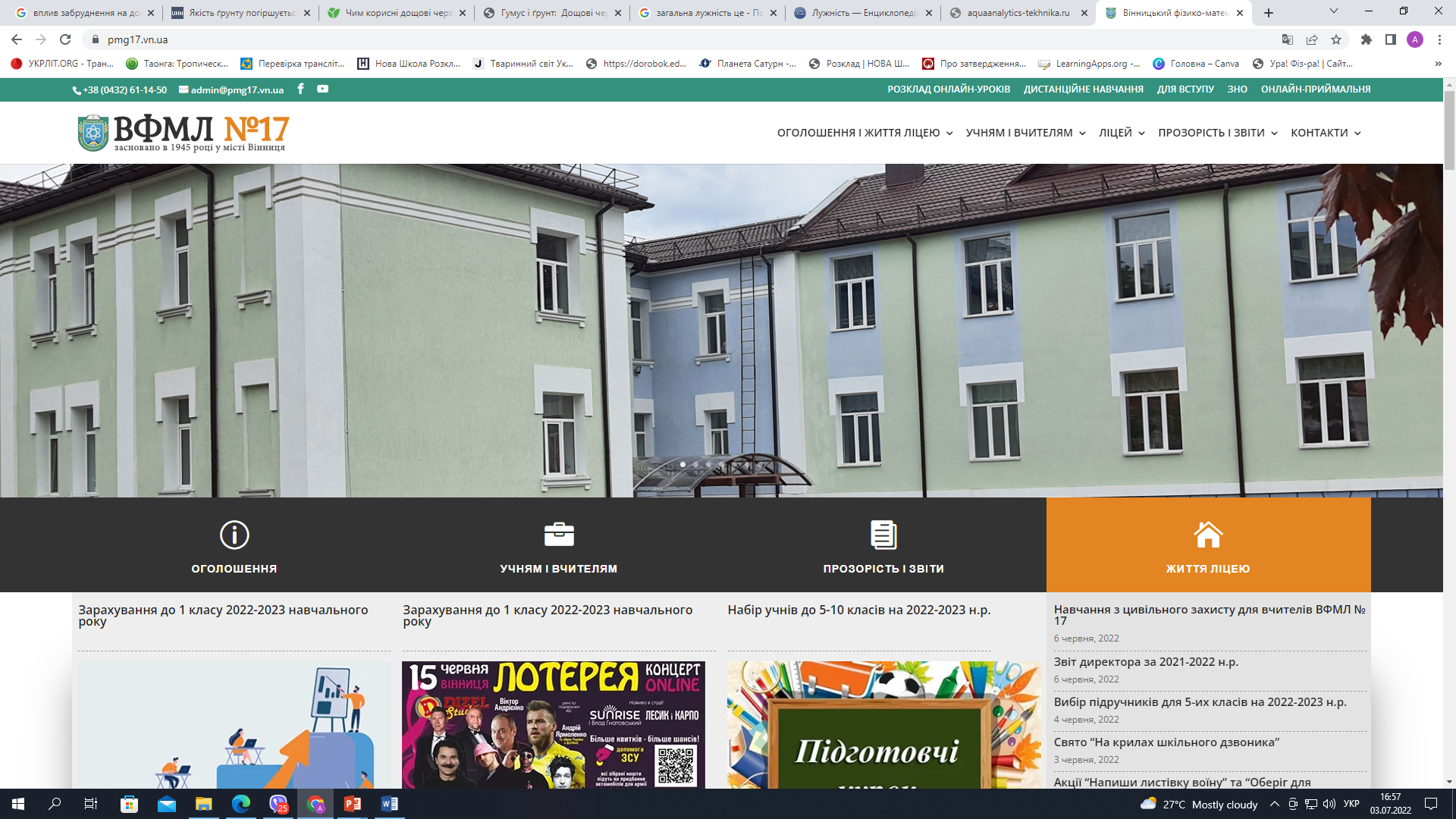 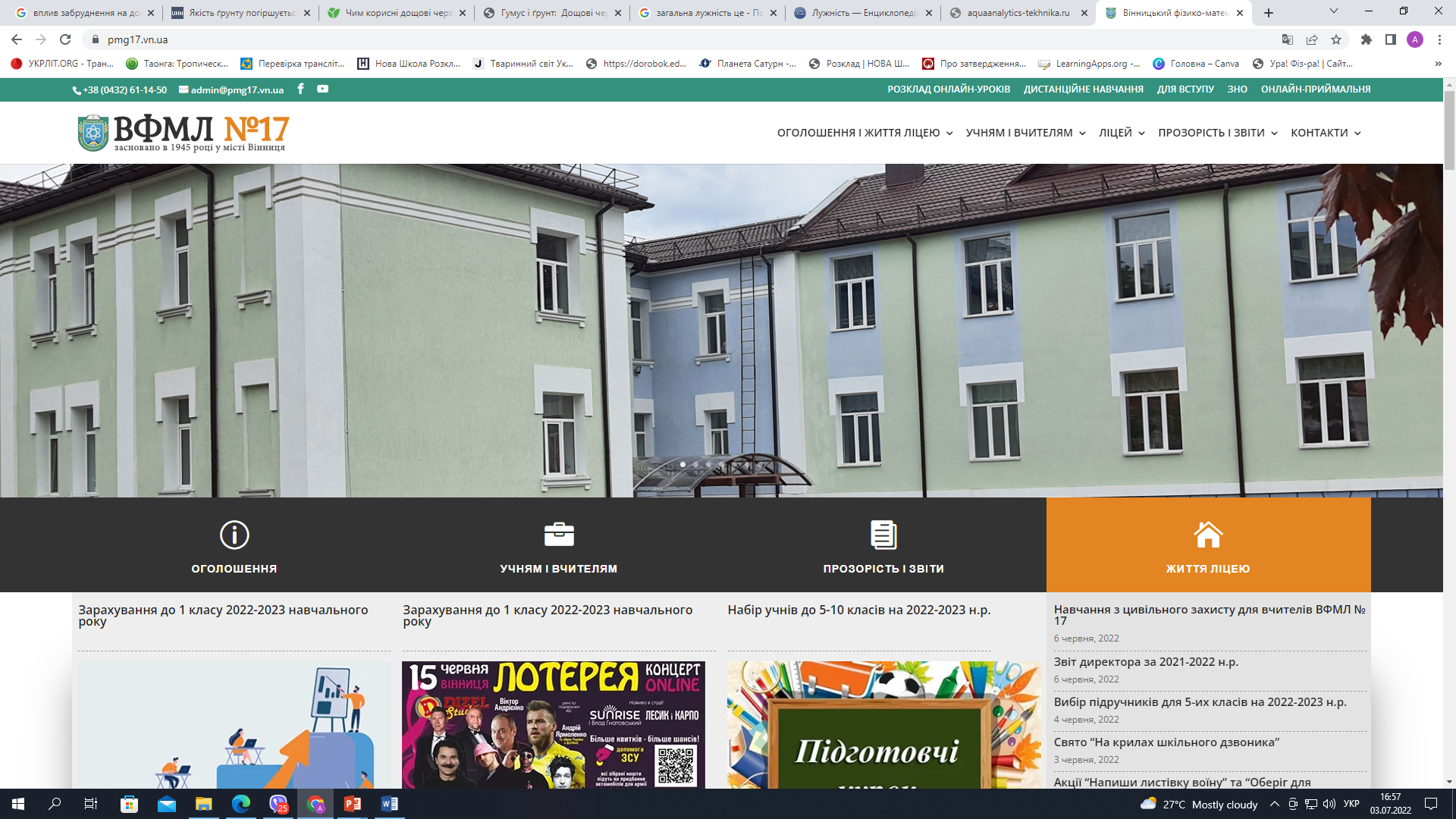 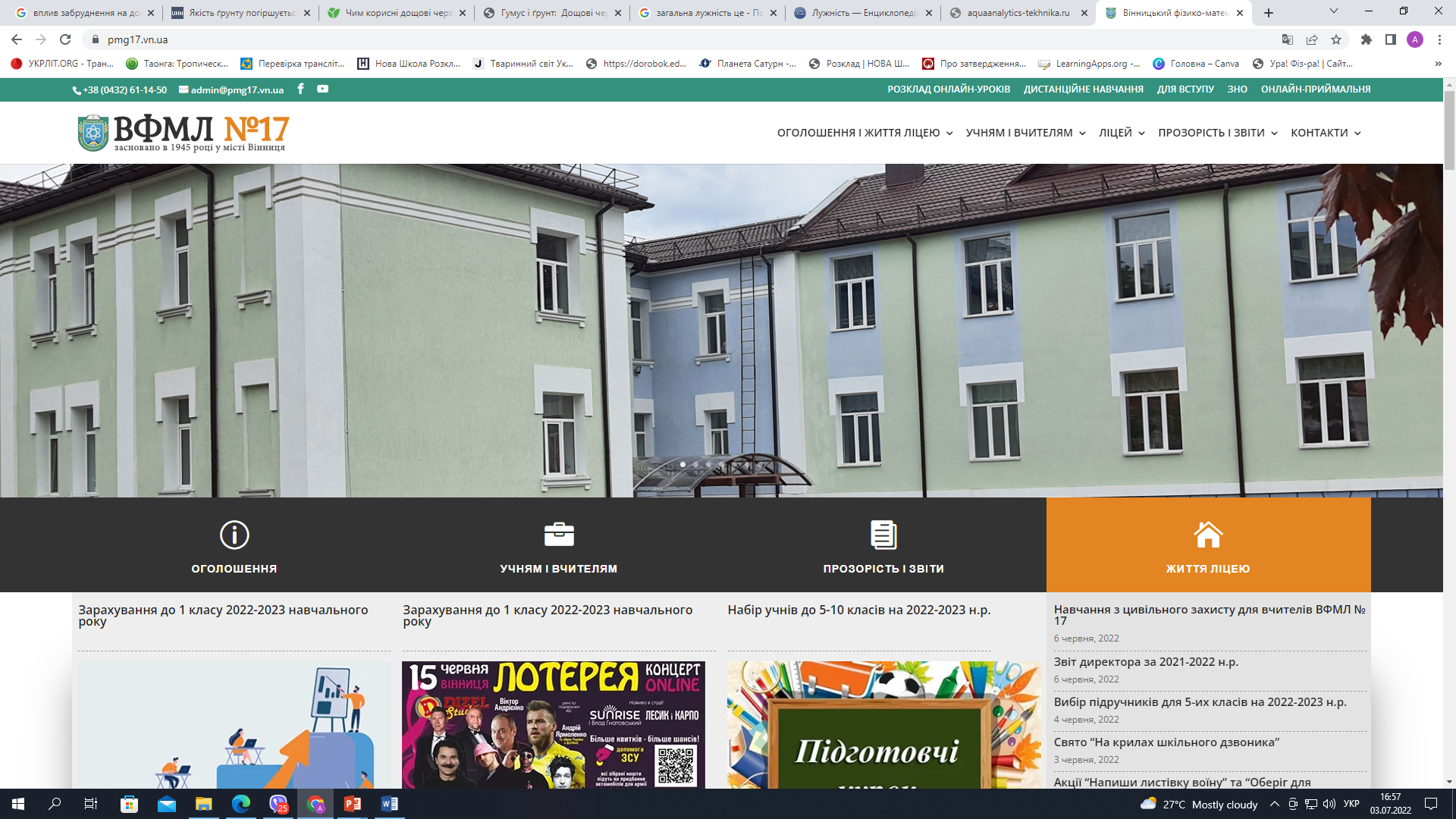 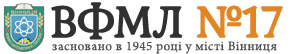 НАУКОВИЙ АПАРАТ  РОБОТИ
Мета дослідження: дослідити вплив забруднюючих факторів на
біорізноманіття Вишенського озера.
	Об'єкт  дослідження: біоіндикація як засіб визначення якості водойм.
	Предмет дослідження: біота водойми.
	Завдання дослідження: 
	1. Проаналізувати літературу щодо обраної теми дослідження та обрати найбільш оптимальний метод біоіндикації.
	2. Визначити якість поверхневих вод Вишенського озера шляхом біоіндикації та джерела забруднюючих факторів, які на неї впливають.
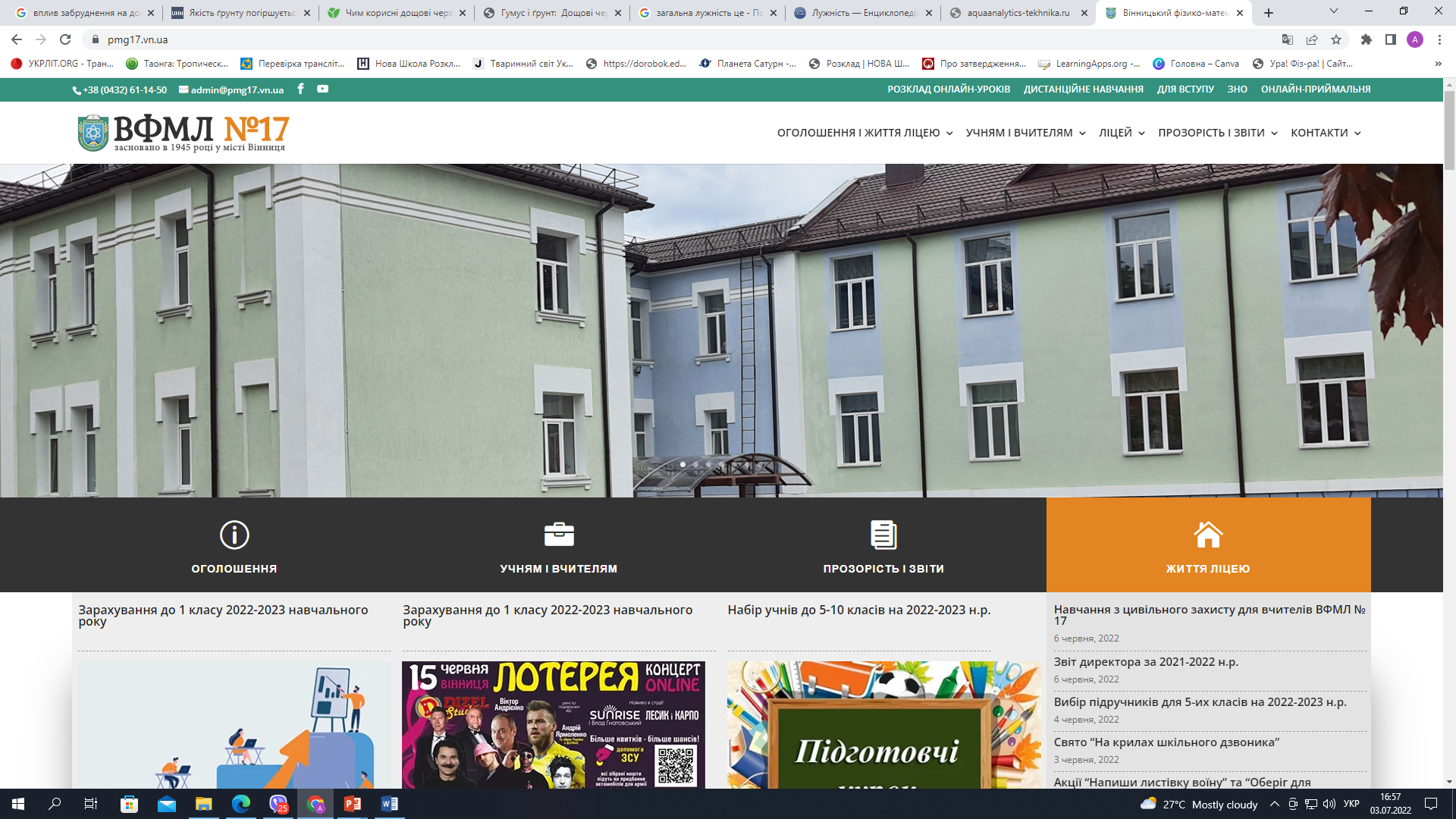 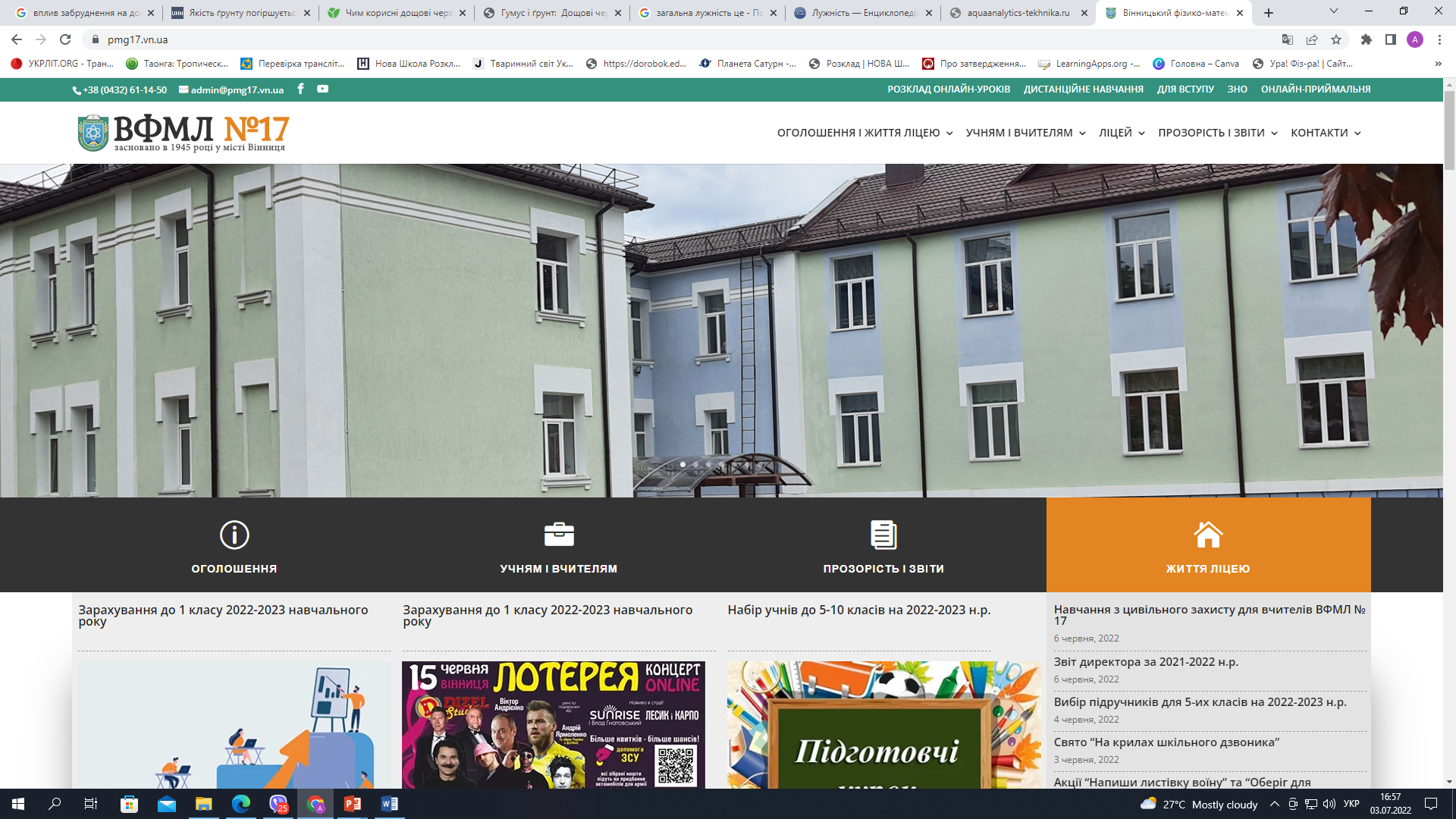 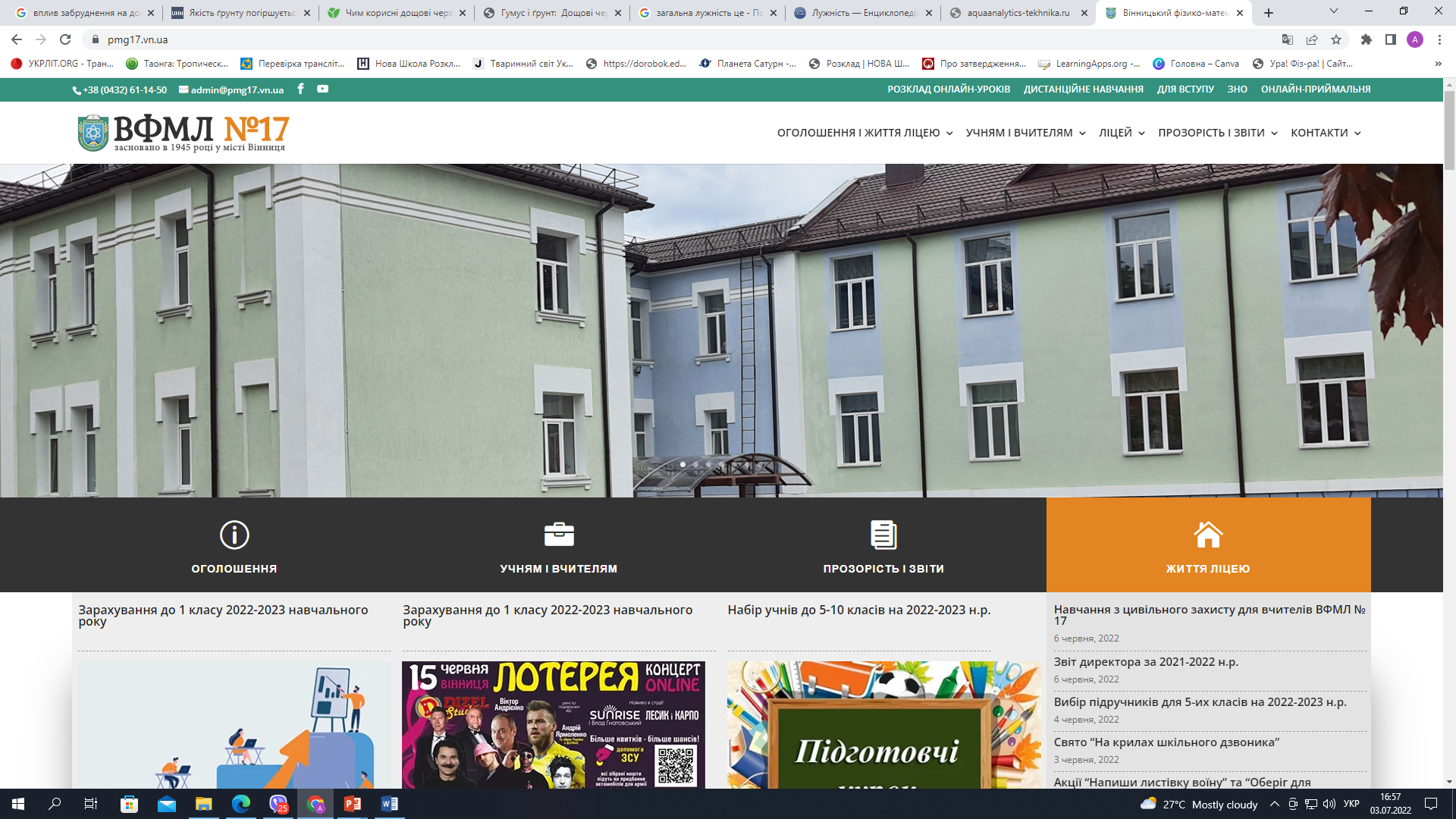 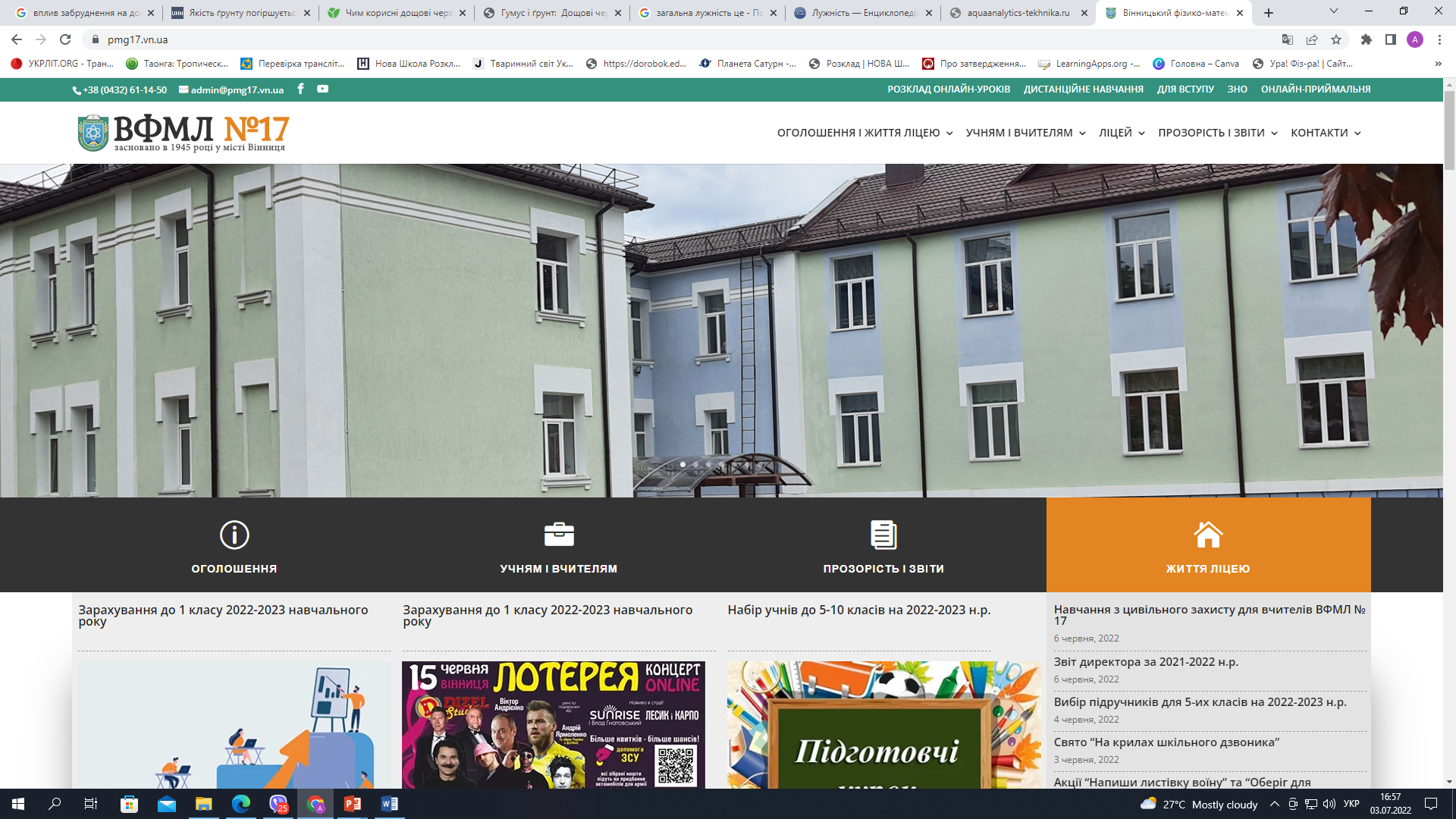 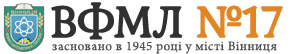 ПРОАНАЛІЗУЄМО ЛІТЕРАТУРУ
Біоіндикація — оцінка якості середовища існування або її окремих характеристик за станом біоти у природних умовах.








Оцінку якості води, як правило,  проводять шляхом порівняння кількості витривалих (толерантних) видів з кількістю чутливих (нетолератних). Наприклад, водні комахи з рядів Одноденки, Веснянки, Волохокрильні є чутливими до якості води, а натомість представники Двокрилих є витривалими і вказують на низьку якість води.
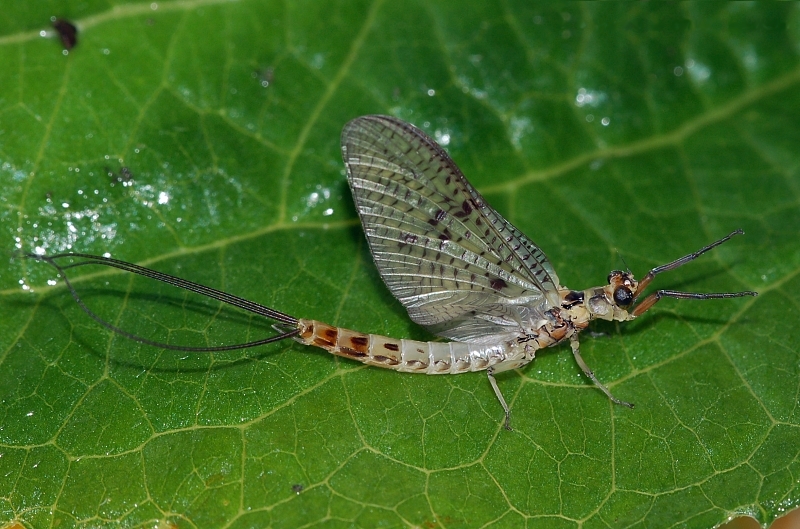 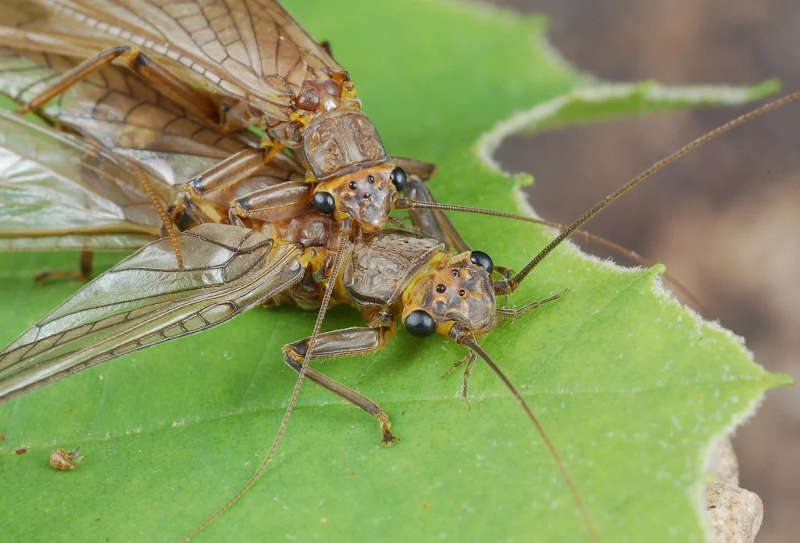 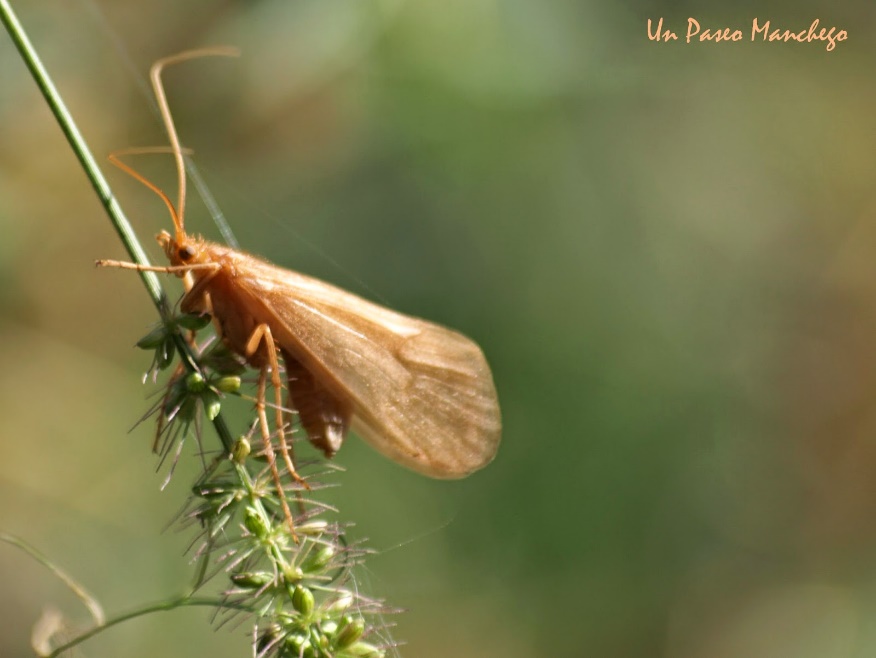 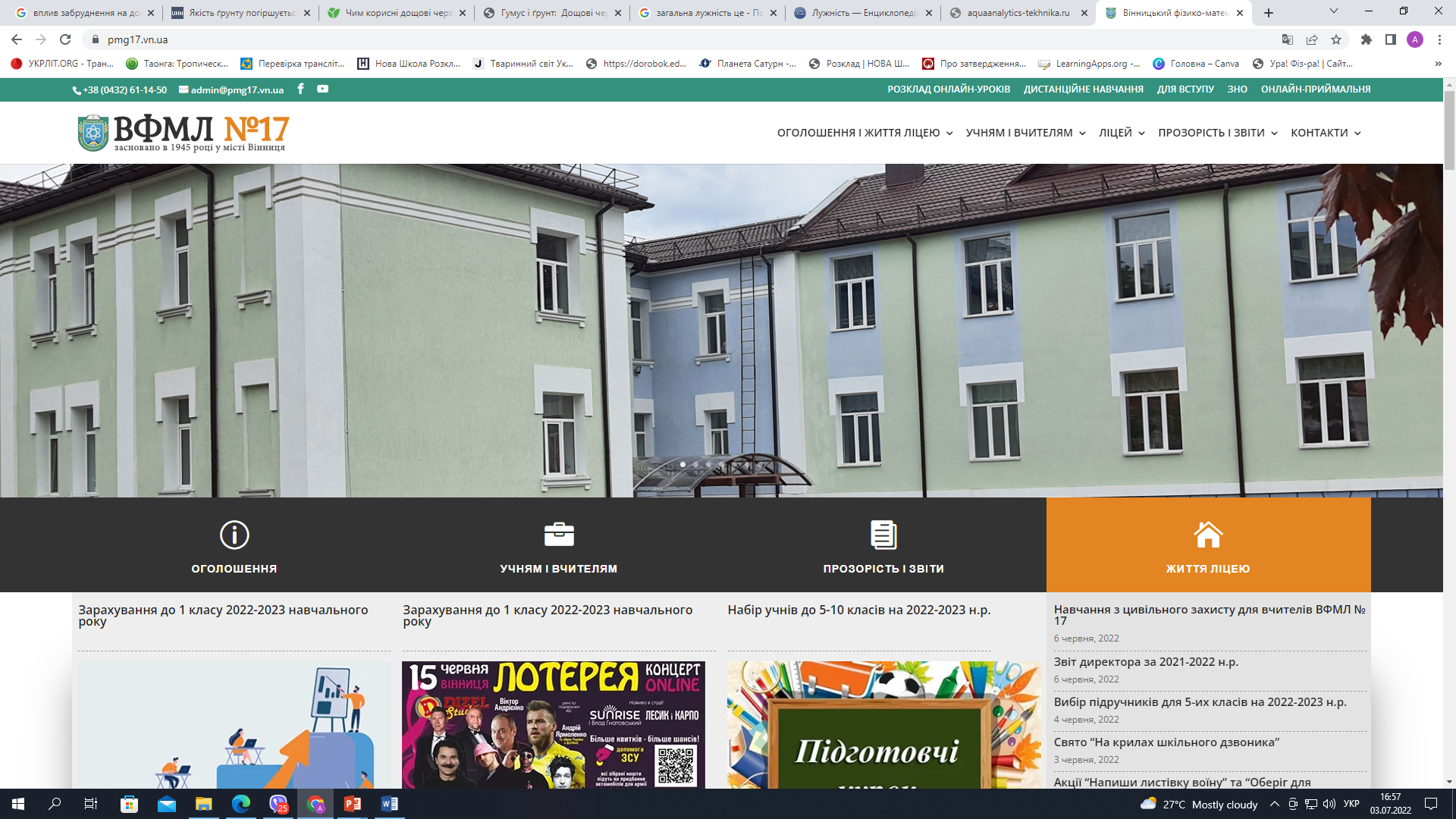 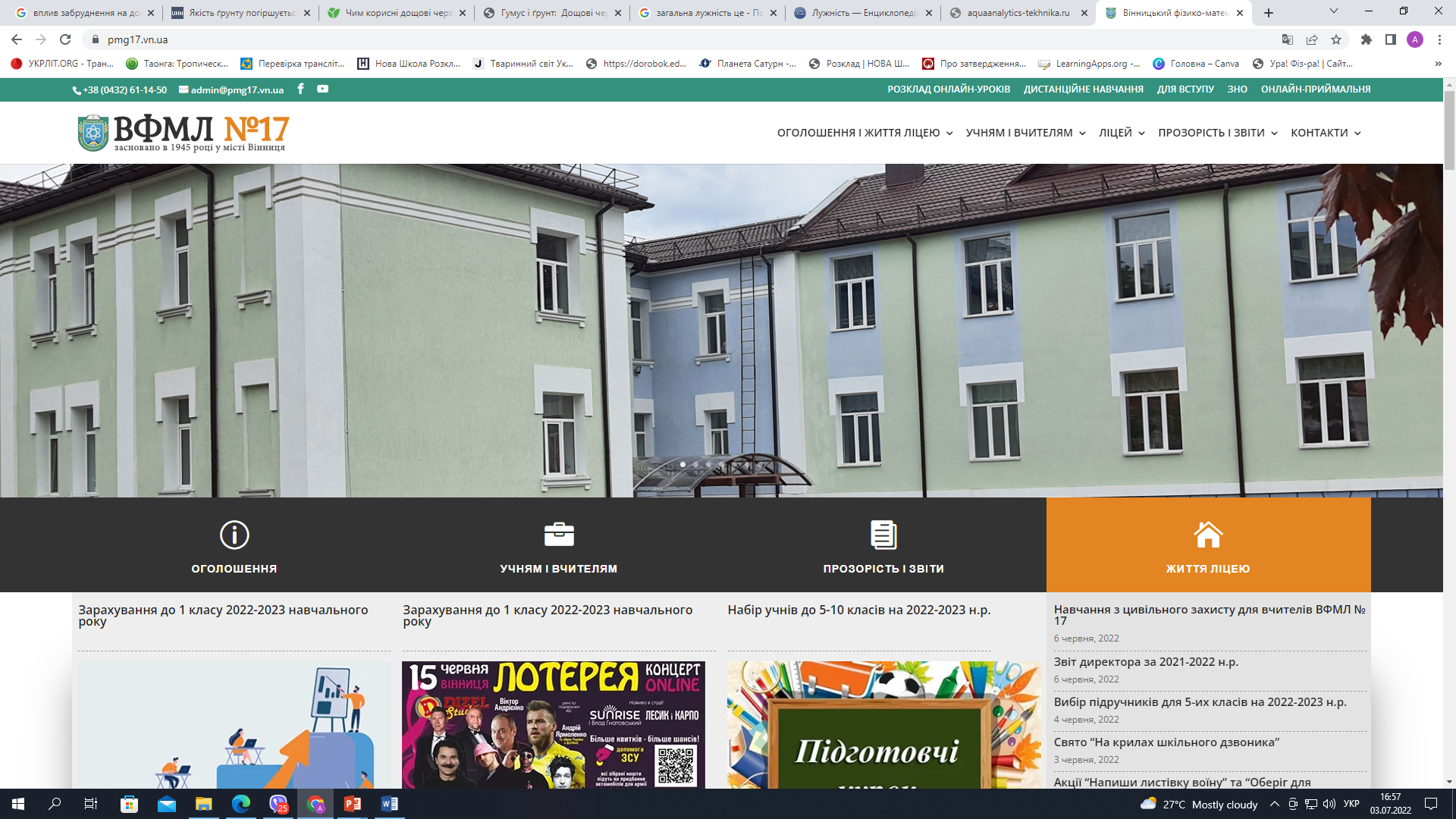 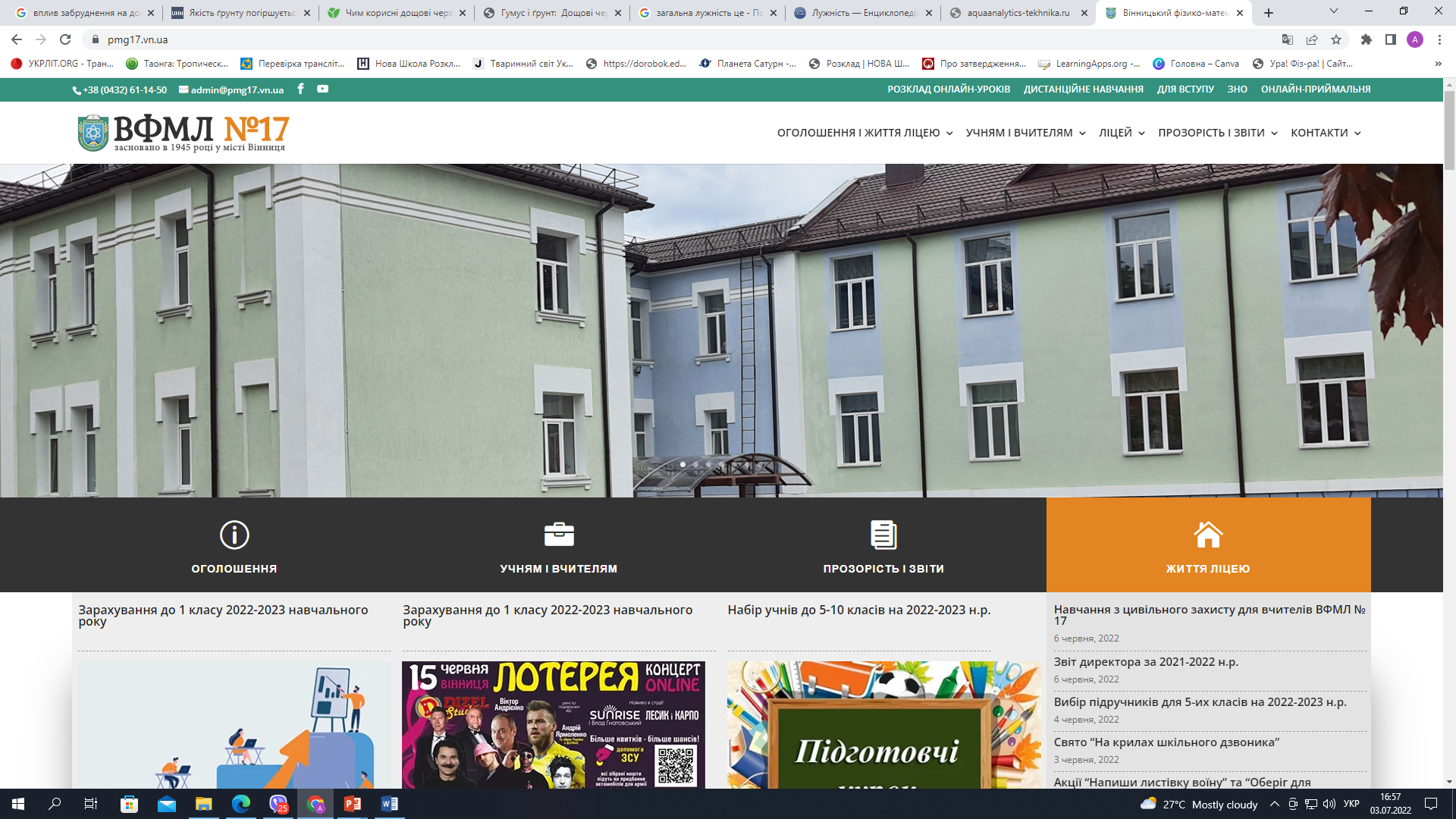 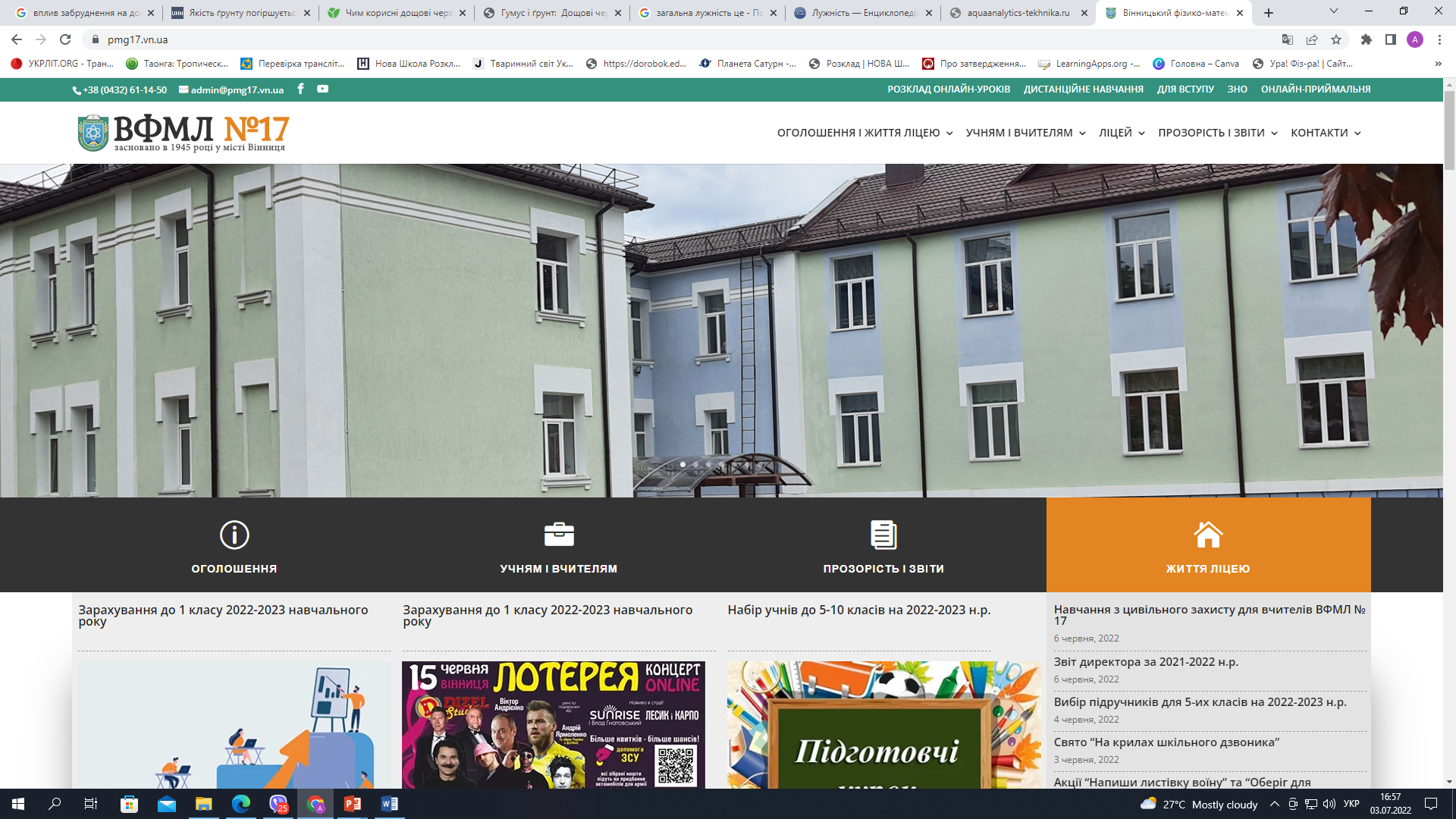 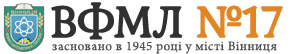 ПРОАНАЛІЗУЄМО ЛІТЕРАТУРУ
Найбільш простою методикою  біоіндикації є біотичний індекс Майєра. Метод заснований на тому, що різні групи безхребетних мешкають у водоймах з певним ступенем забруднення. При цьому організми-індикатори відносять до однієї з трьох груп: чистих вод, помірно забруднених і забруднених вод .
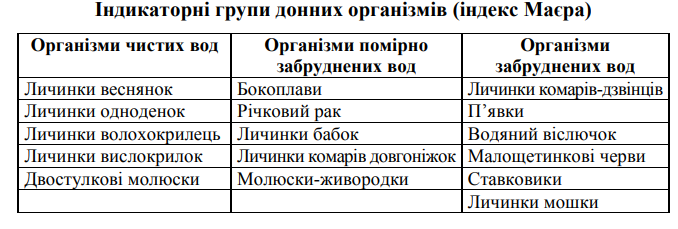 Табл 1. Індикаторні групи організмів (Індекс Маєра)
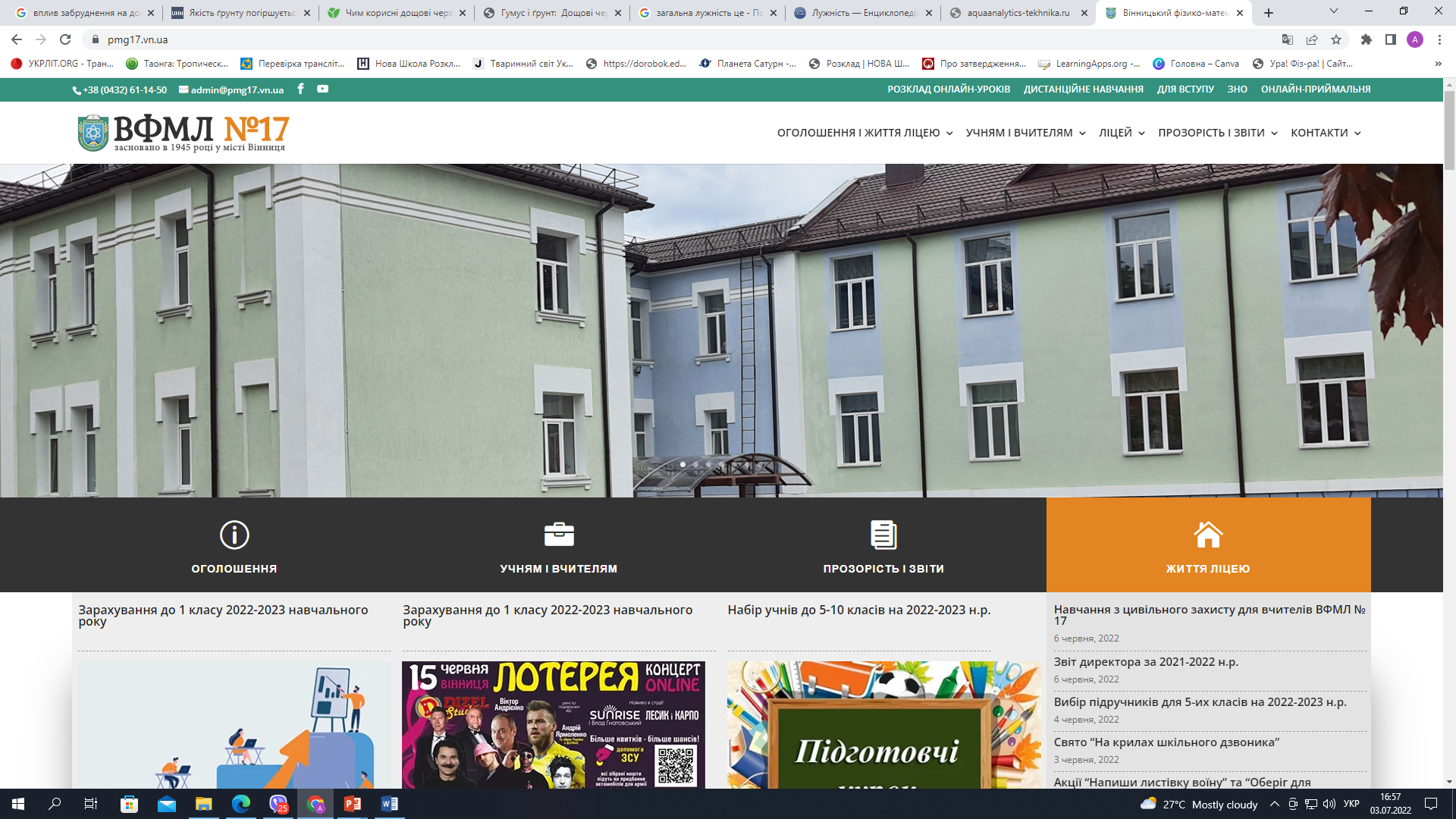 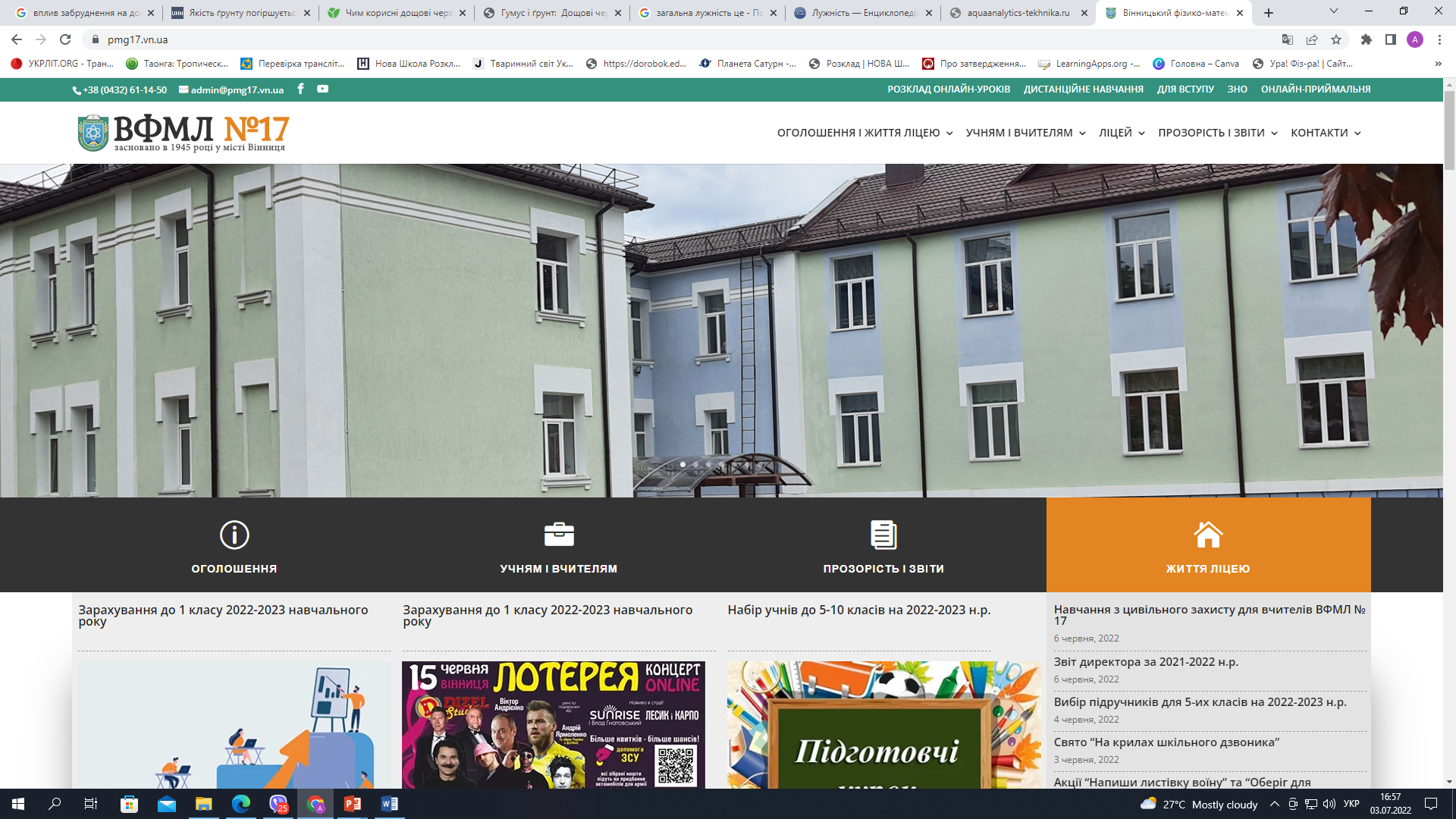 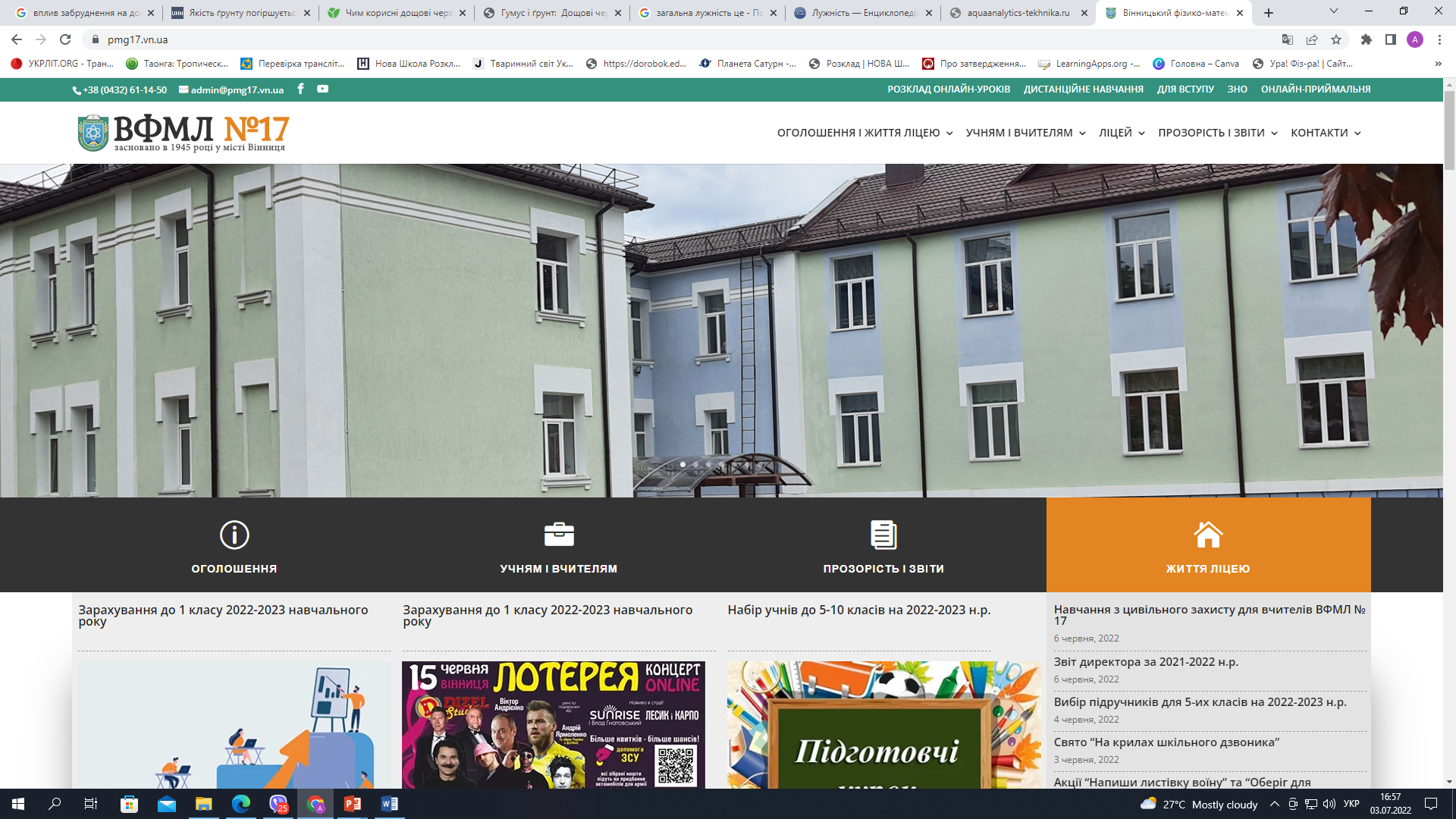 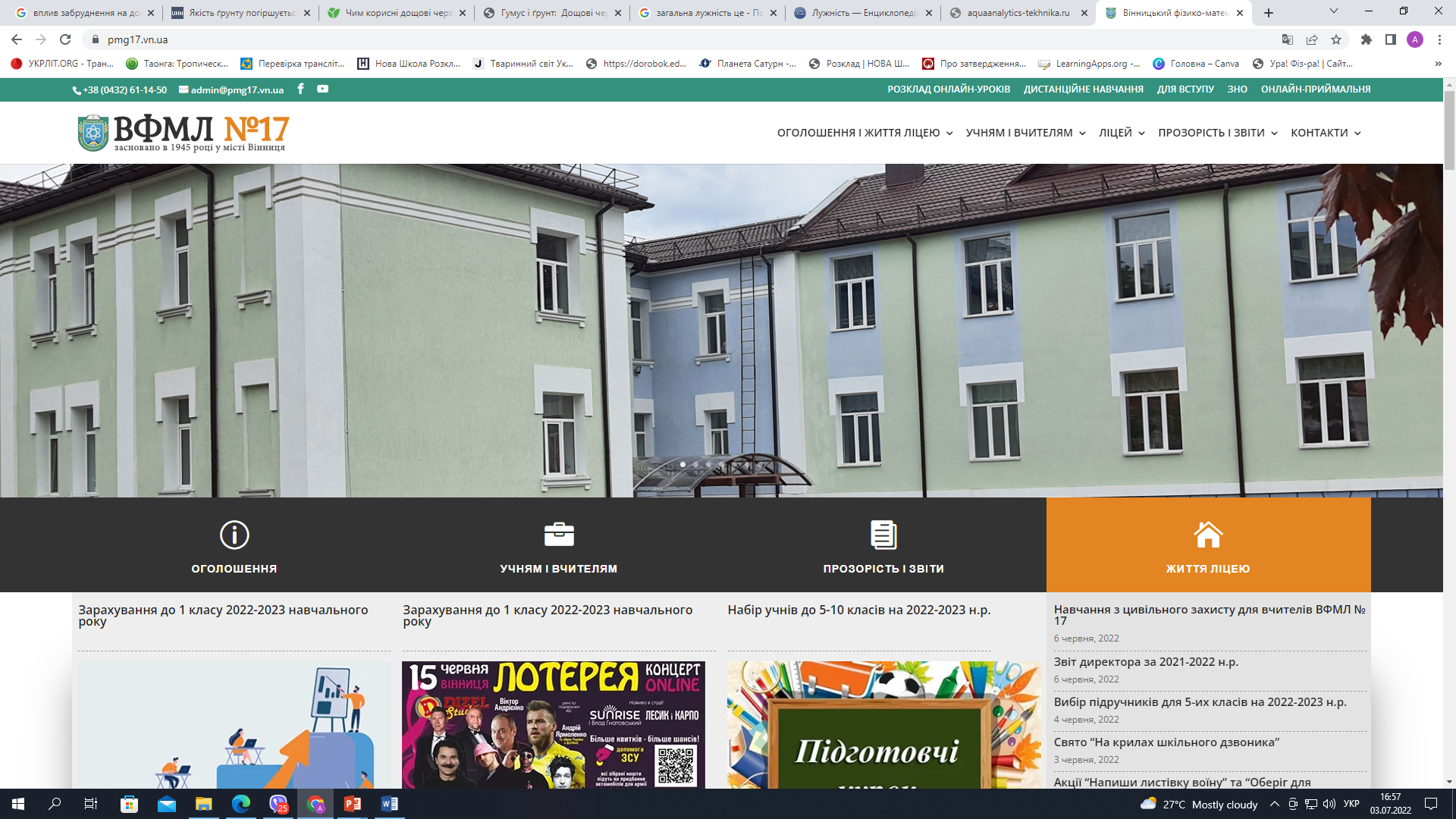 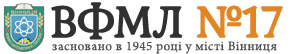 Проведення дослідження
Характеристика водойми:
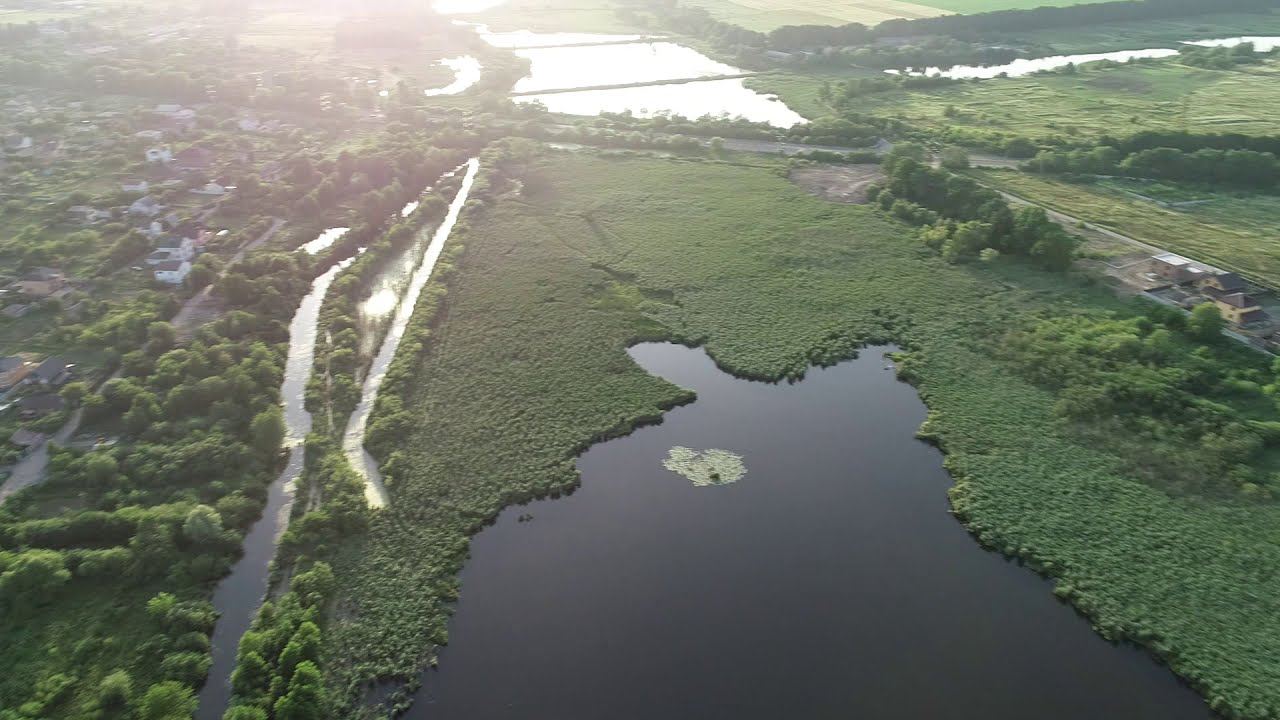 Озеро «Поділля» (Вишенське озеро) – штучна водойма, ставок, площею 58,0 га створена на р. Вишні – найдовшій (22 км) з малих річок міста Вінниці. Вишня є правою притокою Південного Бугу і має своїх 9 приток. Створення ставу спричинило порушення гідрологічного режиму річки Вишні. Передусім це виявляється у накопиченні значного об’єму мулу і незначному коливанню рівня води у водоймі протягом року.
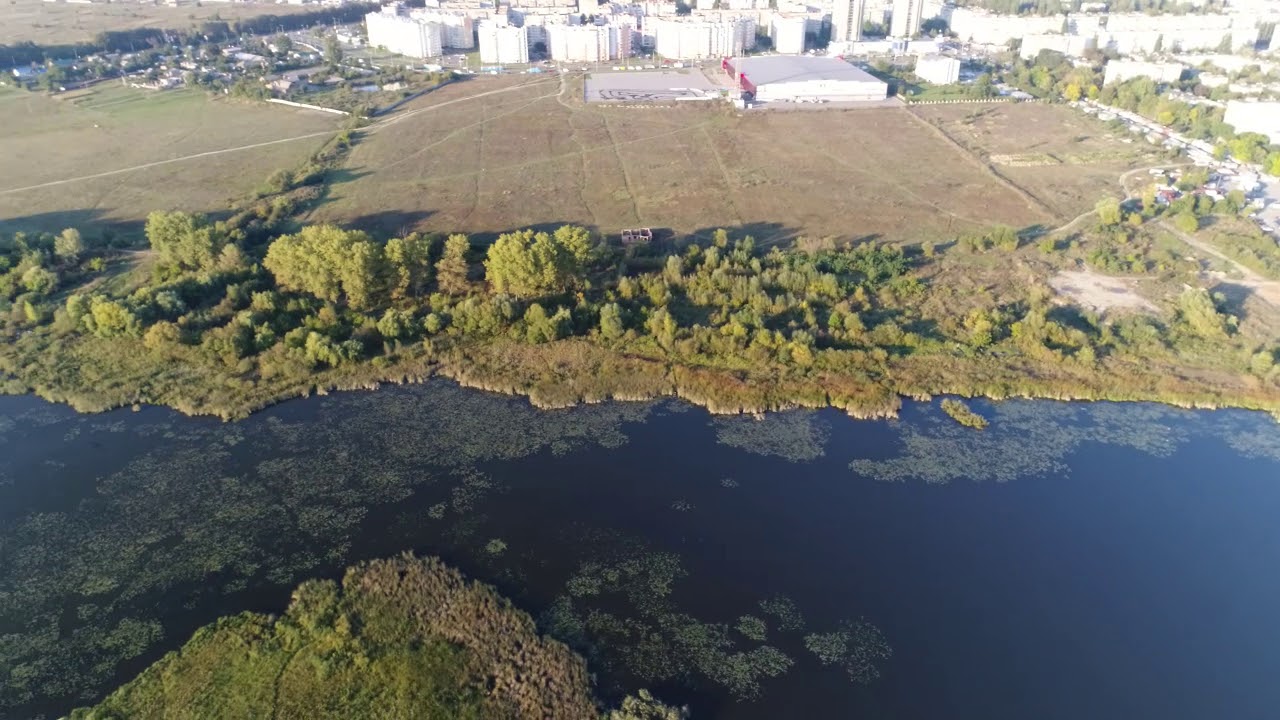 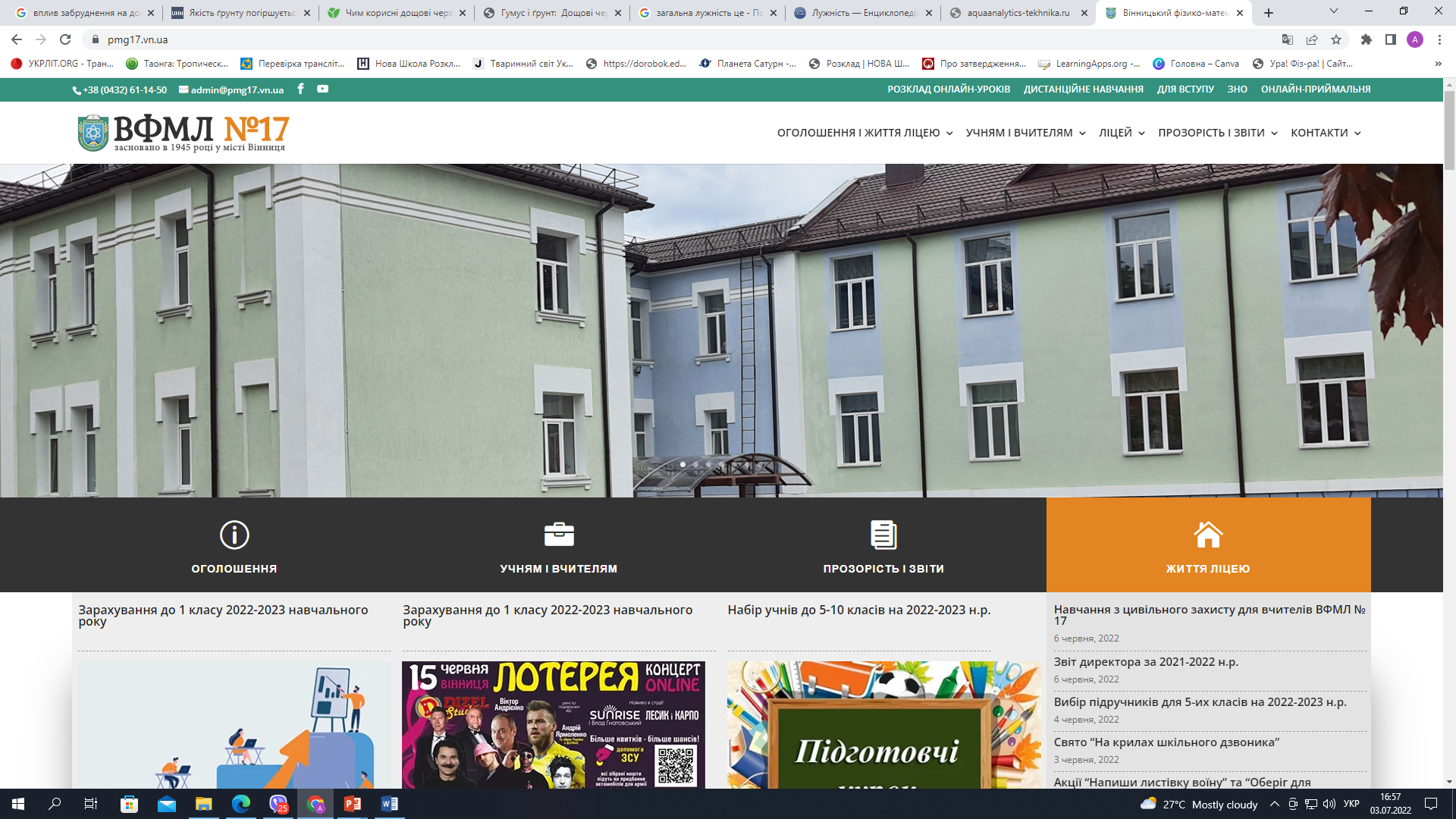 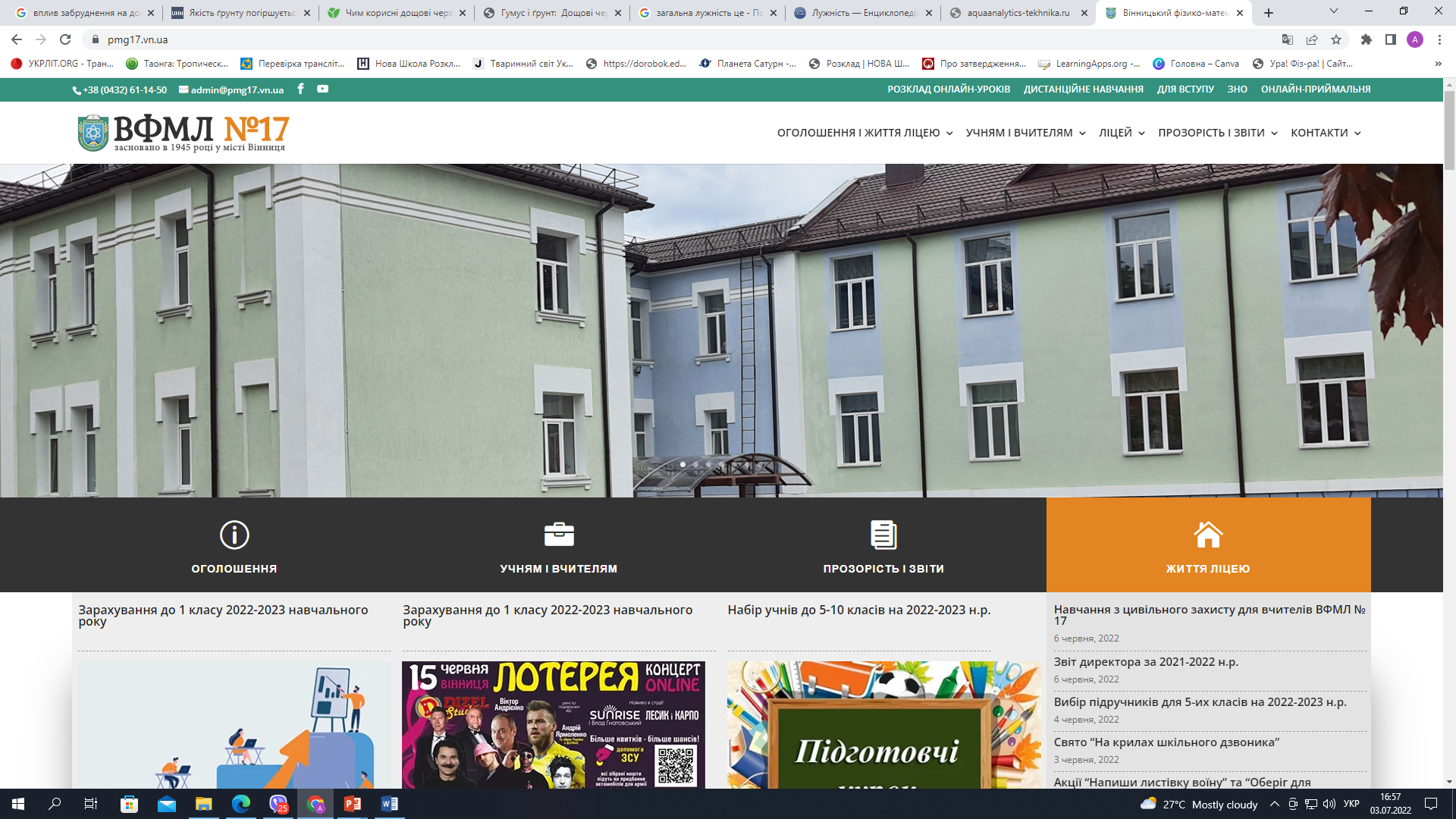 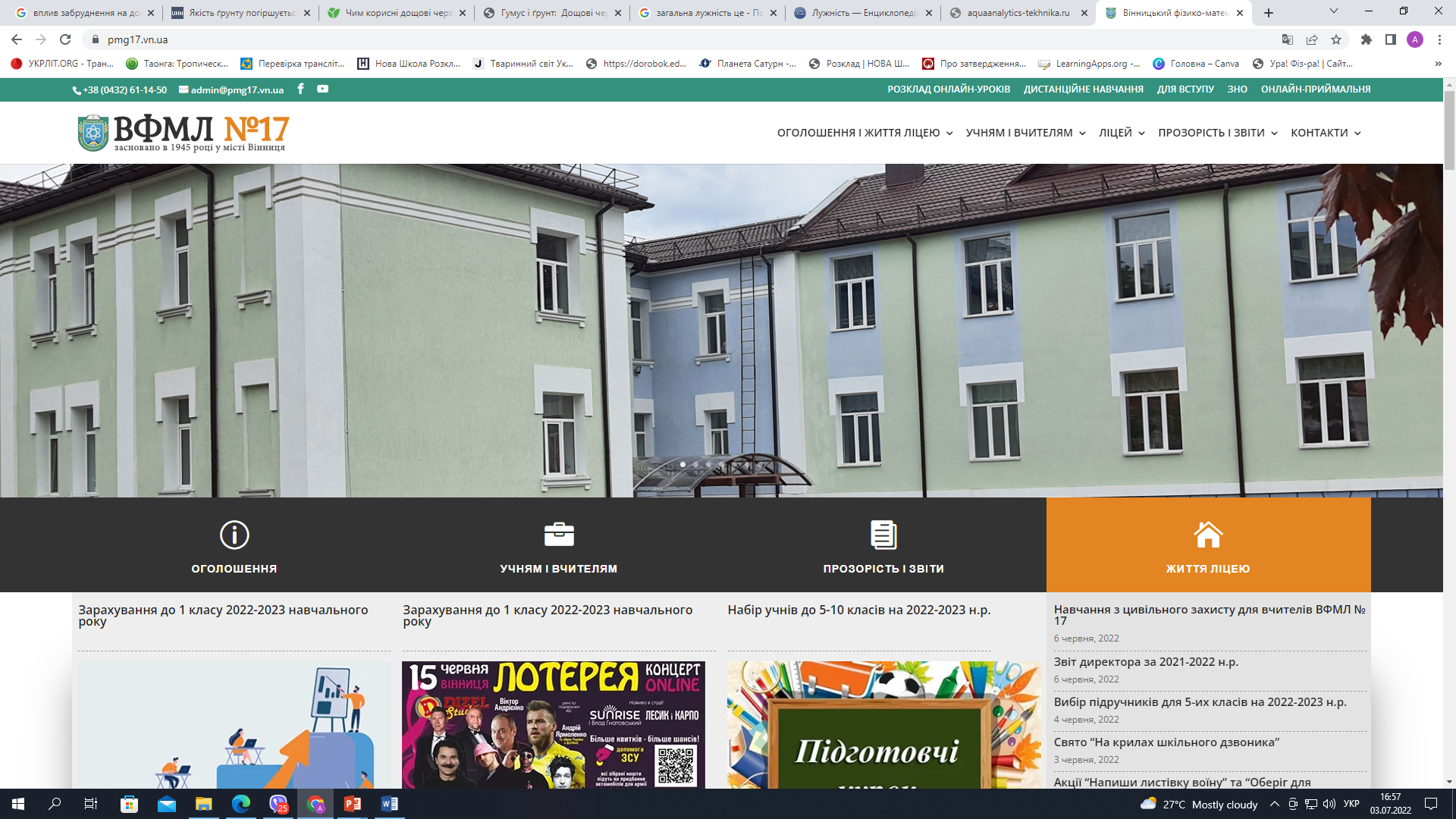 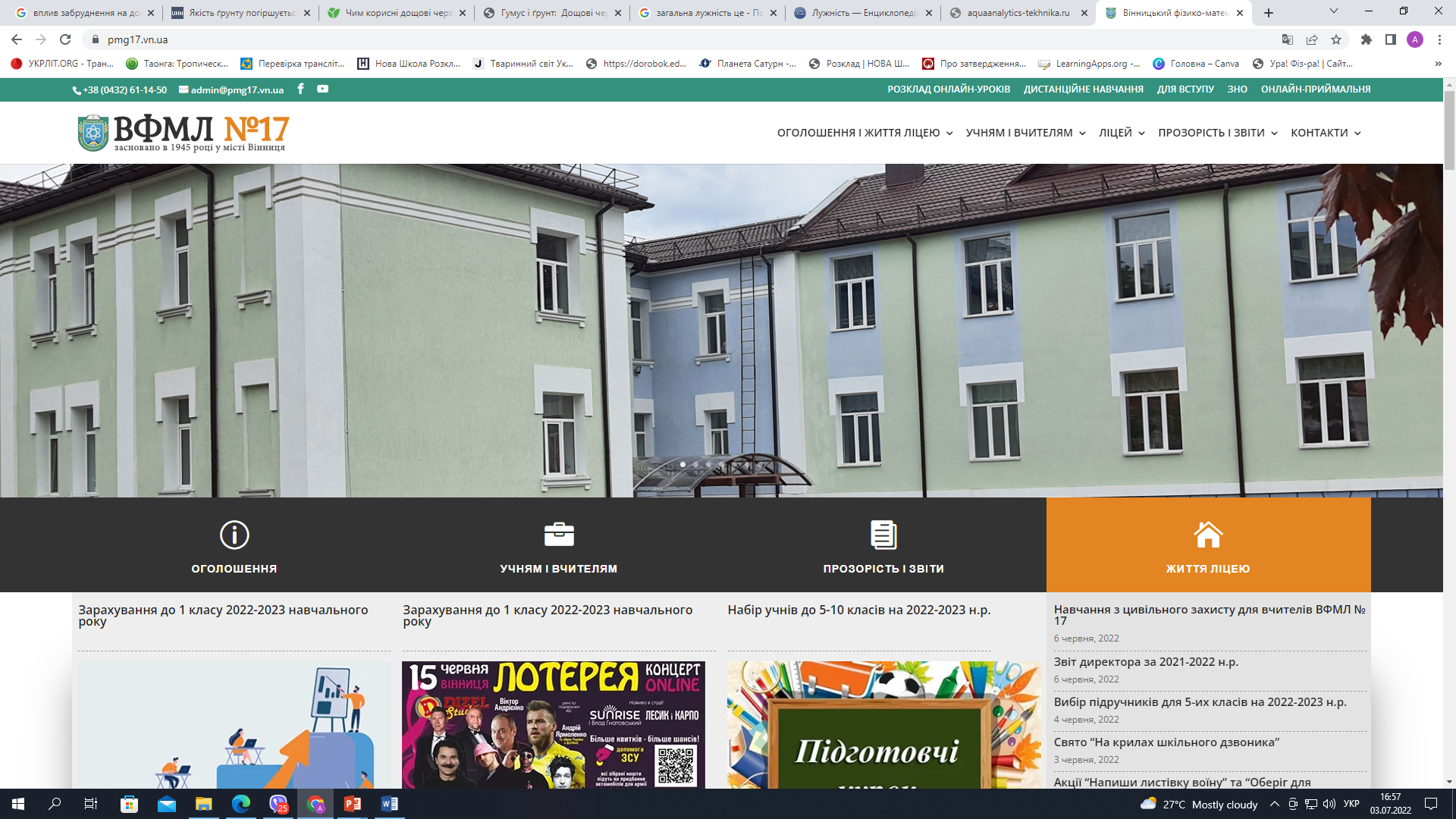 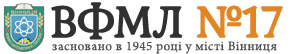 Проведення дослідження
Відбір зразків:
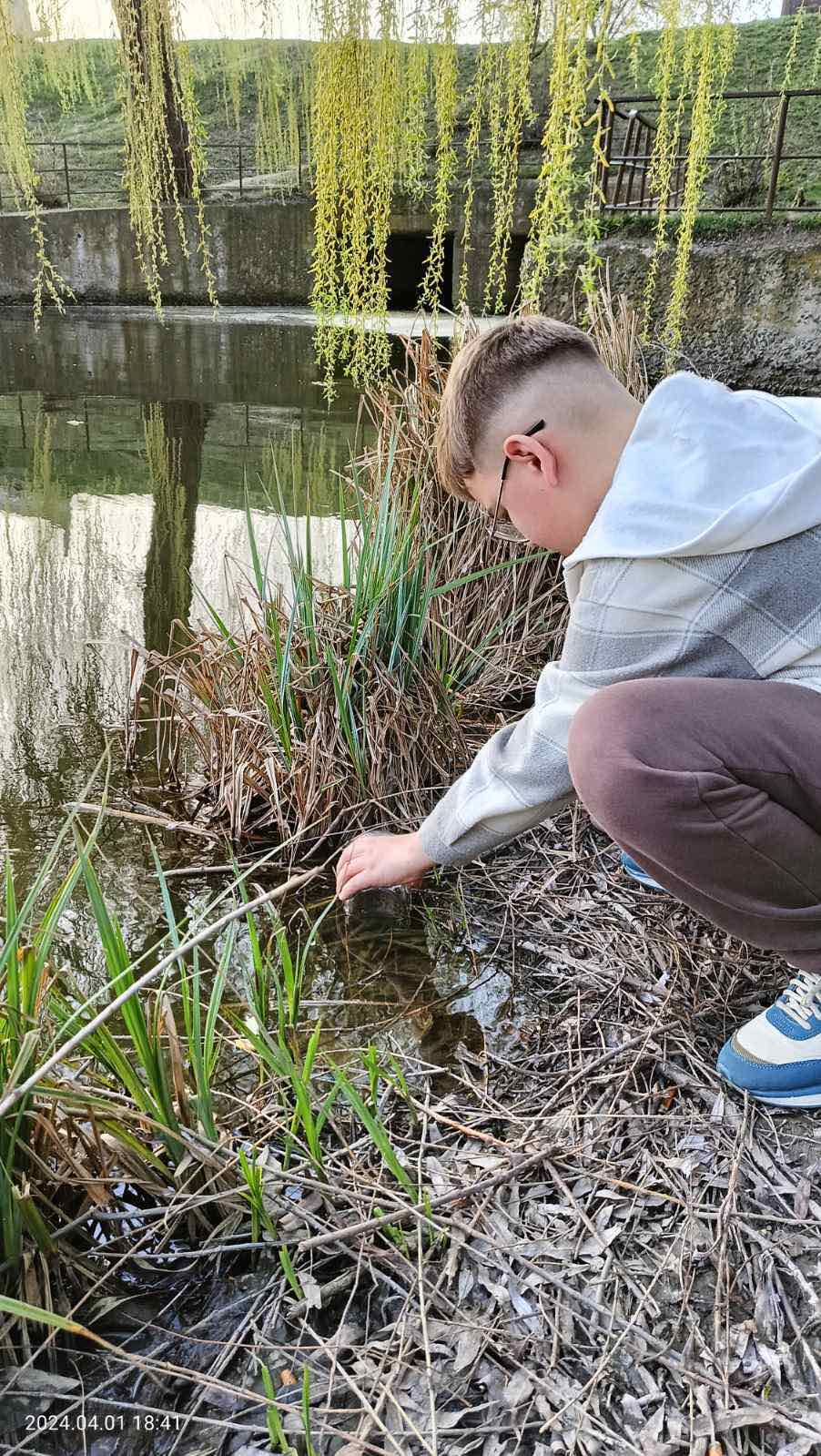 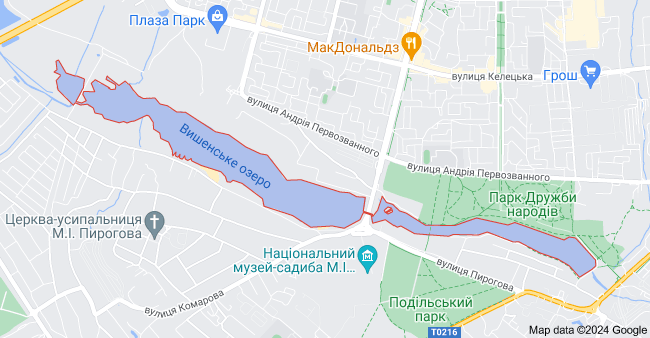 1 зразок – мул з озера; 
2 зразок – проточна вода річки (3-5 метрів від берега);
3 зразок – стояча вода прибережної території (в районі росту рогозу та іншої рослинності); 
4 зразок – зіскріб каменів або рослинності на мілководді.
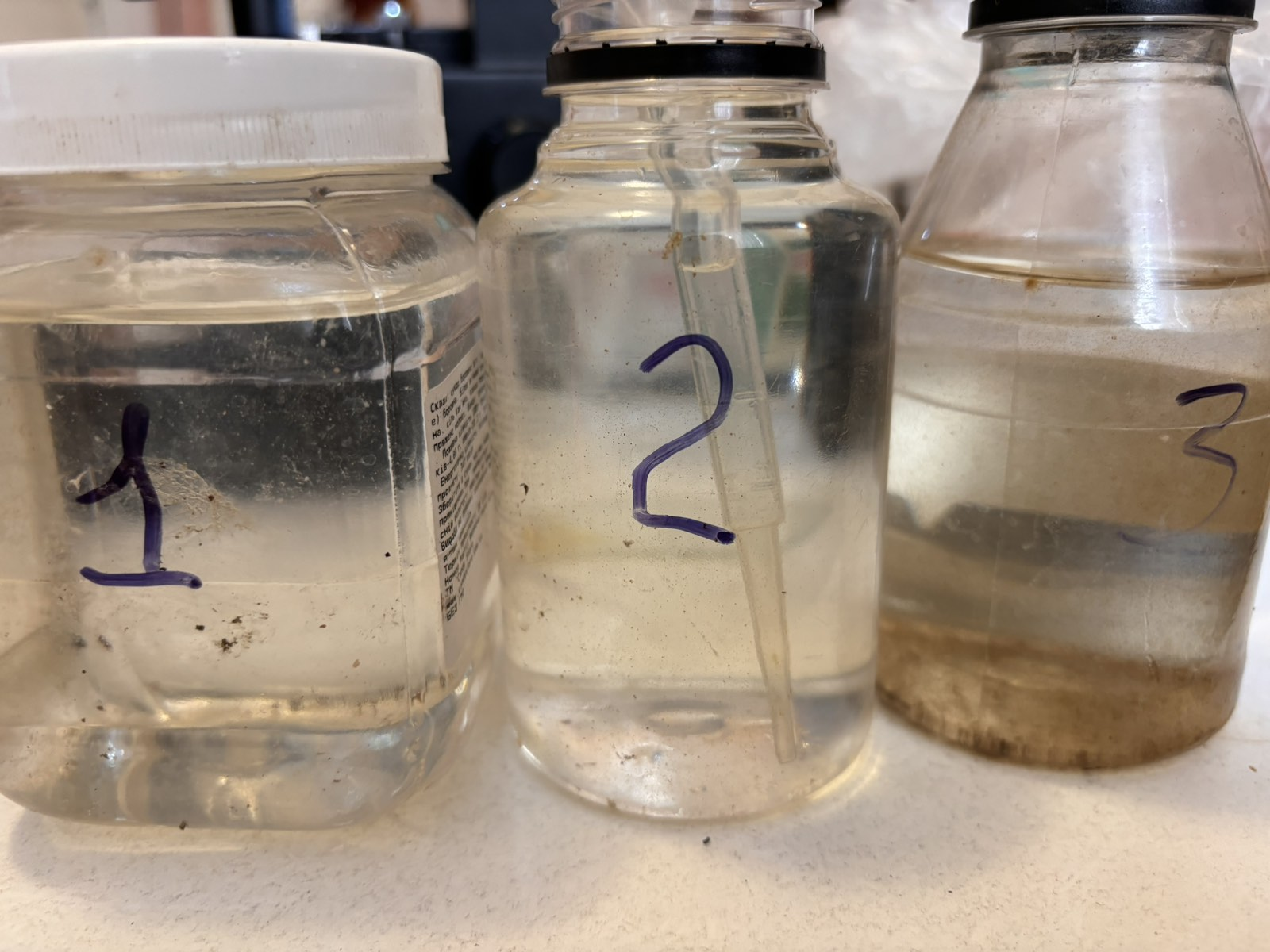 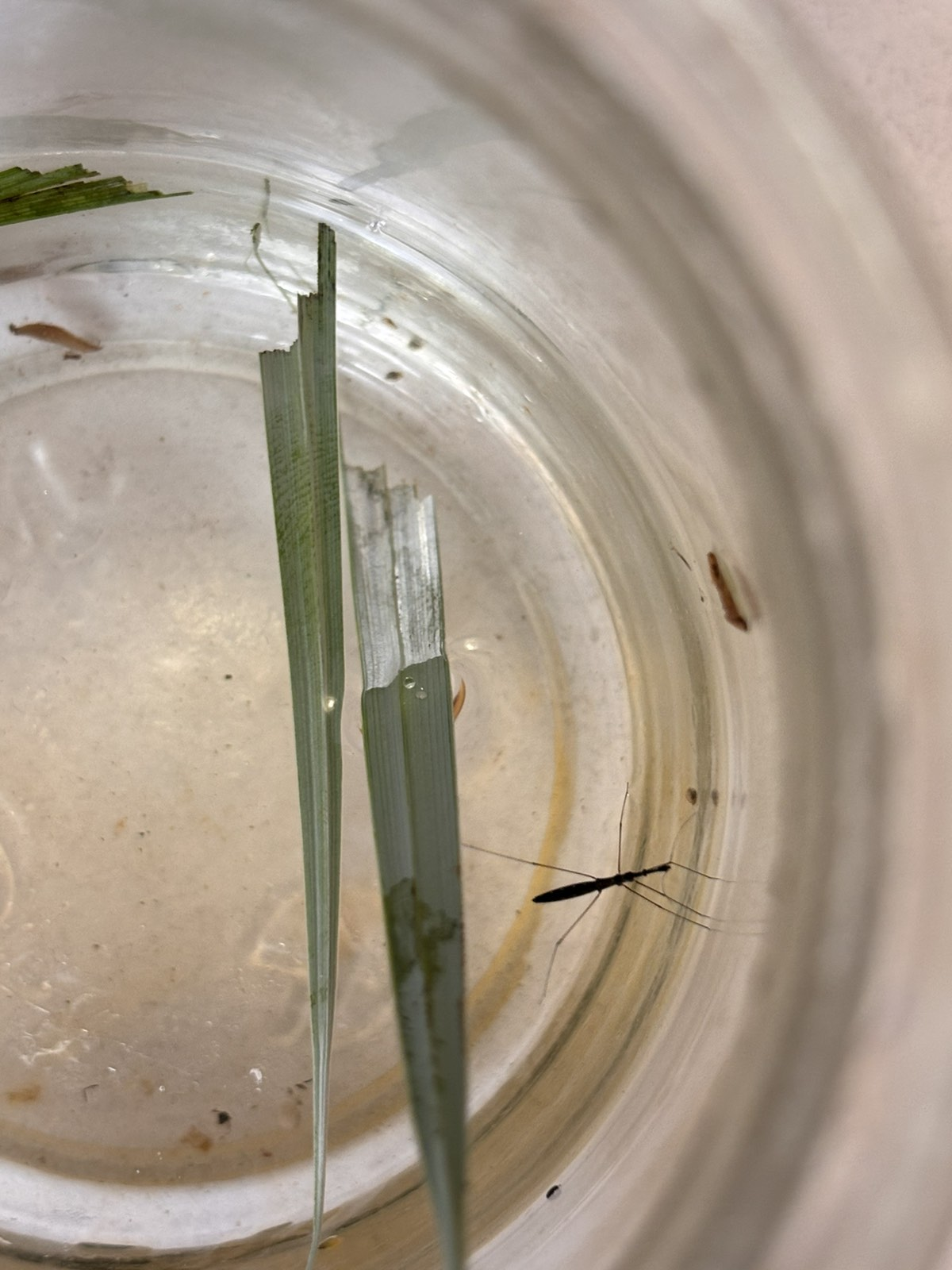 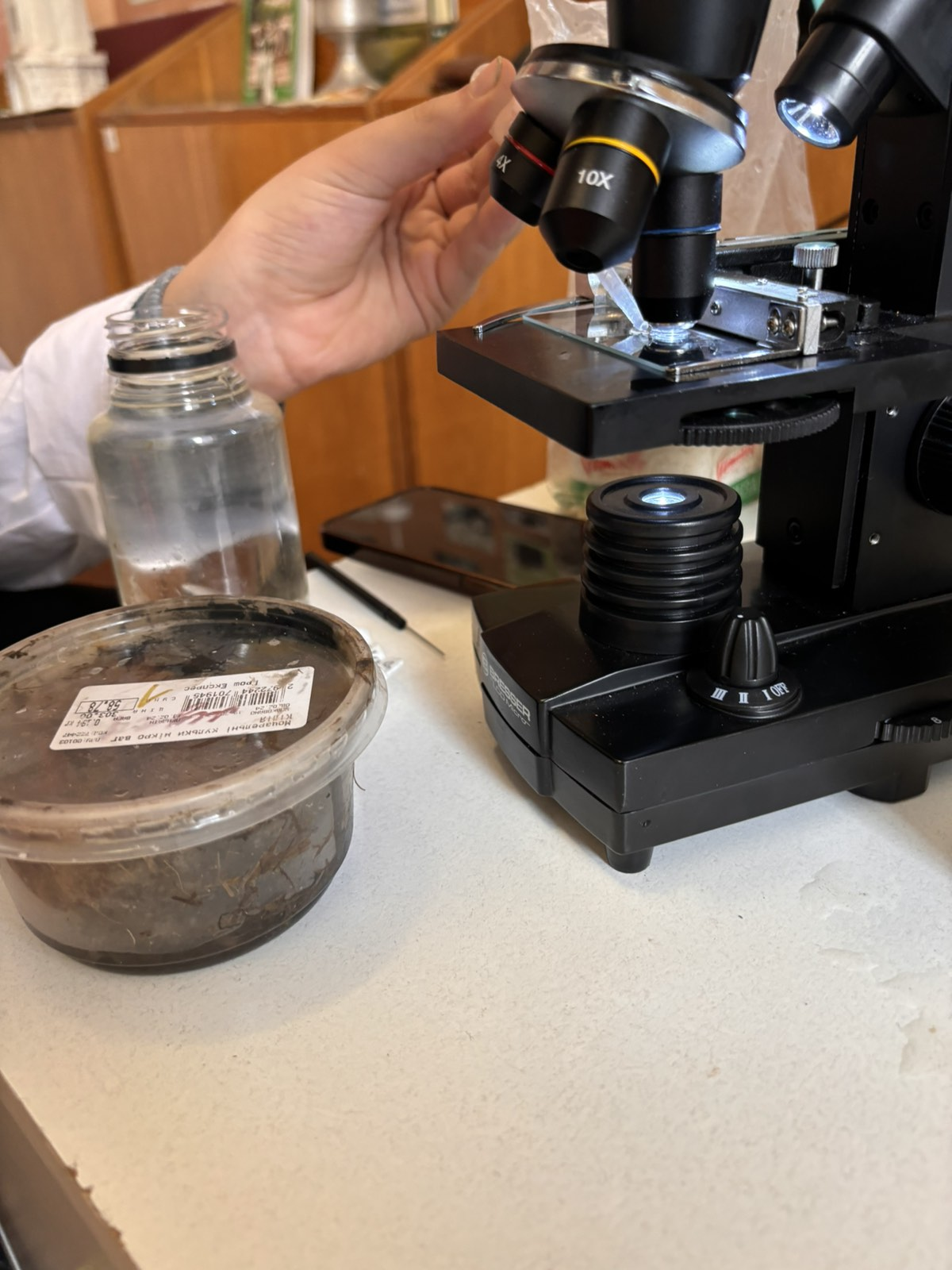 Забір зразків здійснювався 10 квітня, денна температура +23 градуси, вночі +11.
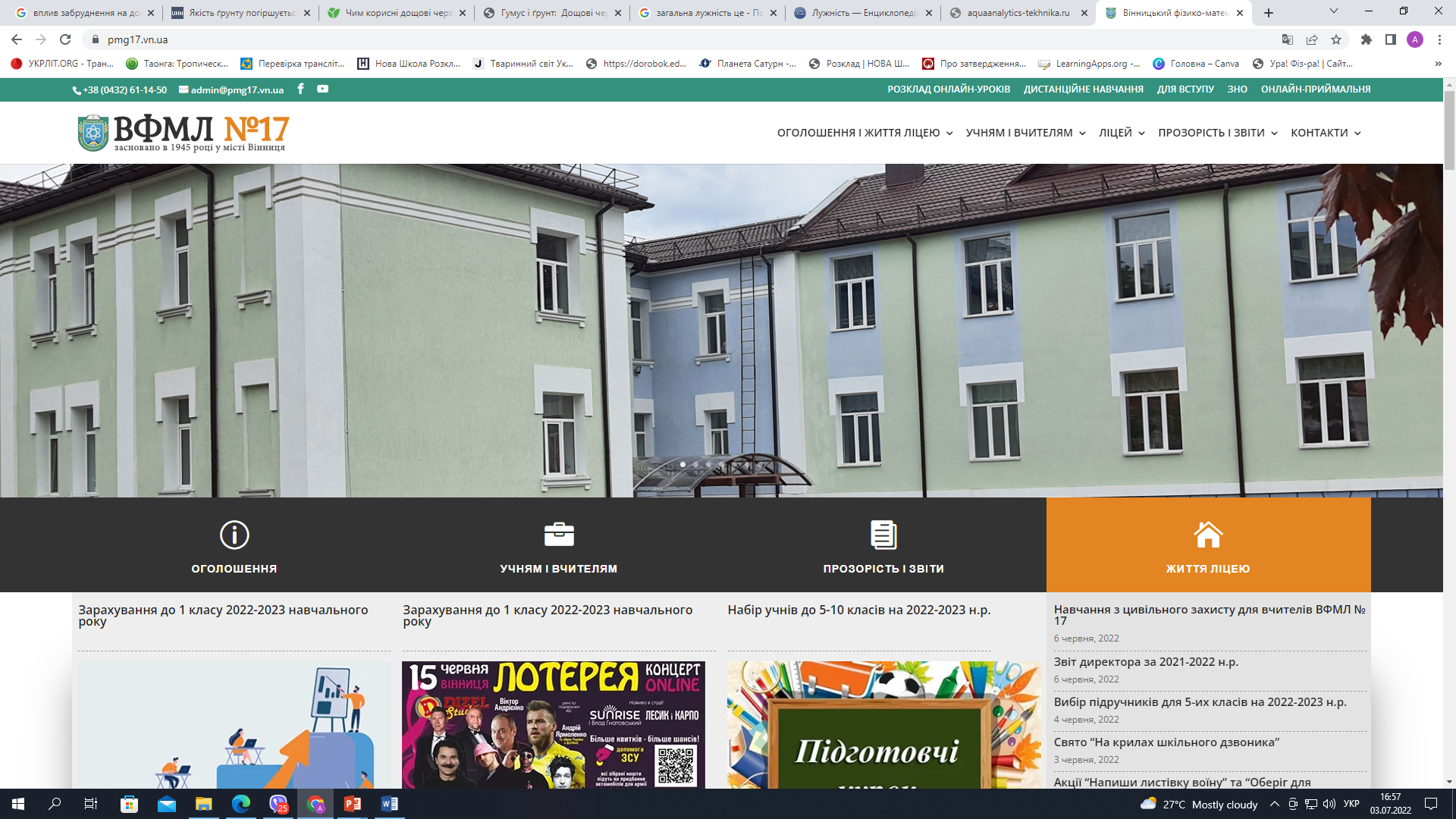 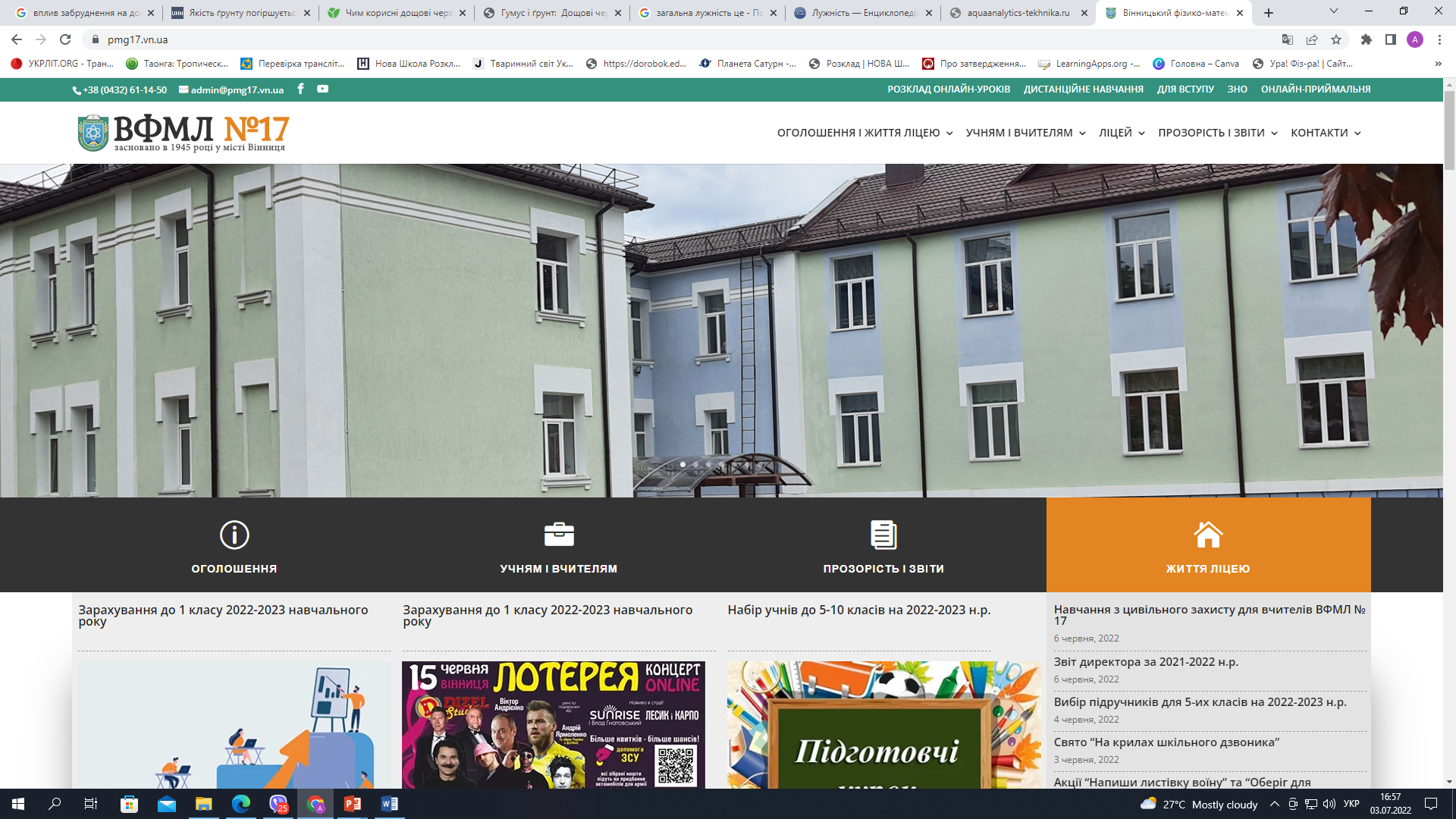 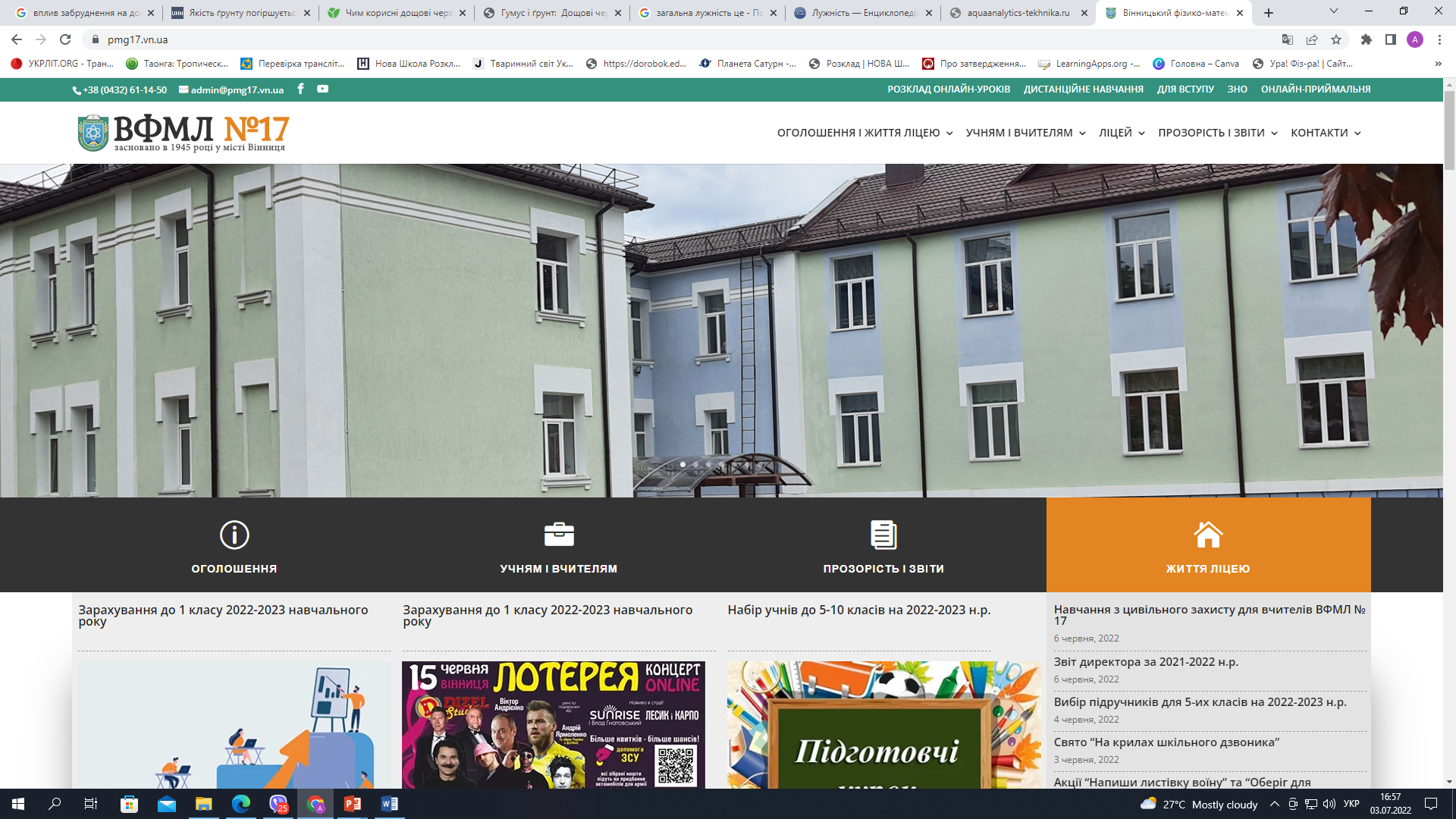 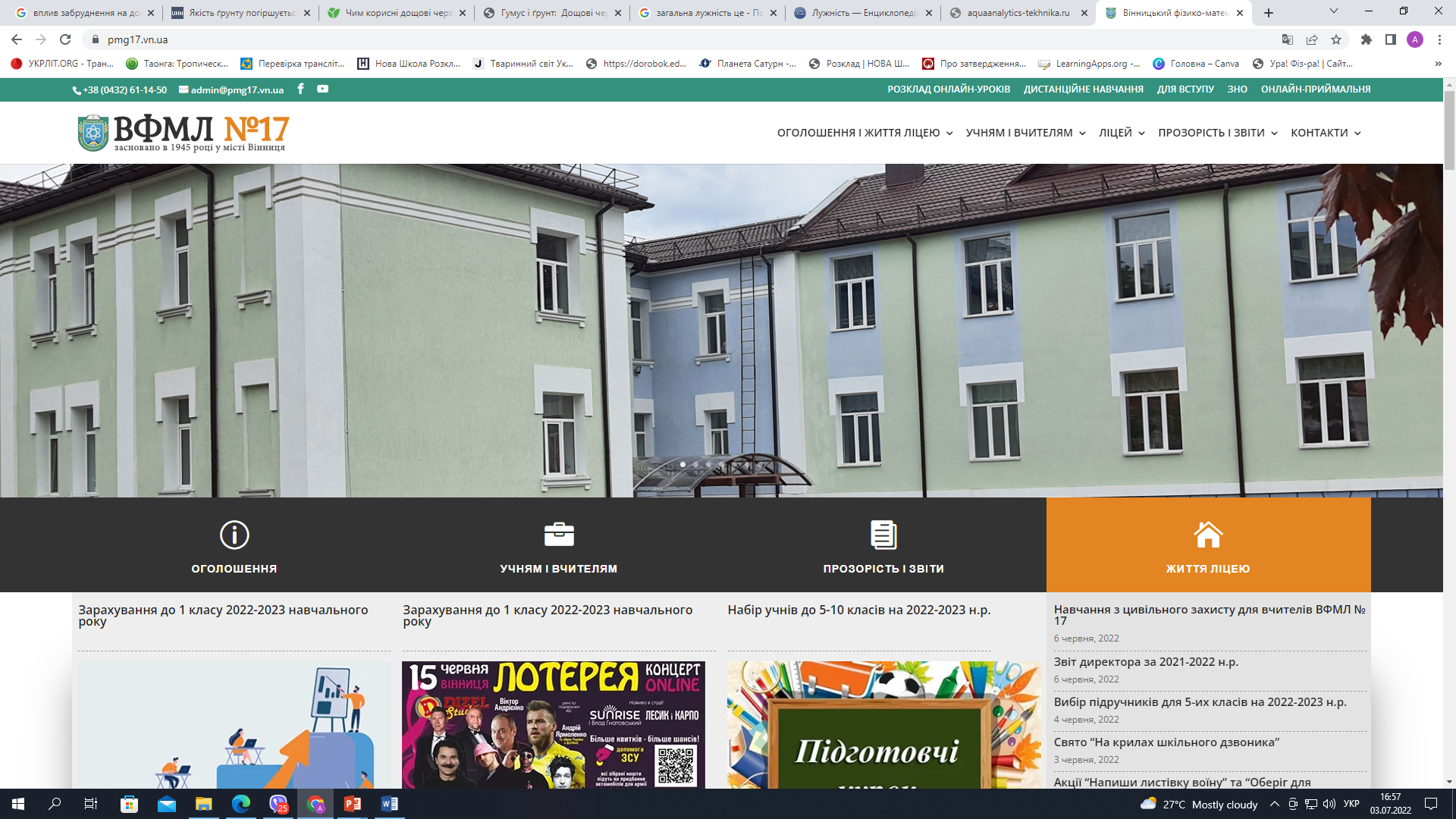 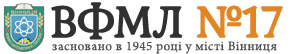 Проведення дослідження
Пошук індикаторних груп організмів.
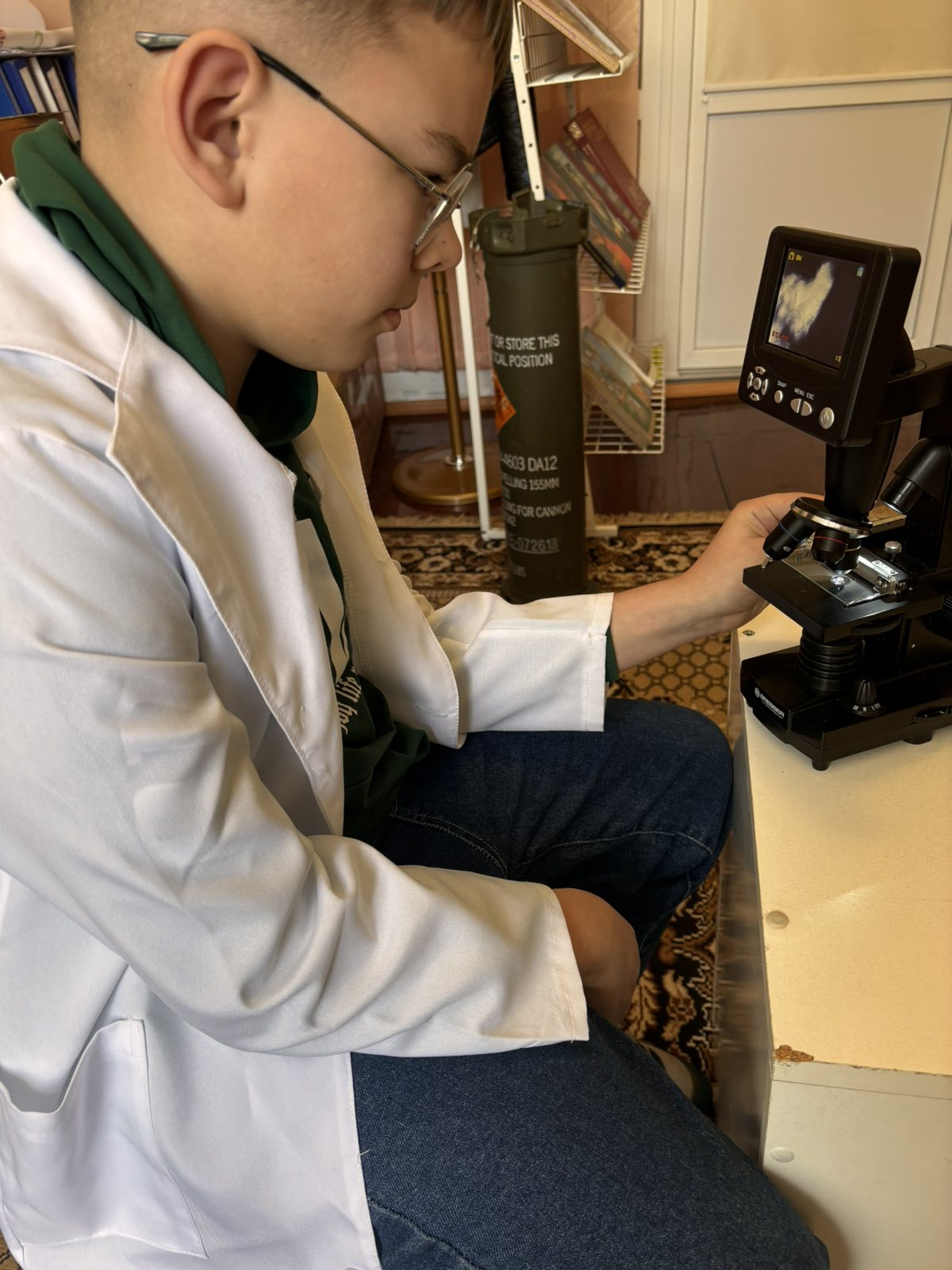 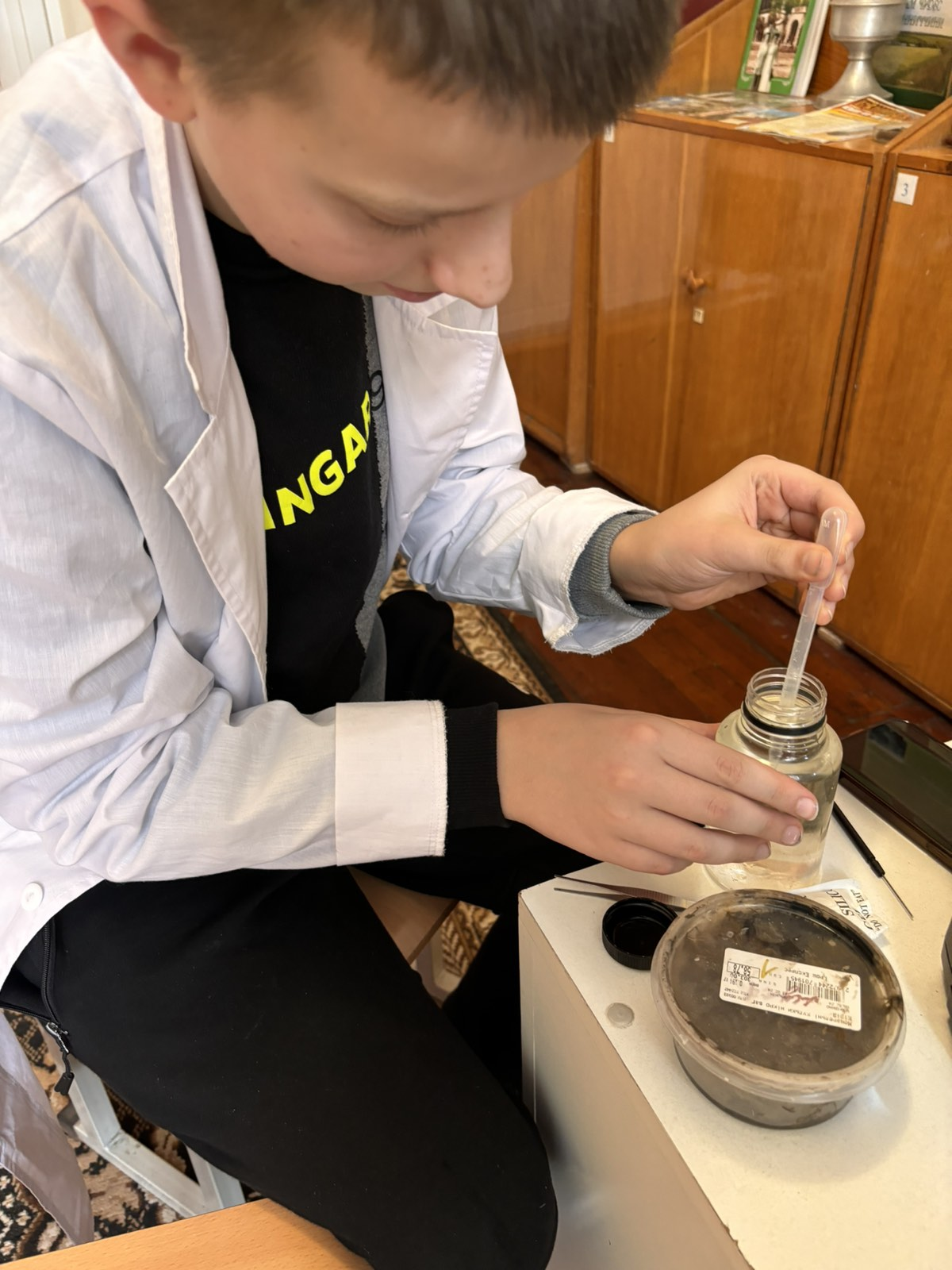 Кількість виявлених груп-індикаторів чистих вод потрібно помножили на 3, 
кількість виявлених груп-індикаторів помірного забруднення – на 2, 
кількість груп-індикаторів забруднених вод – на 1; 
отримані числа додати; 
отримане значення суми характеризує ступінь забруднення водойми.
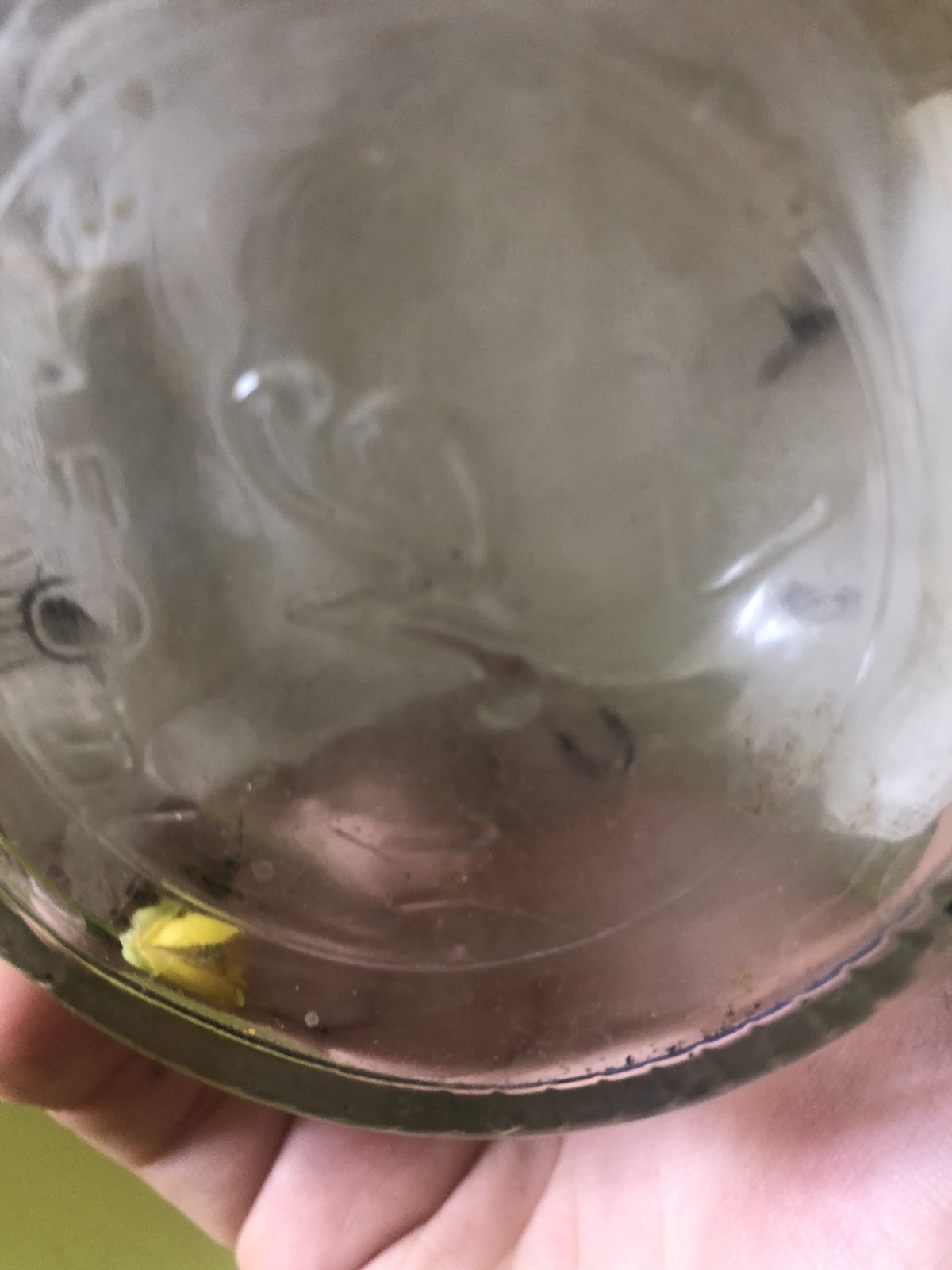 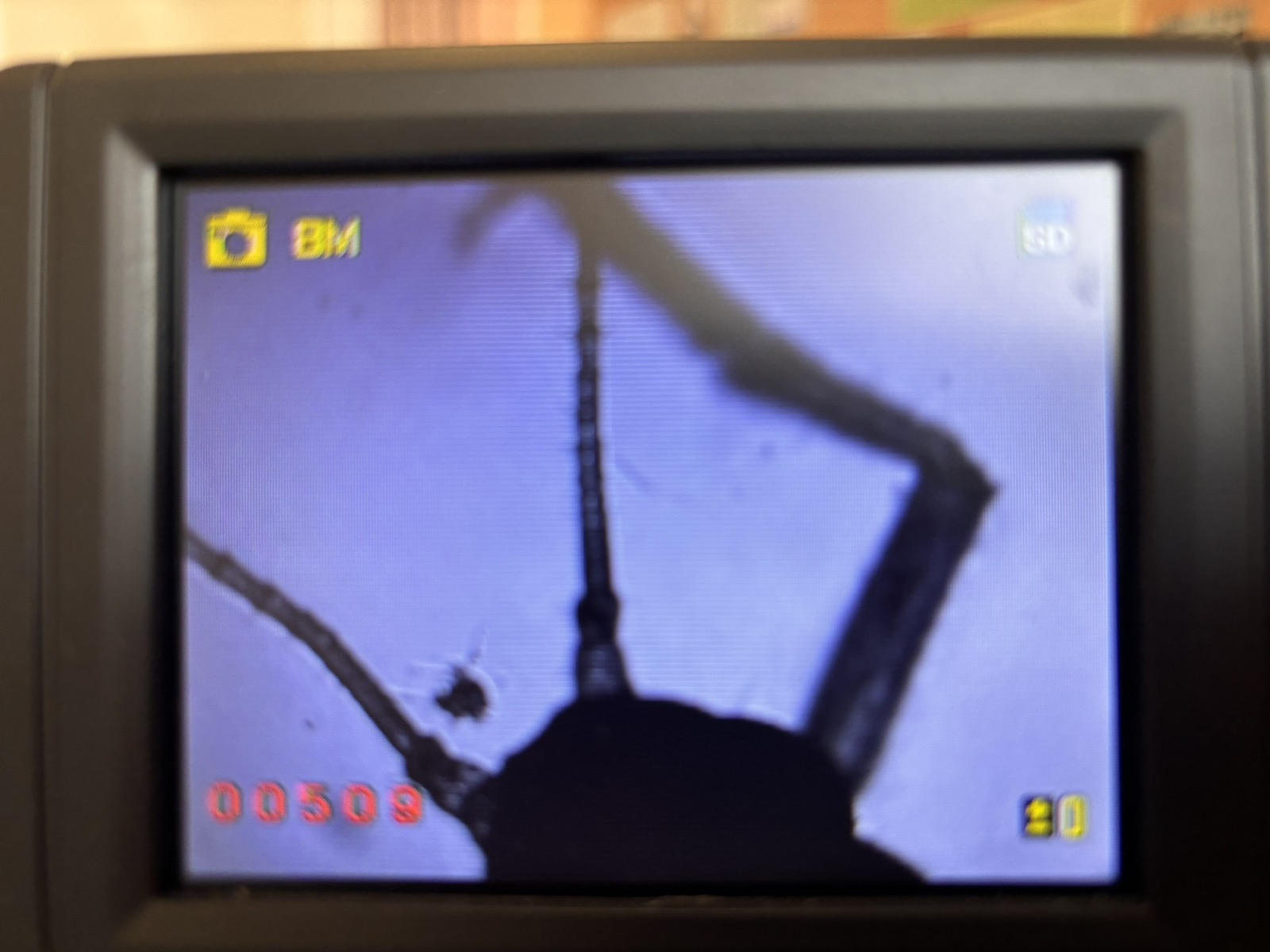 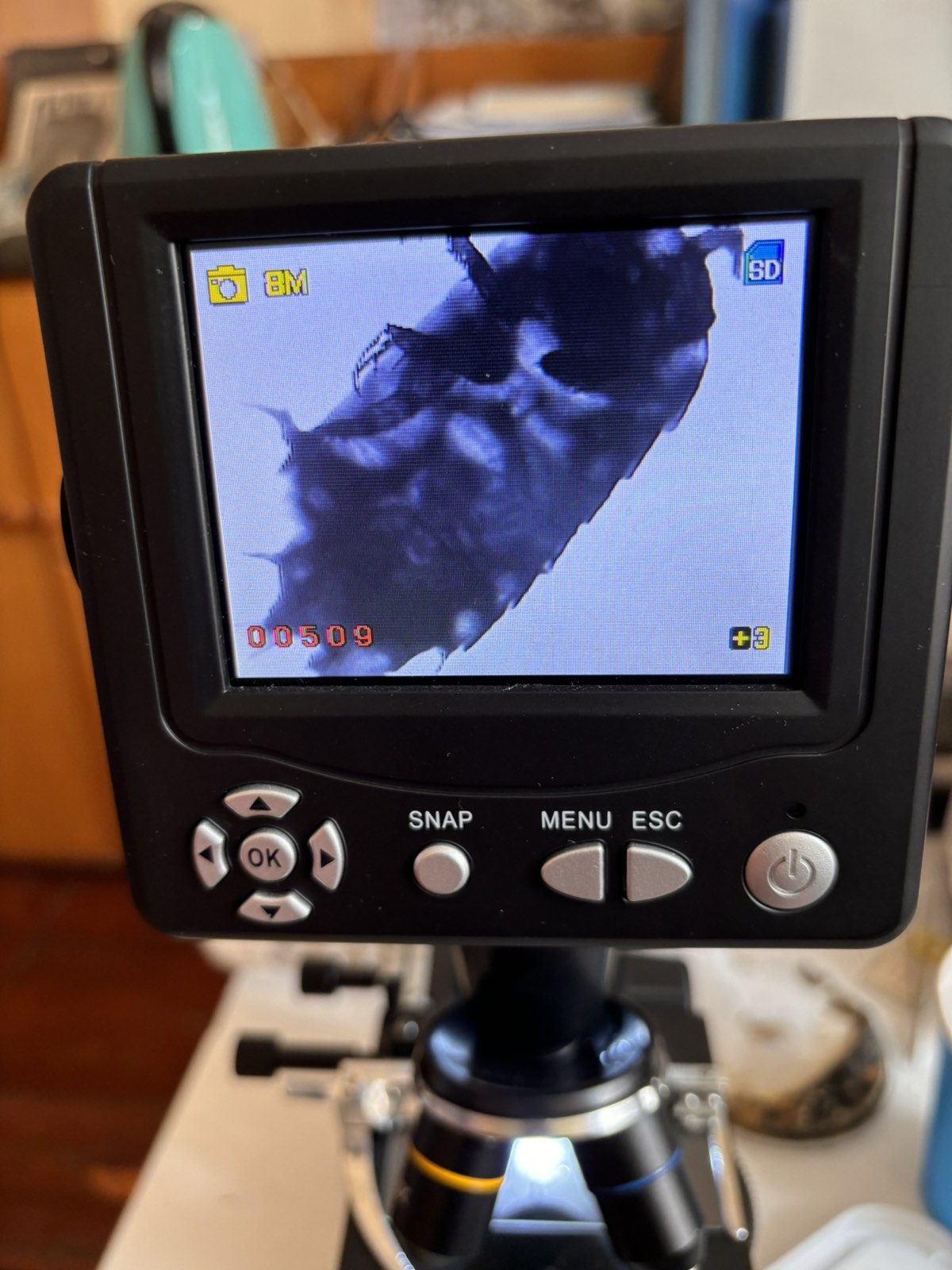 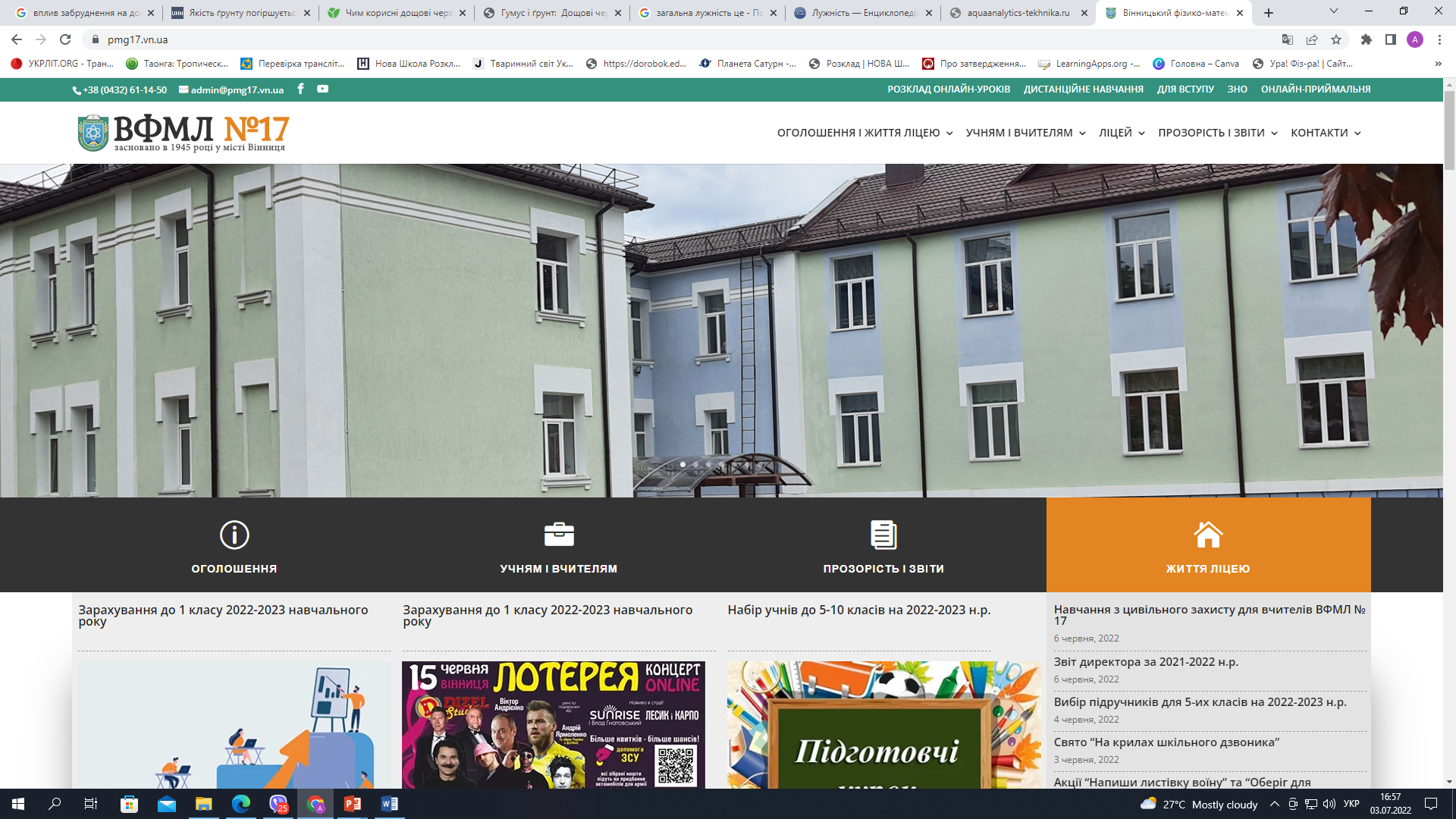 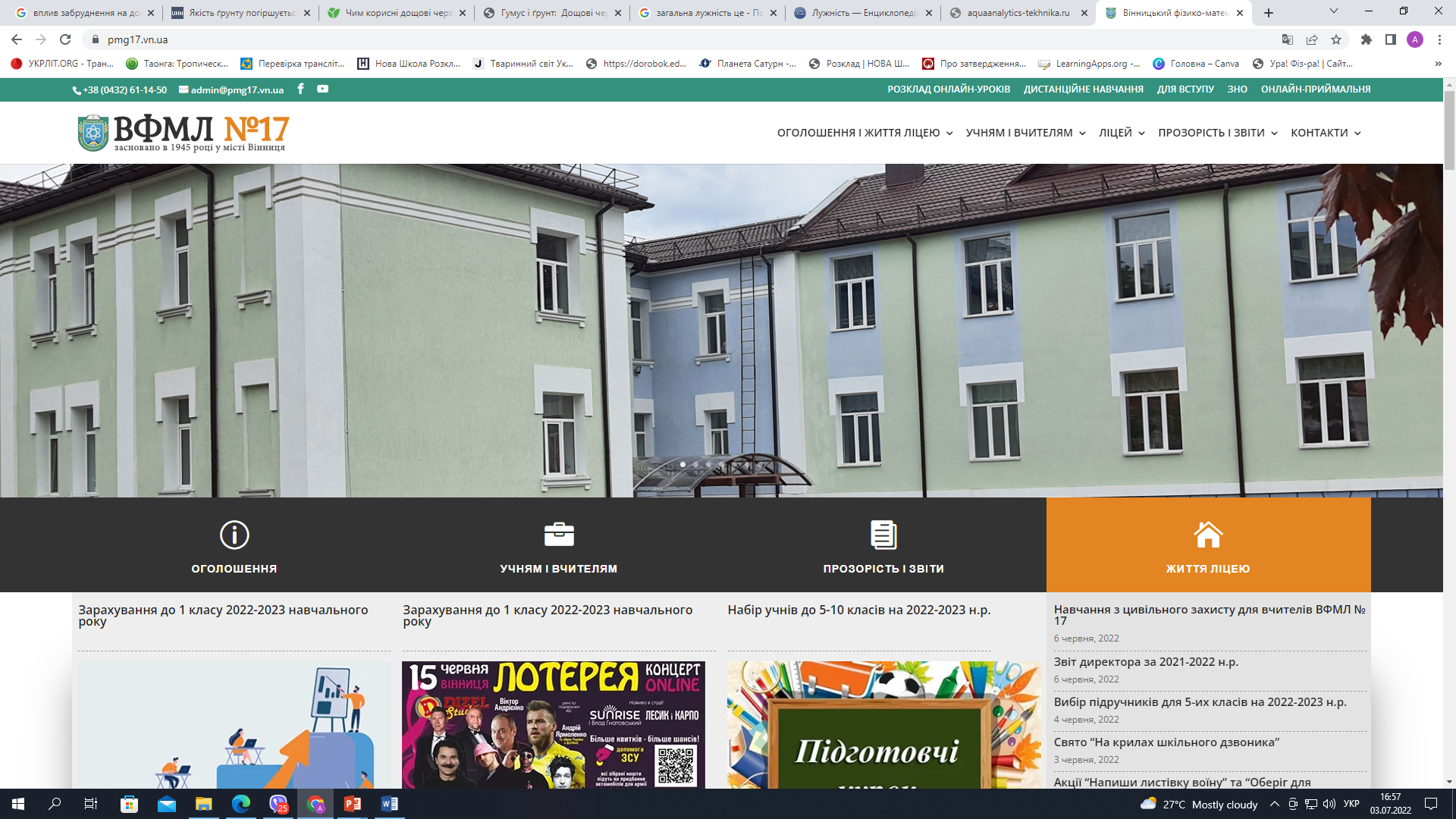 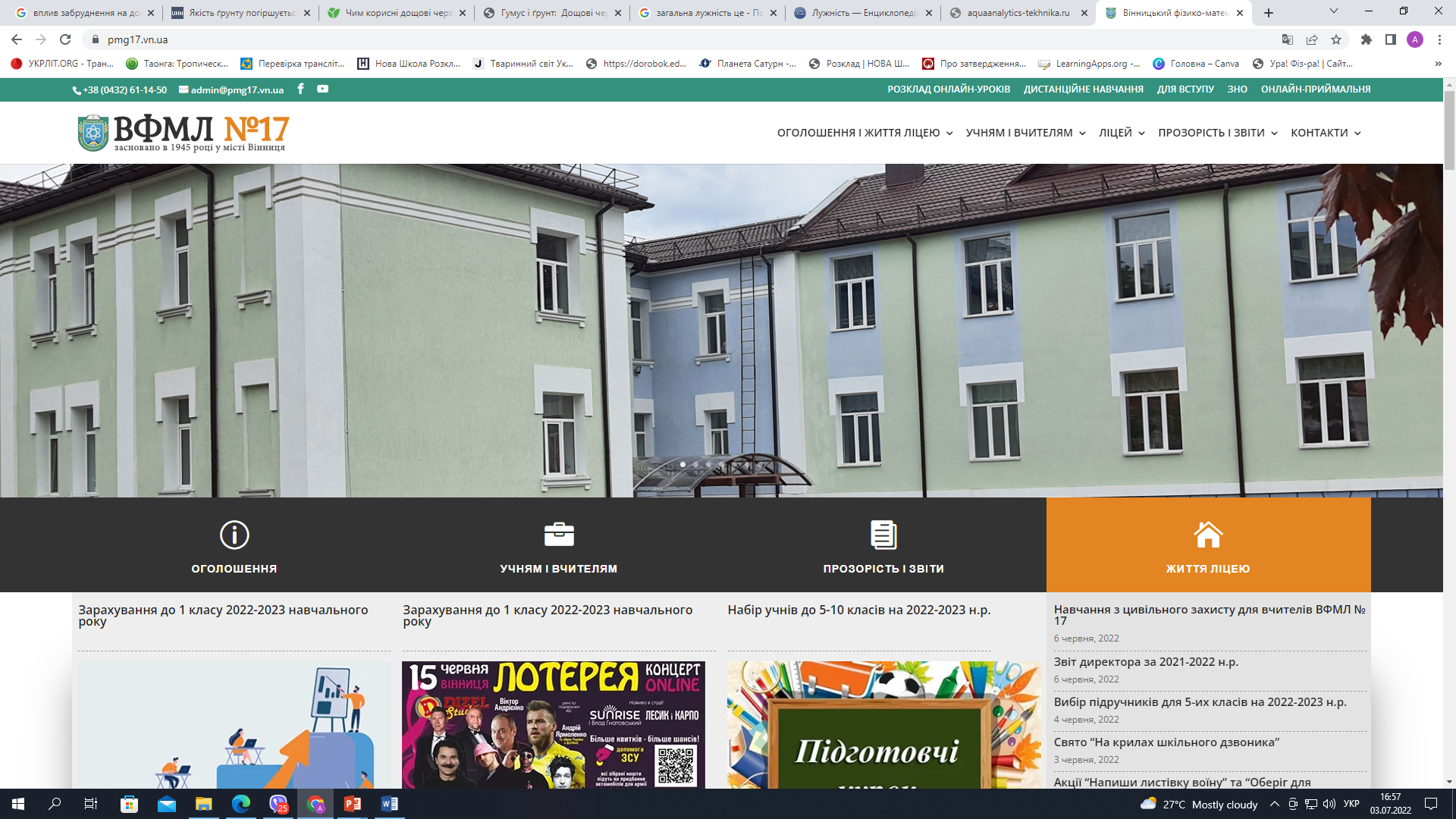 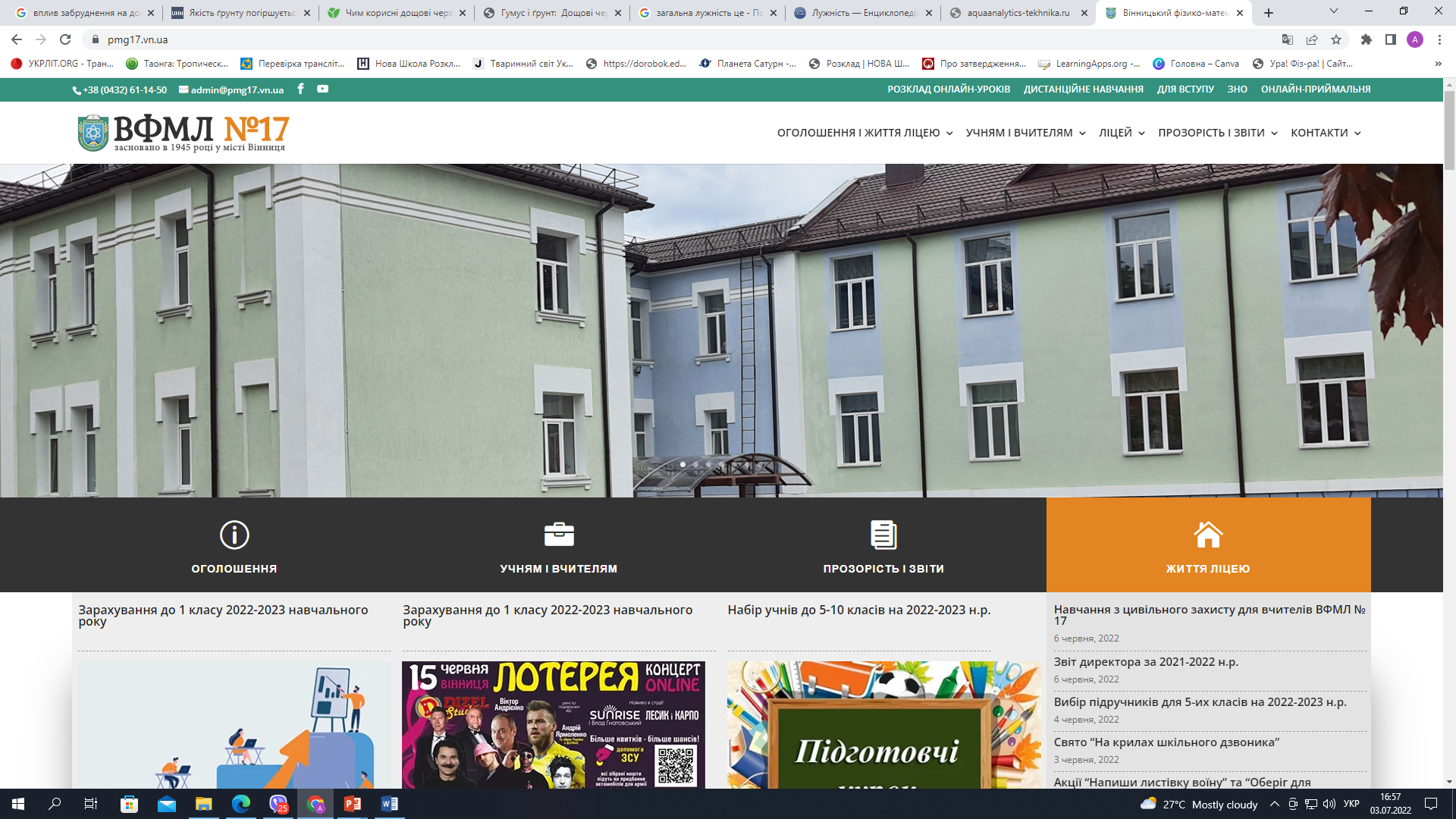 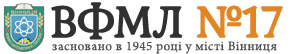 Результати дослідження
У зразках ми виявили: личинку вислокрилки, личинку бабки, личинку комара довгоніжки,  2 личинки комара-дзвінця. Окрім членистоногих помічено також було  малощетинкового черва та молюсків:  беззубку звичайну, яка є індикатором чистих водойм та ставковика малого, який натомість є  індикатором забруднених водойм.
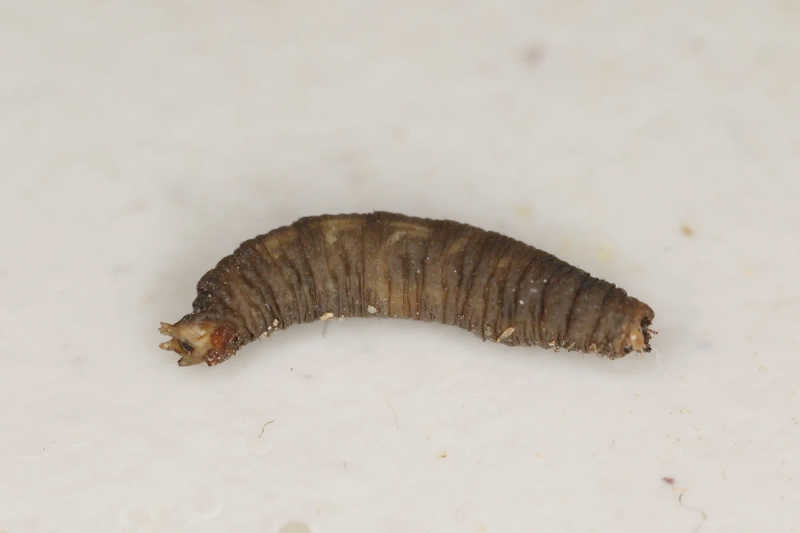 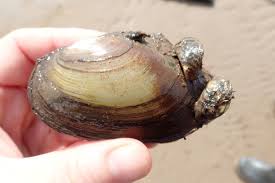 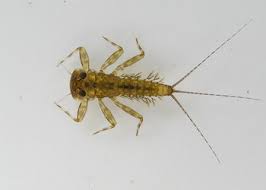 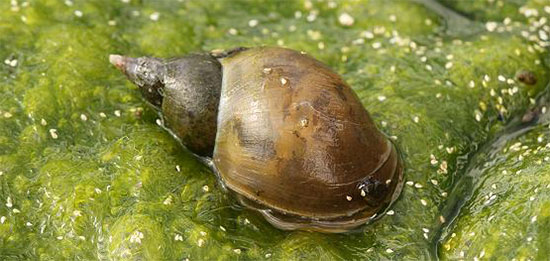 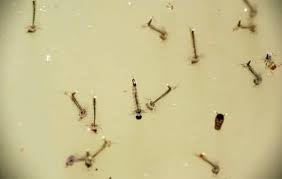 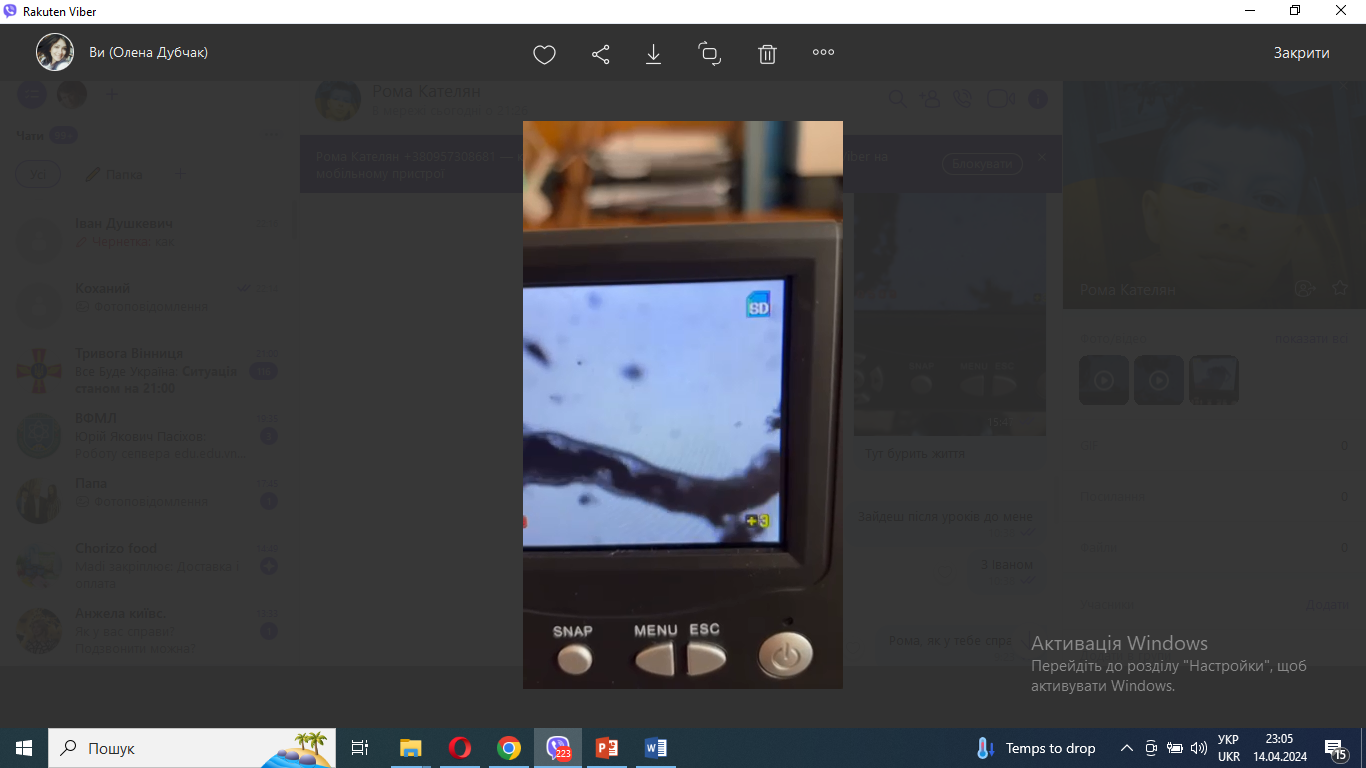 Порахуємо індекс Маєра зібраних зразків, користуючись таблицею 1:
(2*3)+(2*4)+ (4*1) = 6+8+4= 18 балів – це ІІ клас якості води.
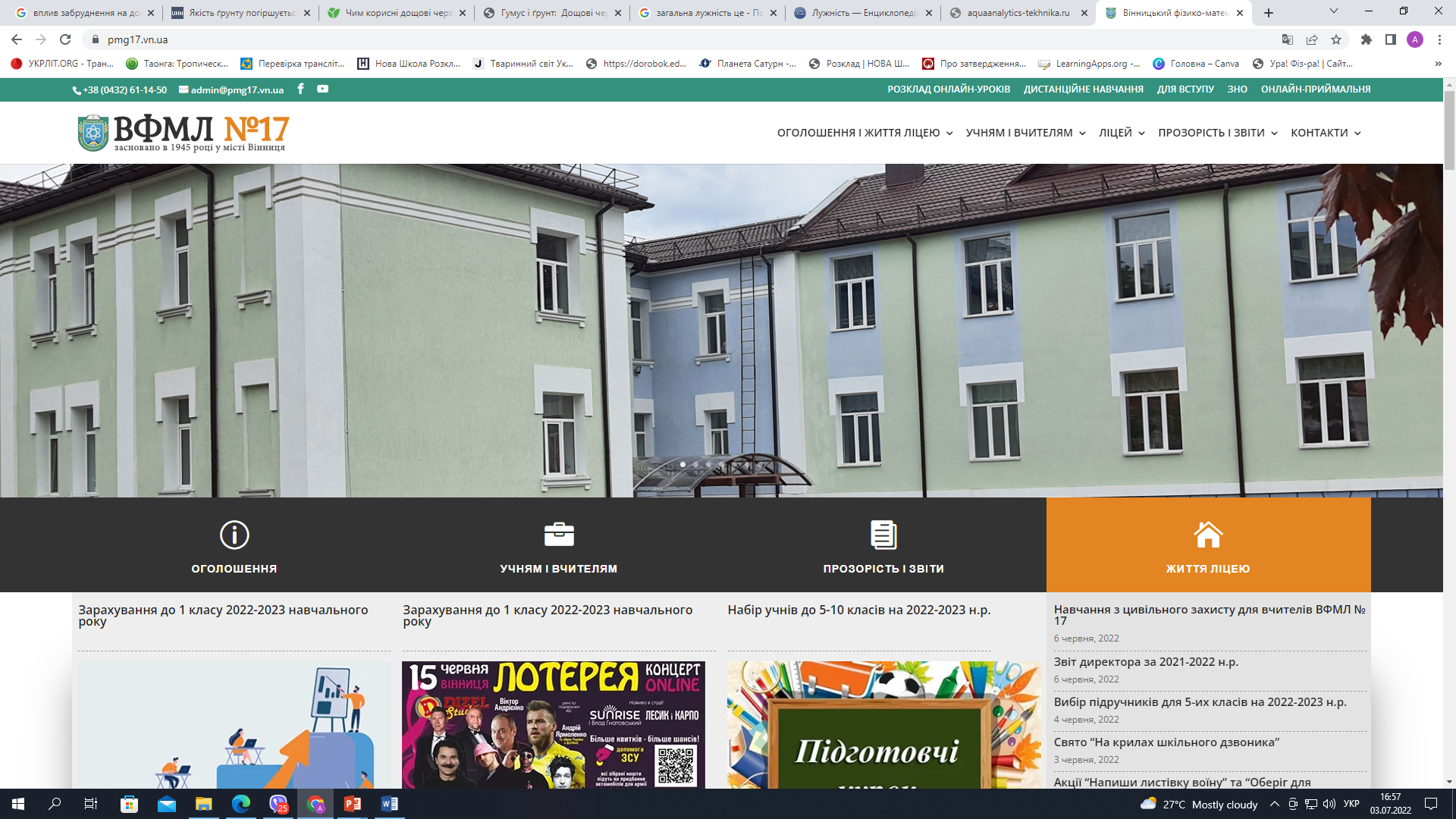 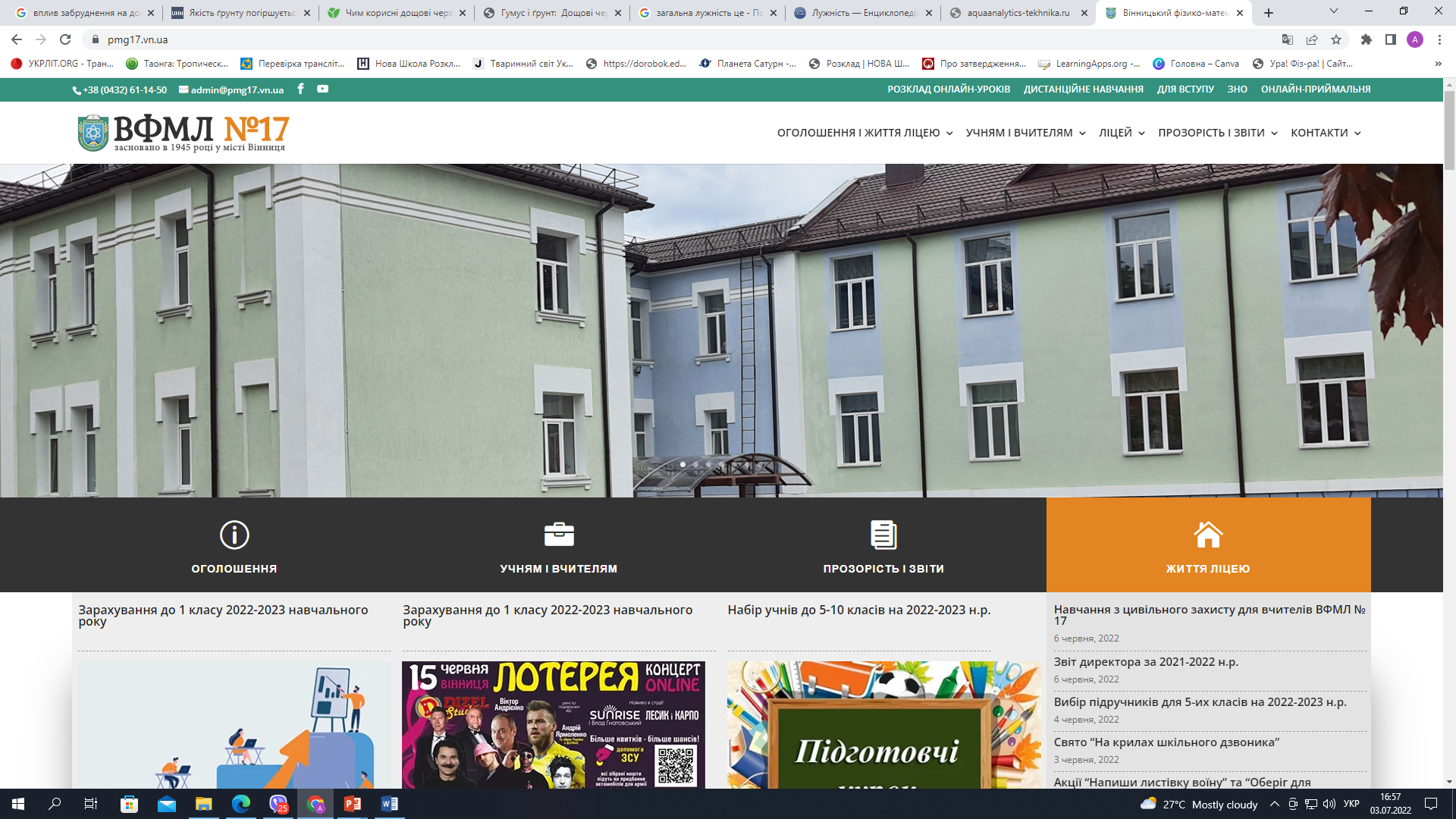 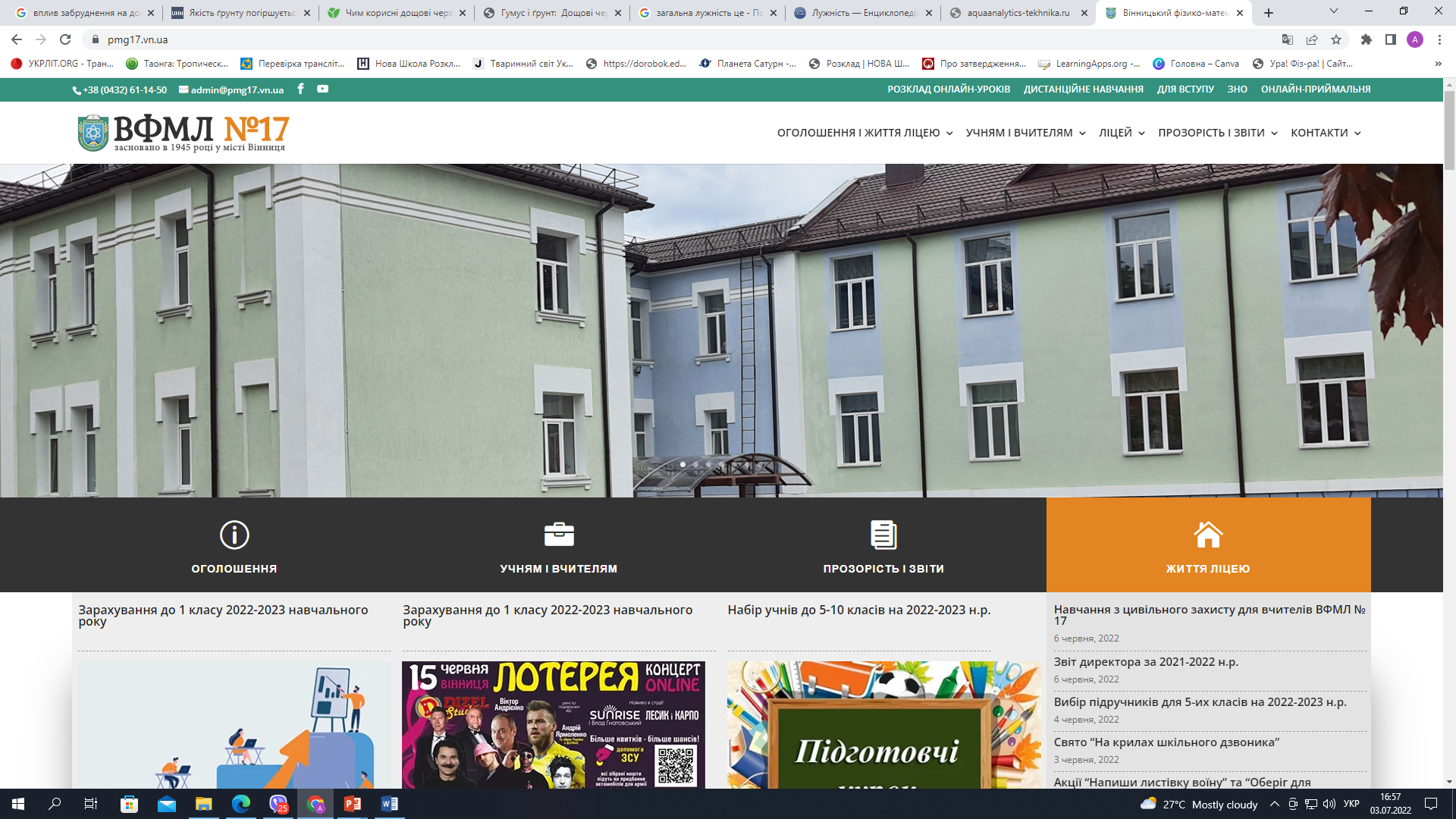 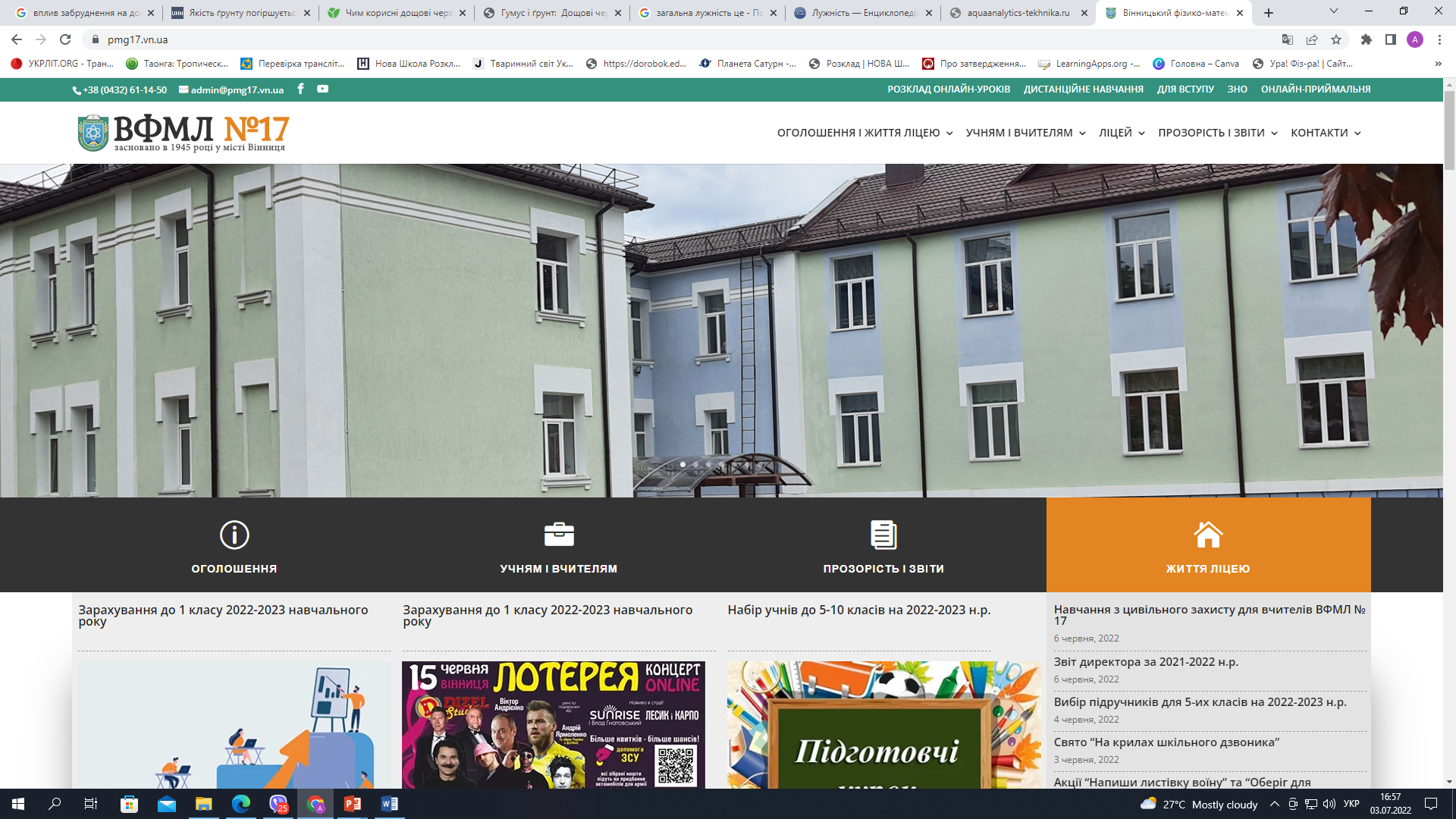 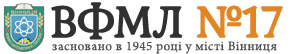 Результати дослідження
На якість водойми впливають стічні води з приватного сектору, а ще у парку «Дружби народів», який знаходиться біля Вишенського озера існує незаконне кладовище для тварин.
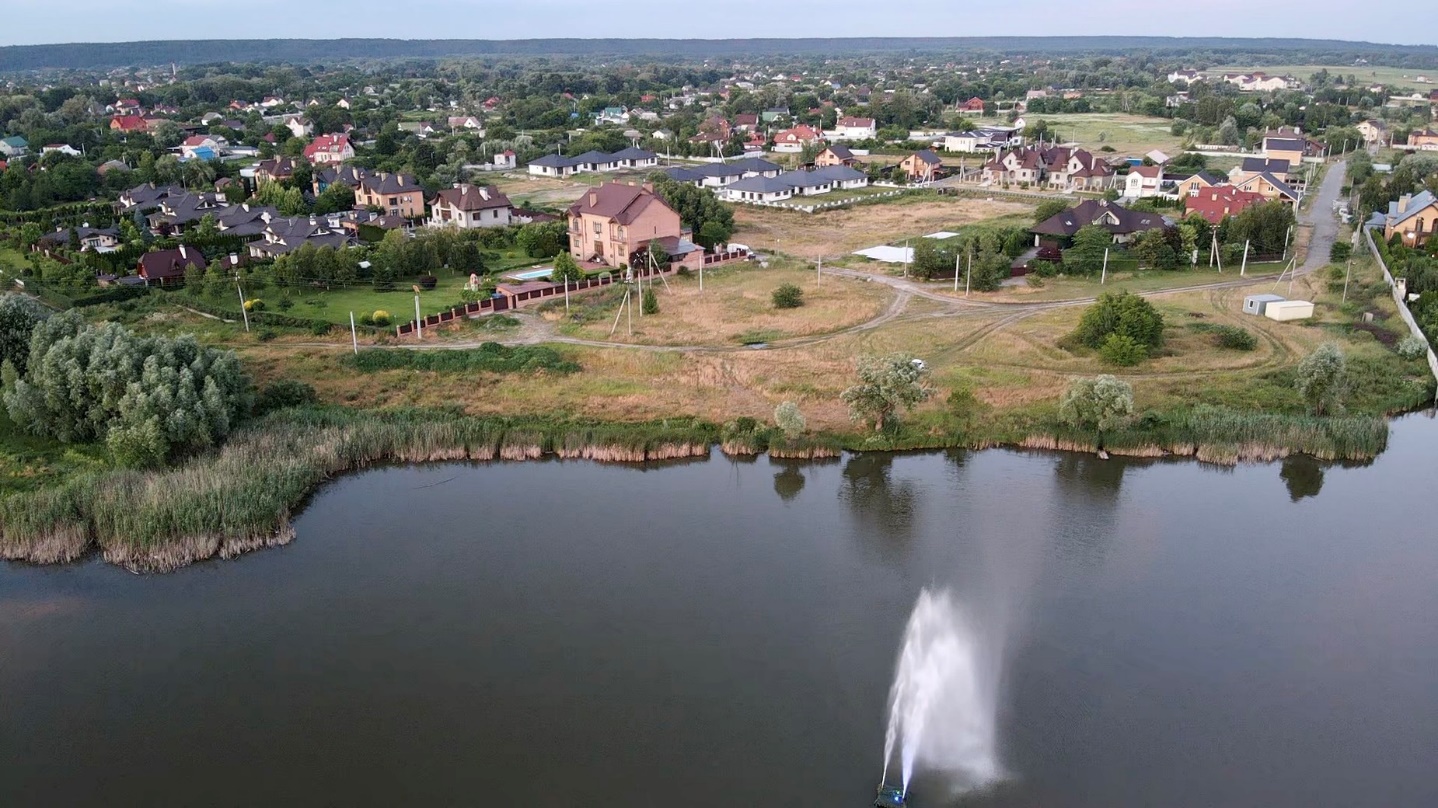 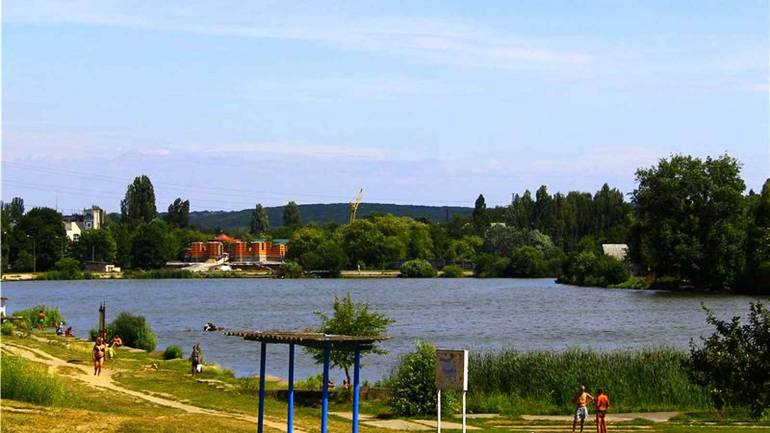 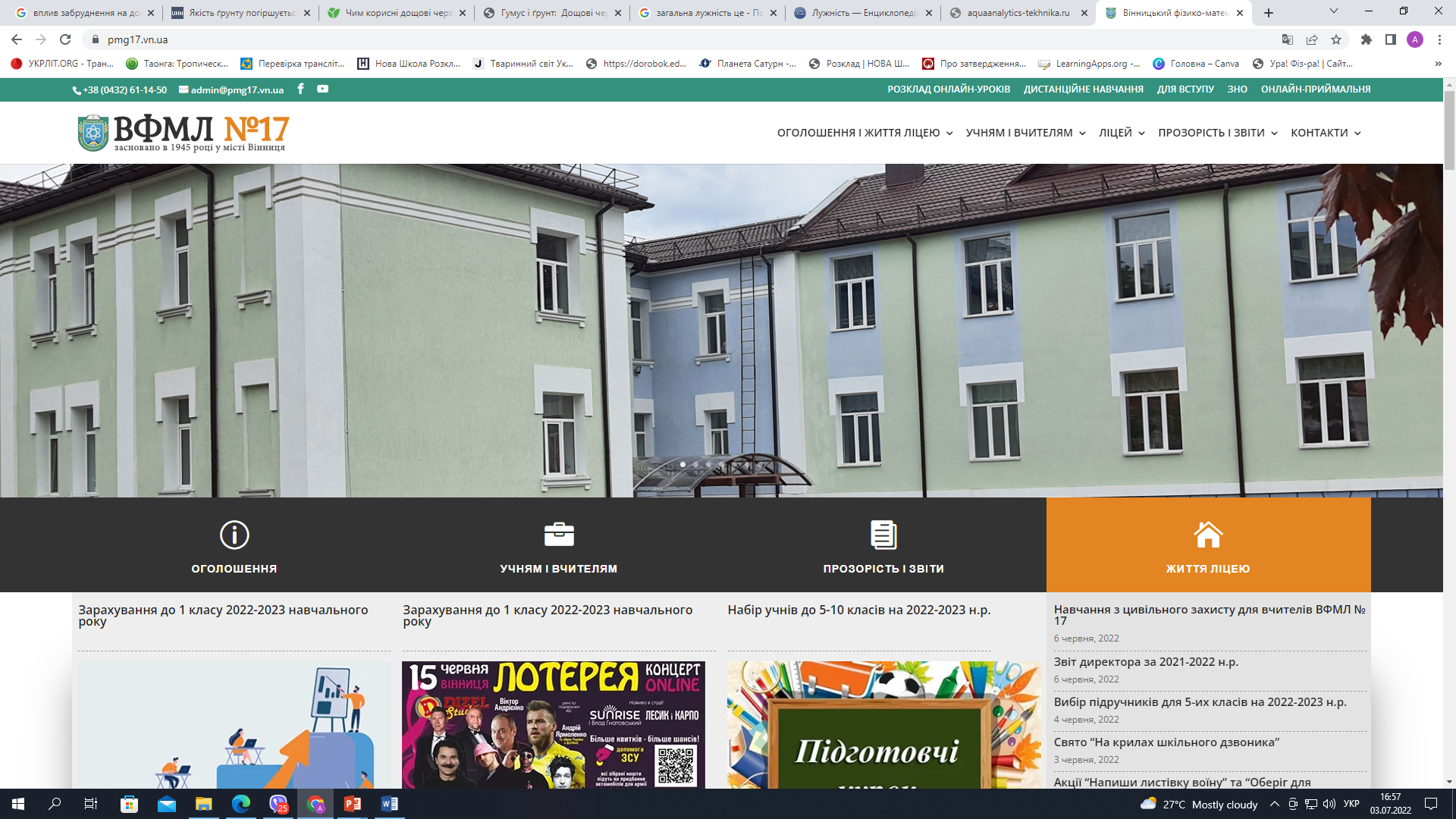 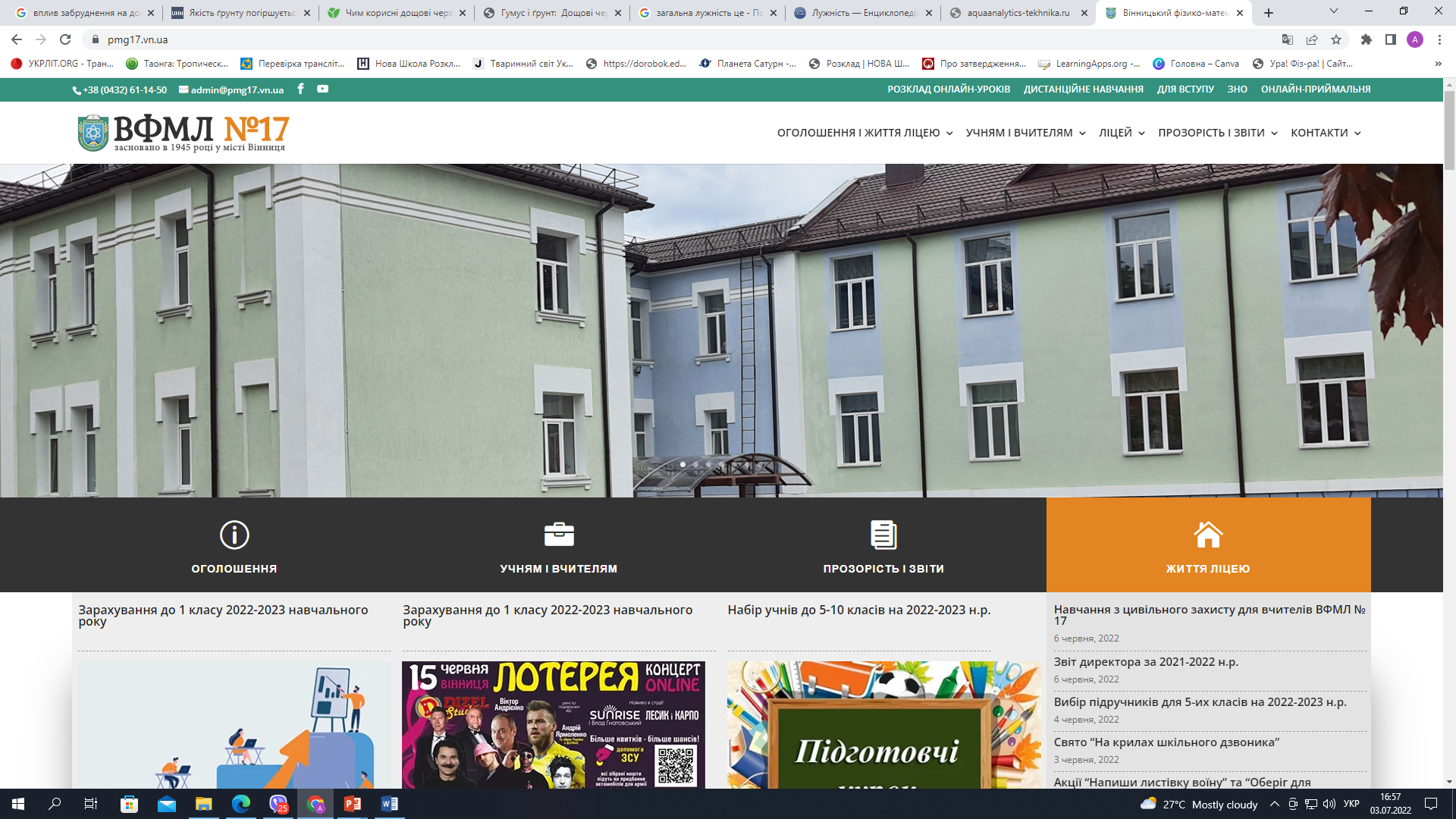 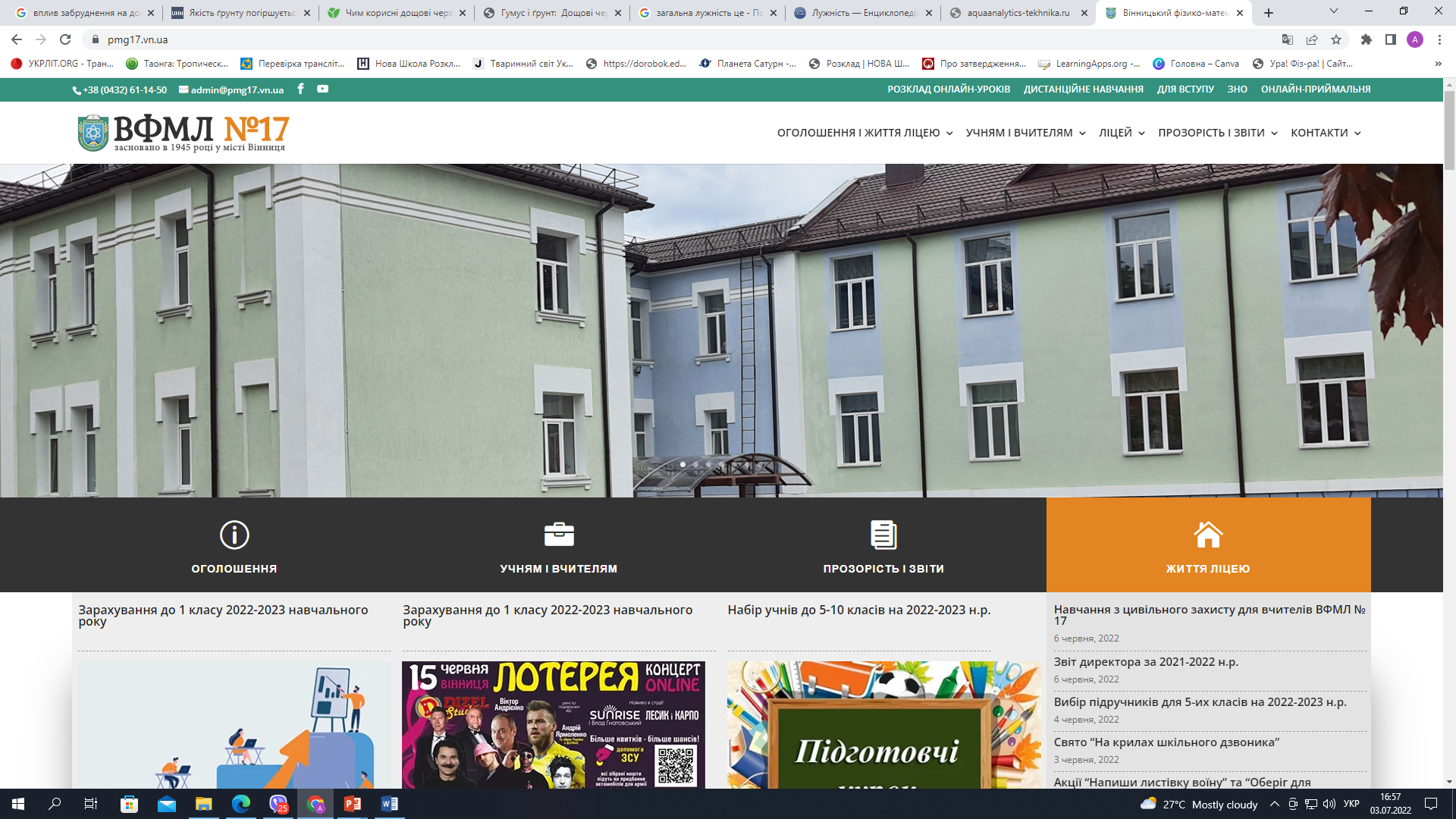 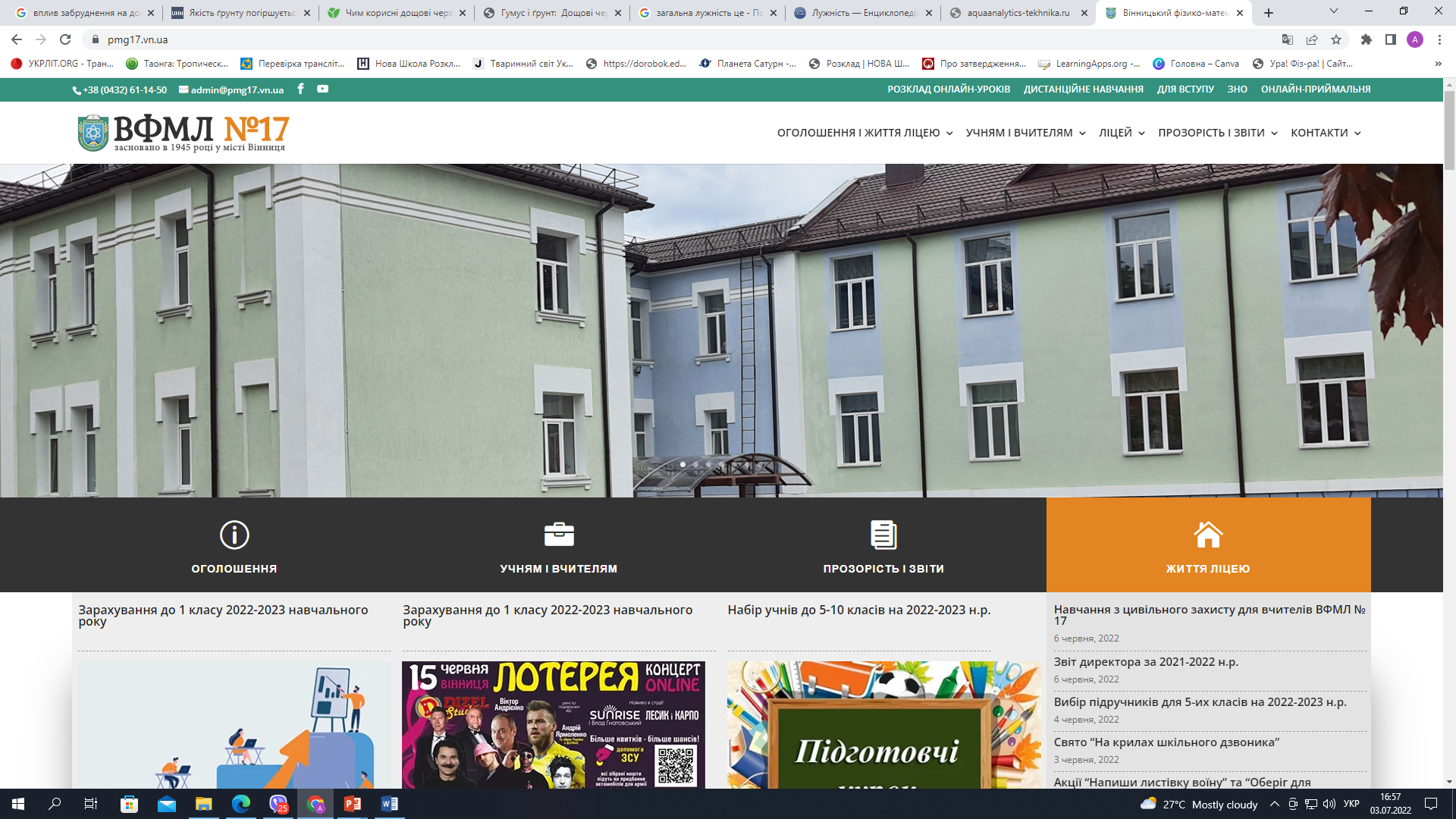 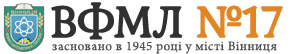 ВИСНОВКИ
Отже, ми проаналізували літературу з досліджуваної теми та обрали метод біоіндикації Маєра для оцінки якості поверхневих вод Вишенського озера. Таким чином, можемо стверджувати, що якість води у Вишенському озері має ІІ клас якості. Причинами погіршення якості води, на нашу думку, є стічні води та незаконне кладовище для тварин поблизу озера.
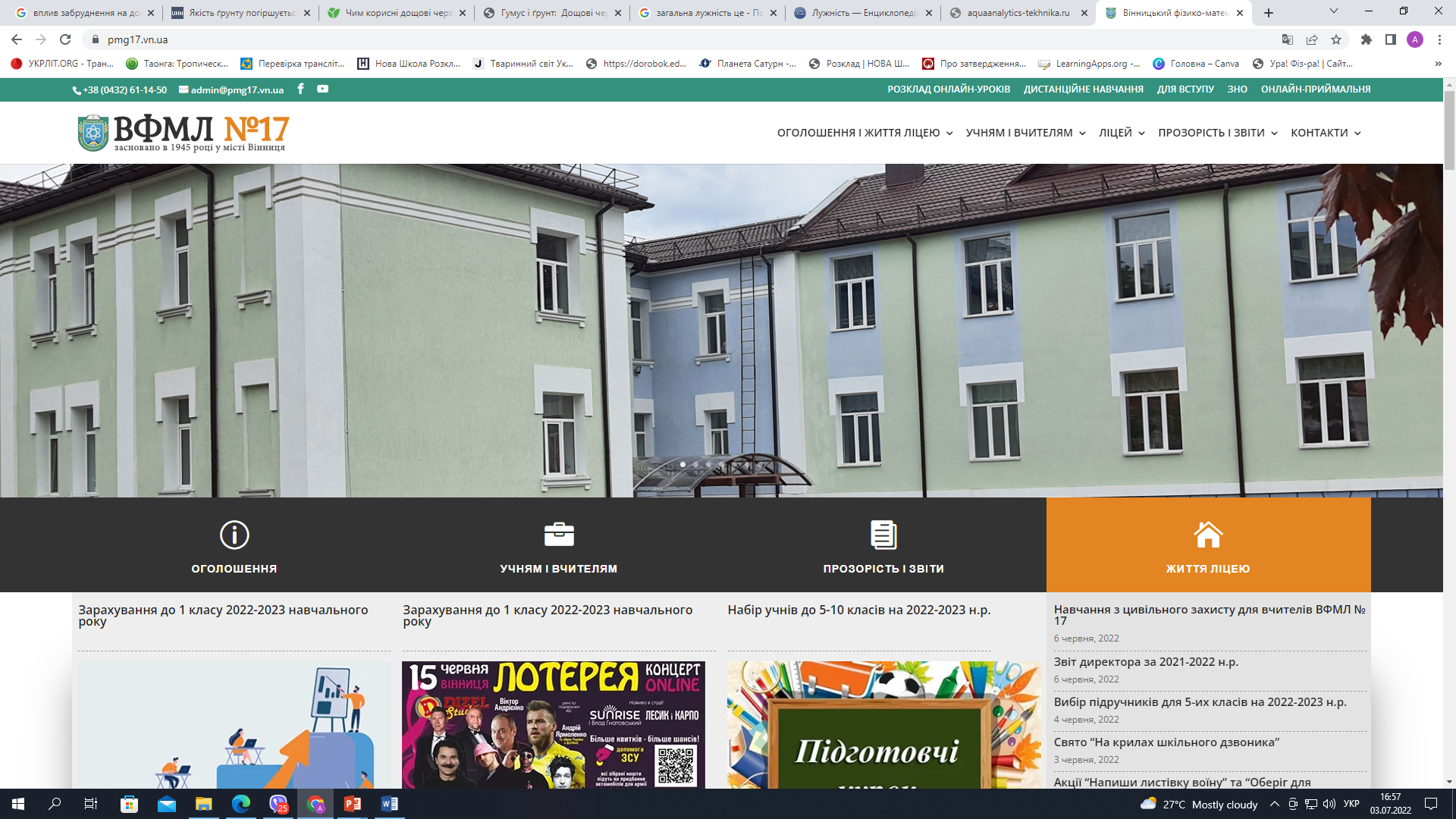 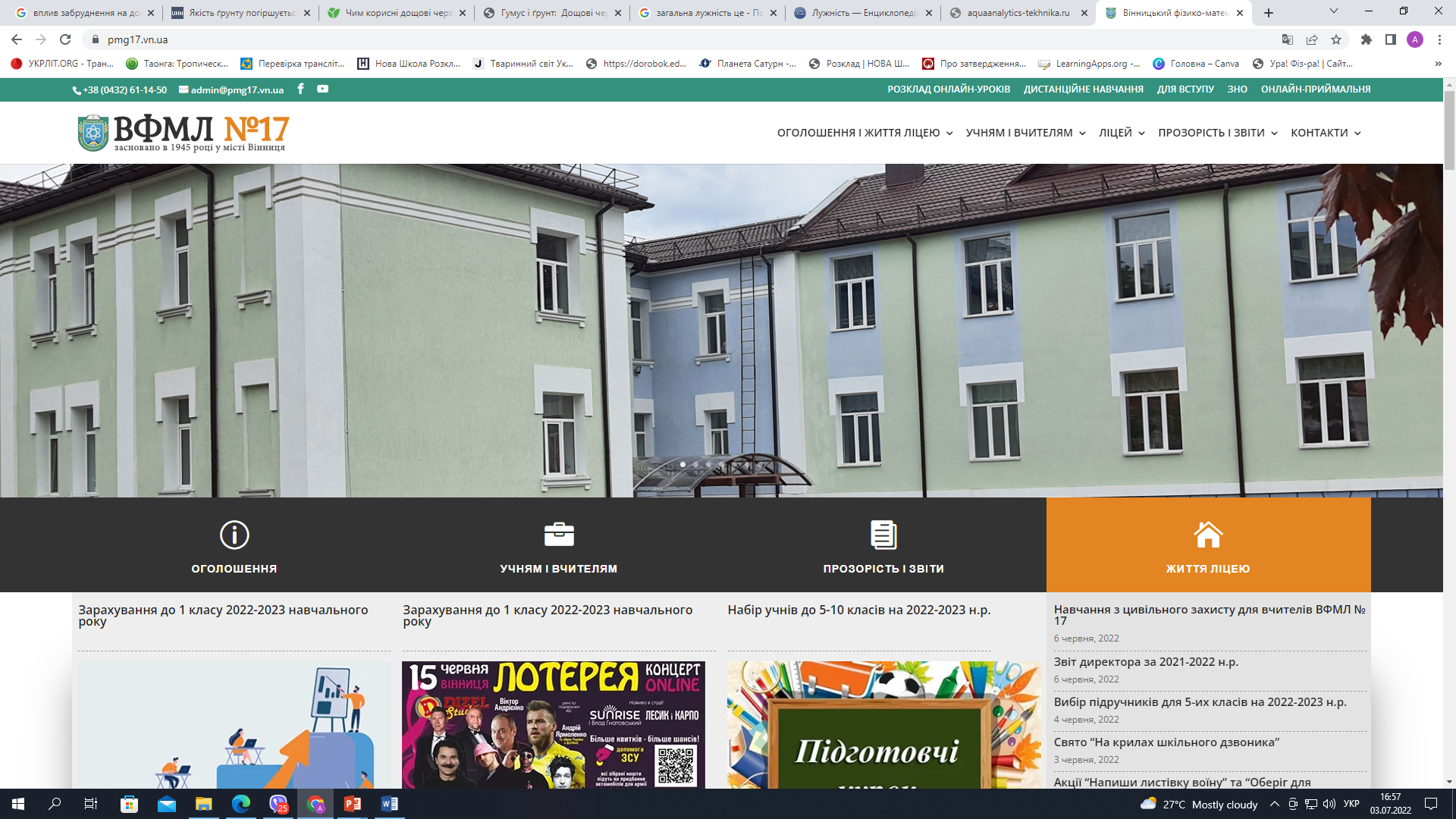 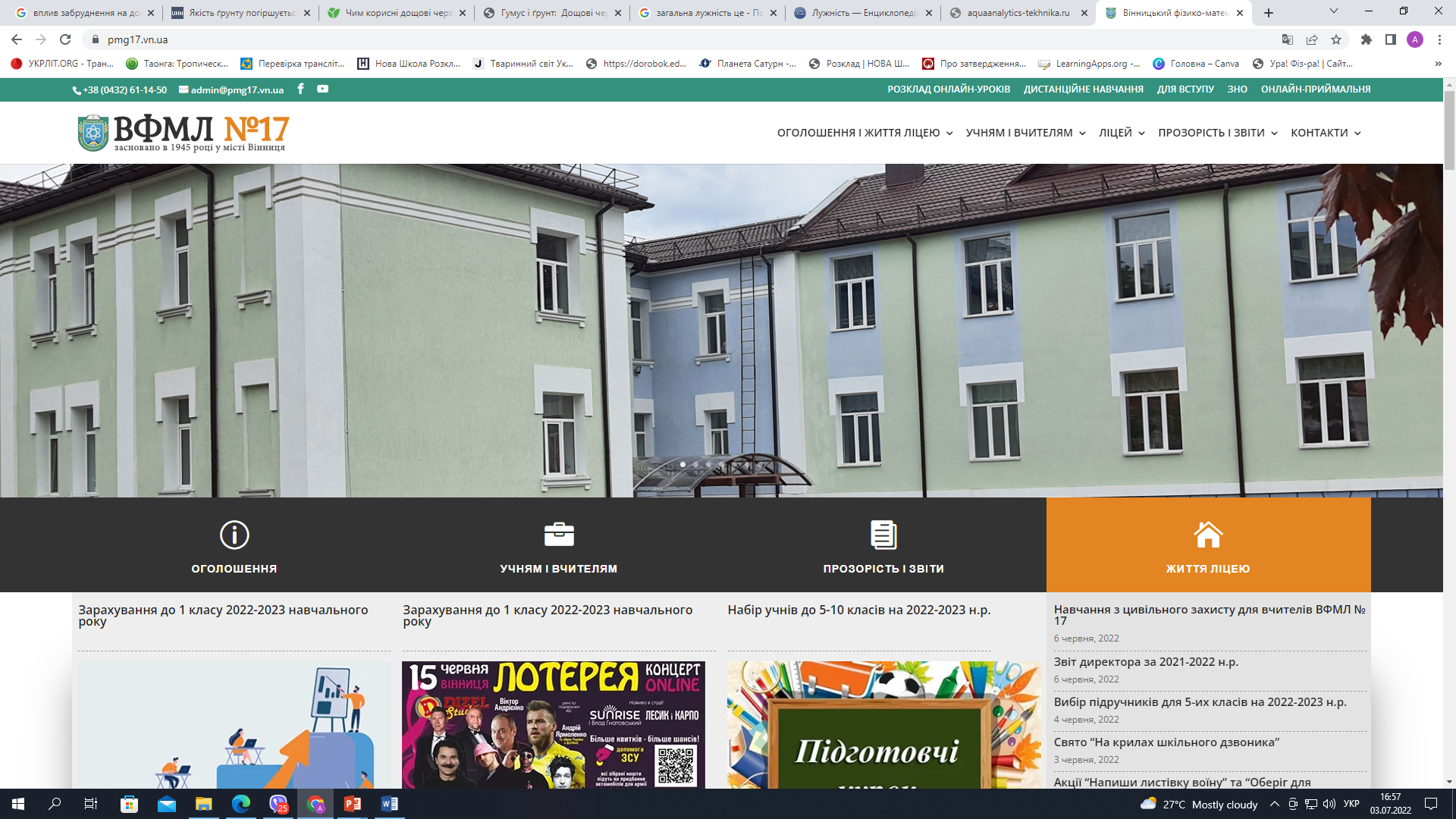 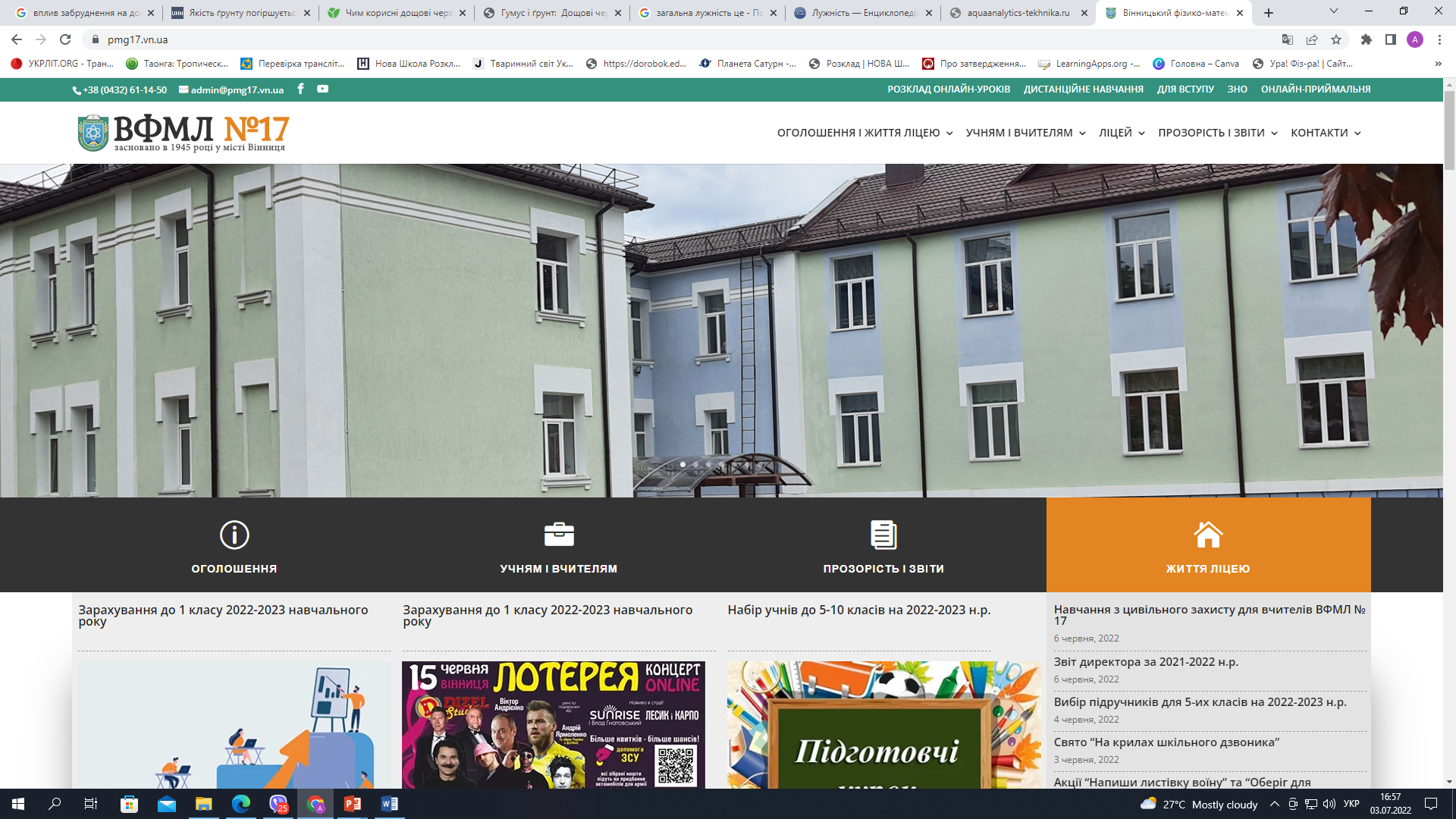 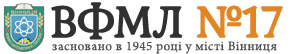 СПИСОК ВИКОРИСТАНОЇ ЛІТЕРАТУРИ
Амбрамзон А. А., Зайченко Л. П. Поверхностно-активные вещества: синтез, анализ, свойства,применение. – Л.: Химия, 1988. – 200 с.
Bonada N., Prat N., Resh V.N., (2006). Developments in Aquatic Insect Biomonitorsng: A comparative analysis of recent approaches. Annual Review Entomology 51: 495-523.
Metcalfe, J.L. 1989. Bioljgical water quality assessment of running water bassed on microsnvertebrates communities: History and present status in Europe. Environmental Pollution 60 (1-2): 101-139.
Малюченко І. О. МЕТОДИЧНІ ВКАЗІВКИ для проведення лабораторних робіт із біології з основами біоекології для студентів спеціальності «101» Екологія галузі знань 10 «Природничі науки» спеціальності 101 «Екологія» освітньої програми «Екологія» [Електронний ресурс] / І. О. Малюченко, Г. В. Нєпєіна // ЧНУ. – 2021. – Режим доступу до ресурсу: https://dspace.chmnu.edu.ua/jspui/bitstream/123456789/484/1/%D0%9C%D0%B0%D0%BB%D1%8E%D1%87%D0%B5%D0%BD%D0%BA%D0%BE%20%D0%86.%20%D0%9E.%20%D0%9C%D0%B5%D1%82%D0%BE%D0%B4.%20%D0%B2%D0%BA%D0%B0%D0%B7%D1%96%D0%B2%D0%BA%D0%B8.%20%D0%92%D0%B8%D0%BF.%20338.pdf.